Министерство образования Республики МордовияПортфолиоМудрецовой Елены Юрьевны,
воспитателя МАДОУ «Детский сад № 36 »  
г.о. Саранск
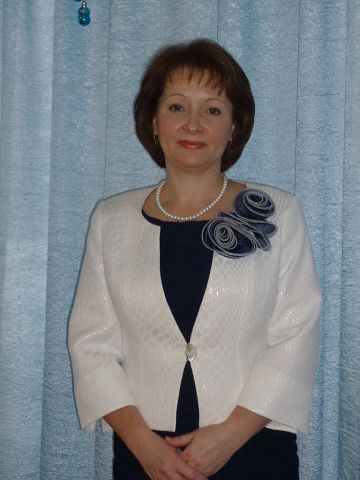 Дата рождения: 23.08.1966 г.
Профессиональное образование: учитель начальных классов по специальности «Педагогика и методика начального обучения»; МГПИ им. М.Е. Евсевьева; 
№ диплома: ЦВ 346291, дата выдачи: 14.07.1993 г.
Стаж педагогической работы: 30 лет. 
Общий трудовой стаж: 31 год. 
Наличие квалификационной категории: высшая.
Дата последней аттестации: 24.12.2014 г. 
Звание: не имеет
Представление педагогического опытатема: «Формирование нравственно – патриотических чувств у детей дошкольного возраста»
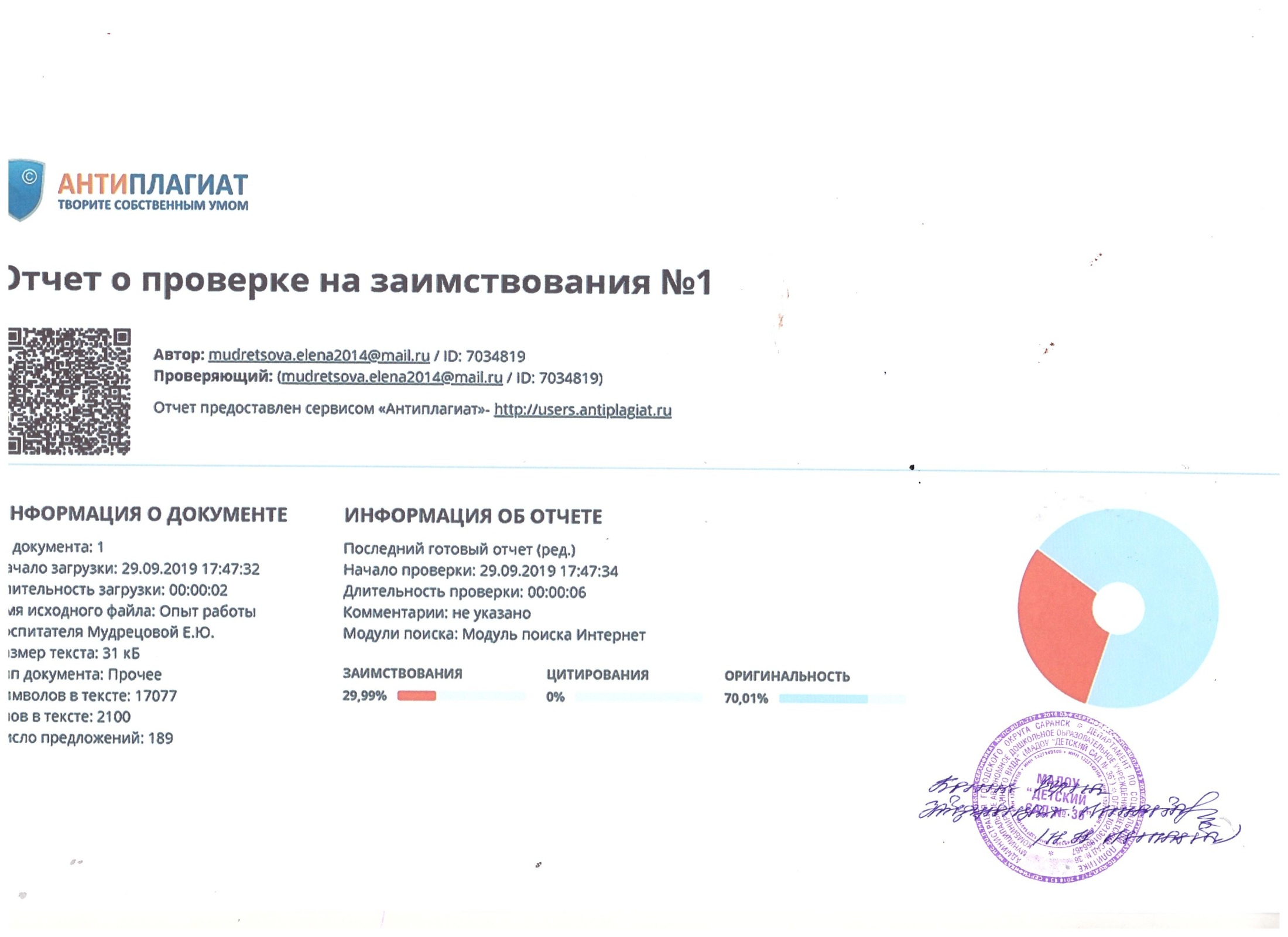 Участие в инновационной (экспериментальной) деятельности
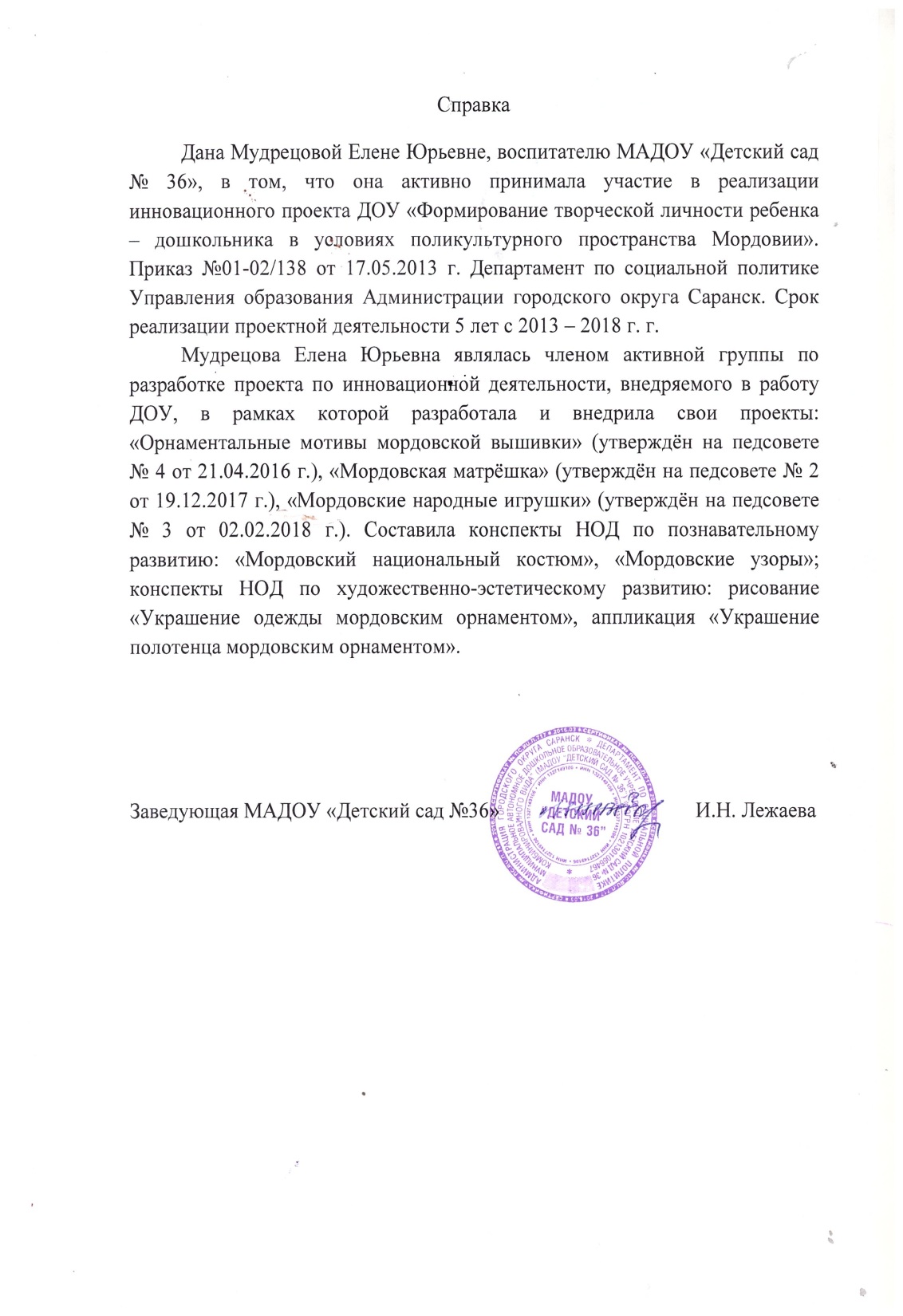 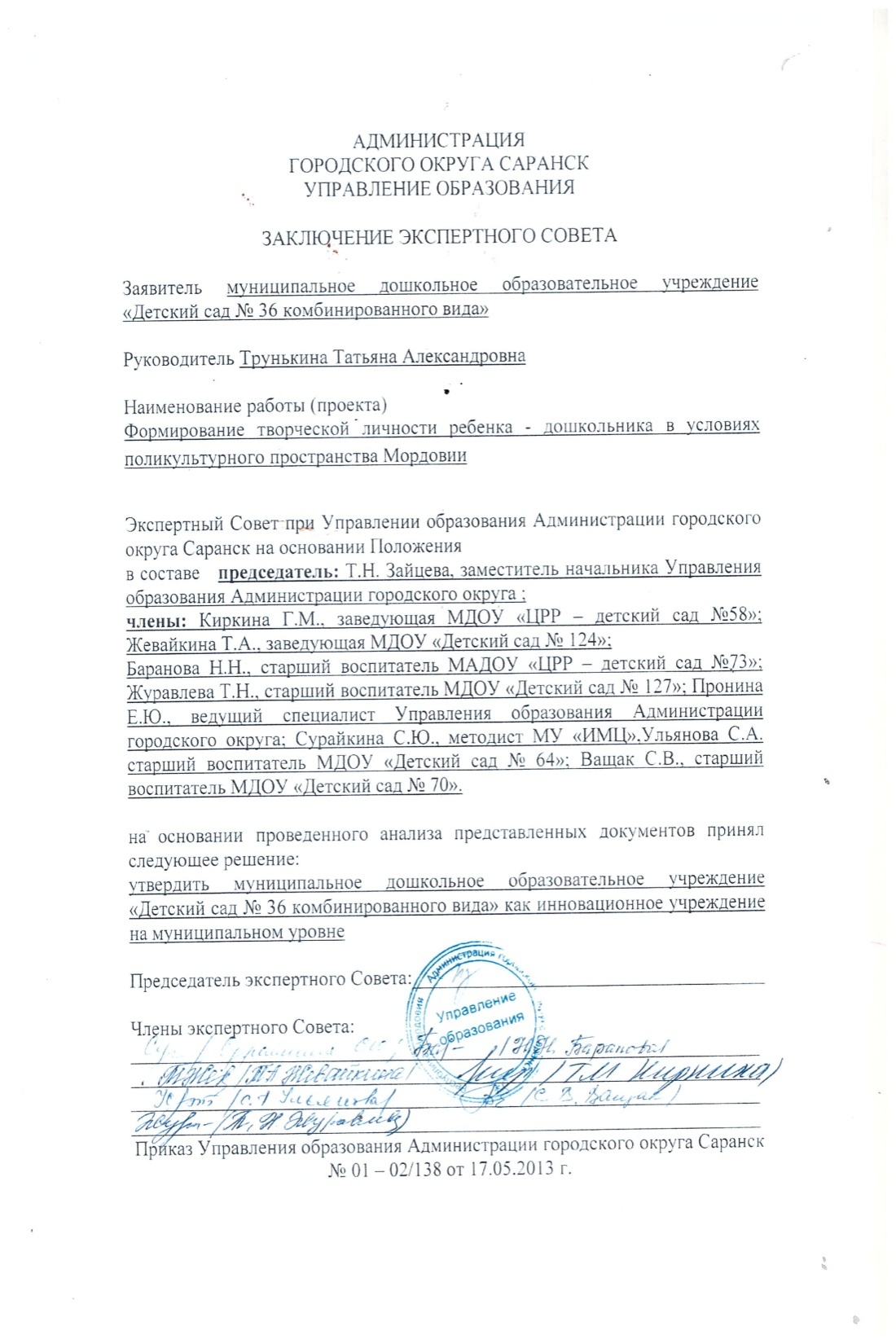 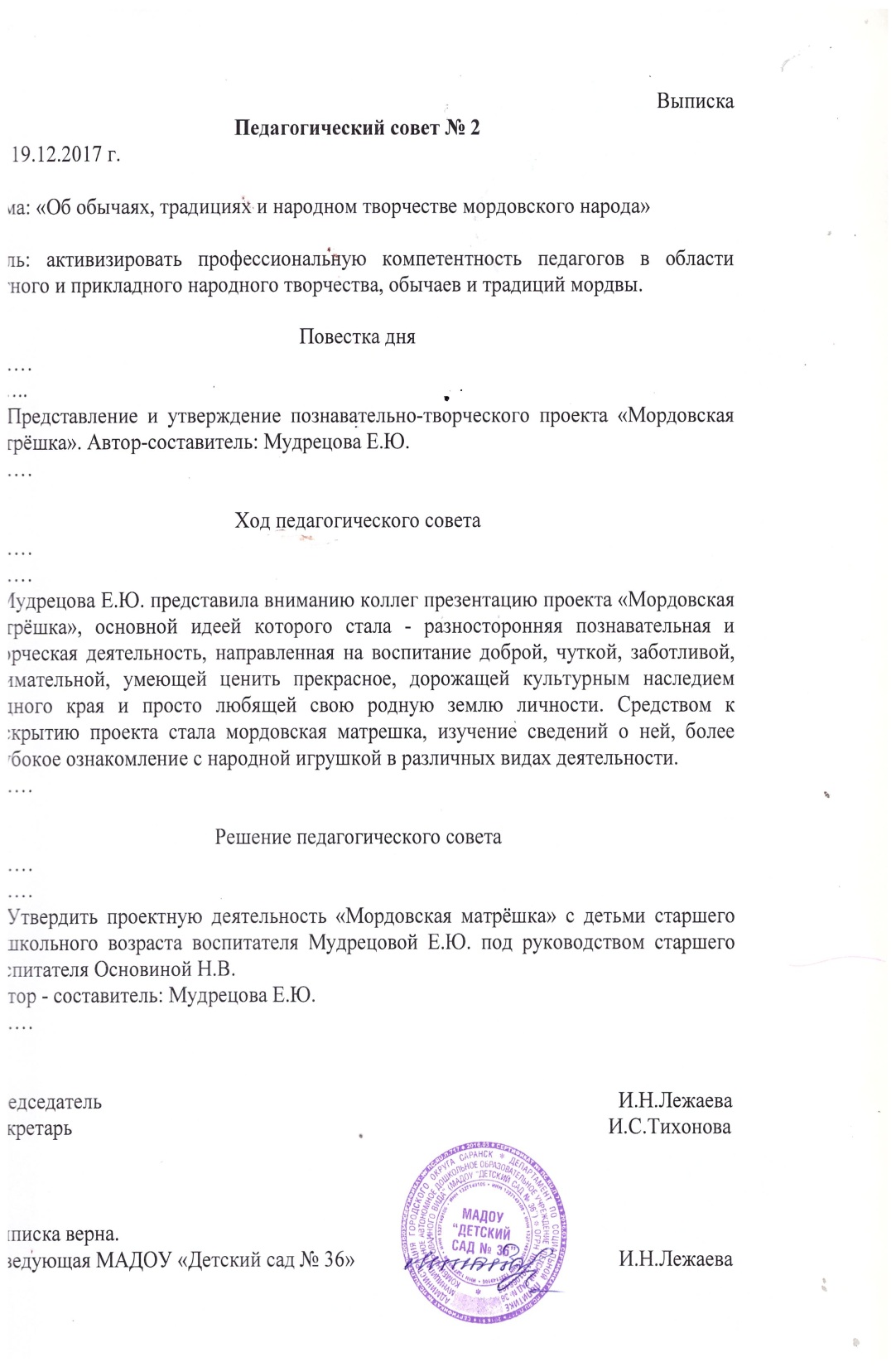 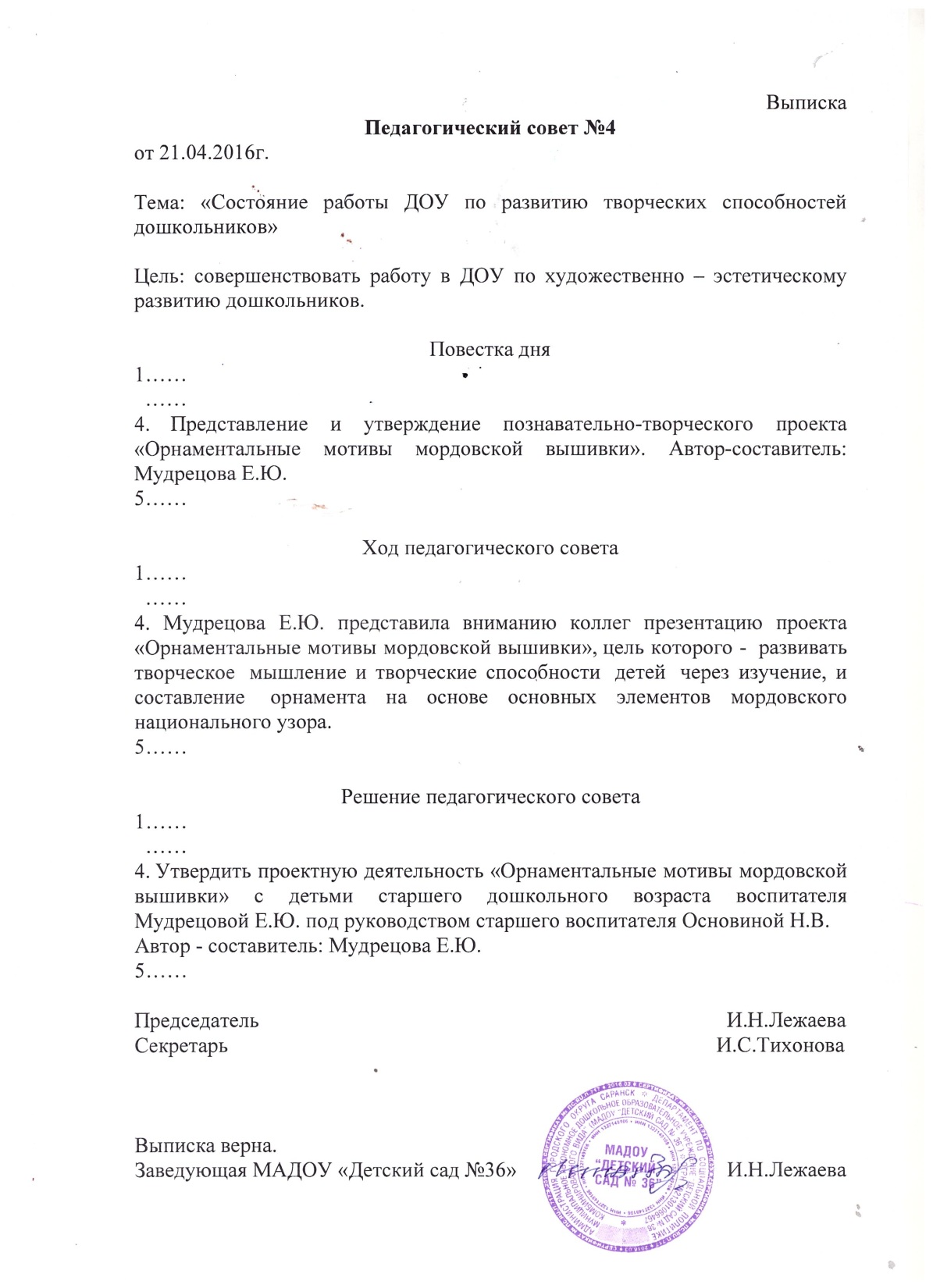 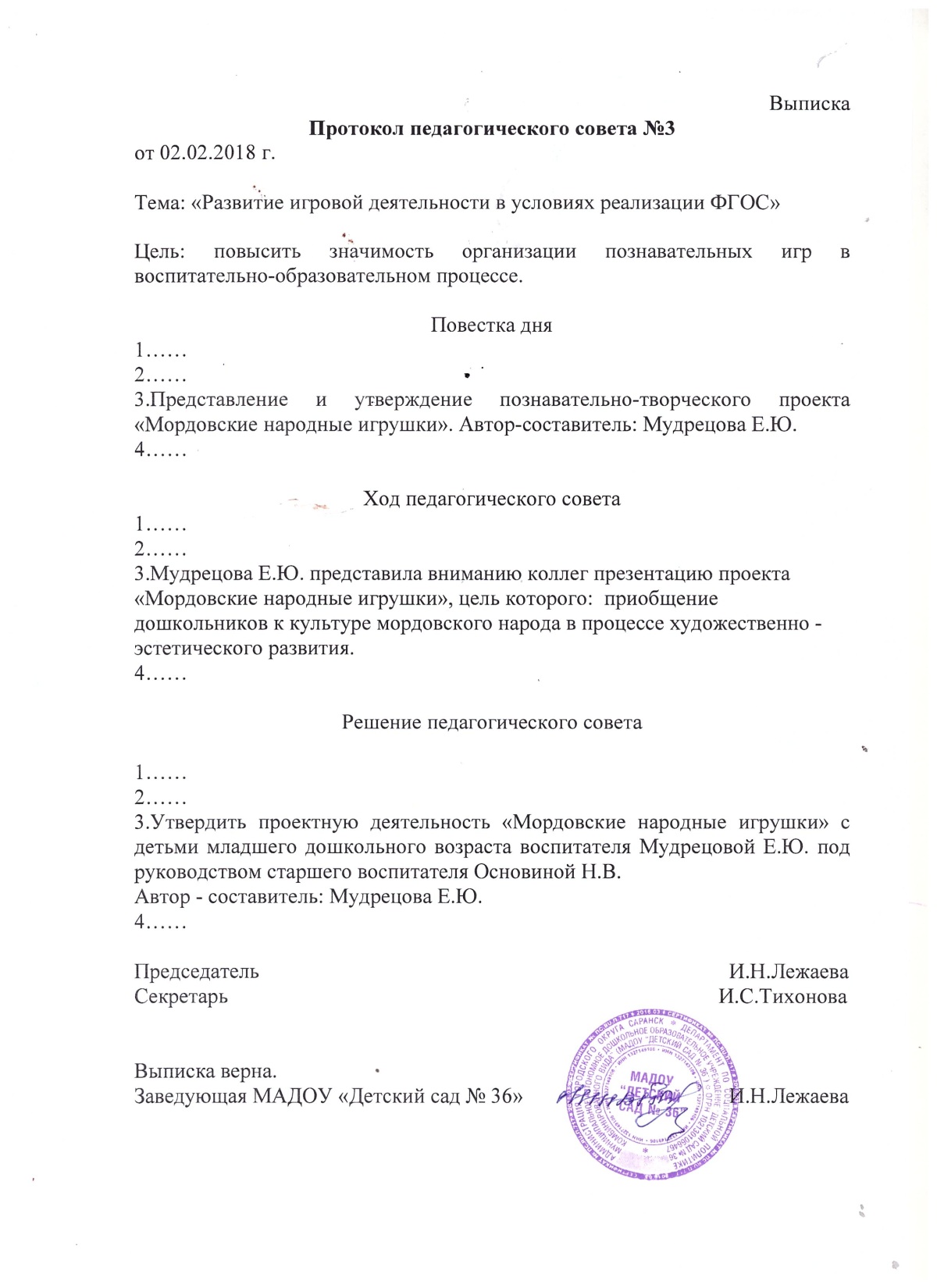 Наставничество
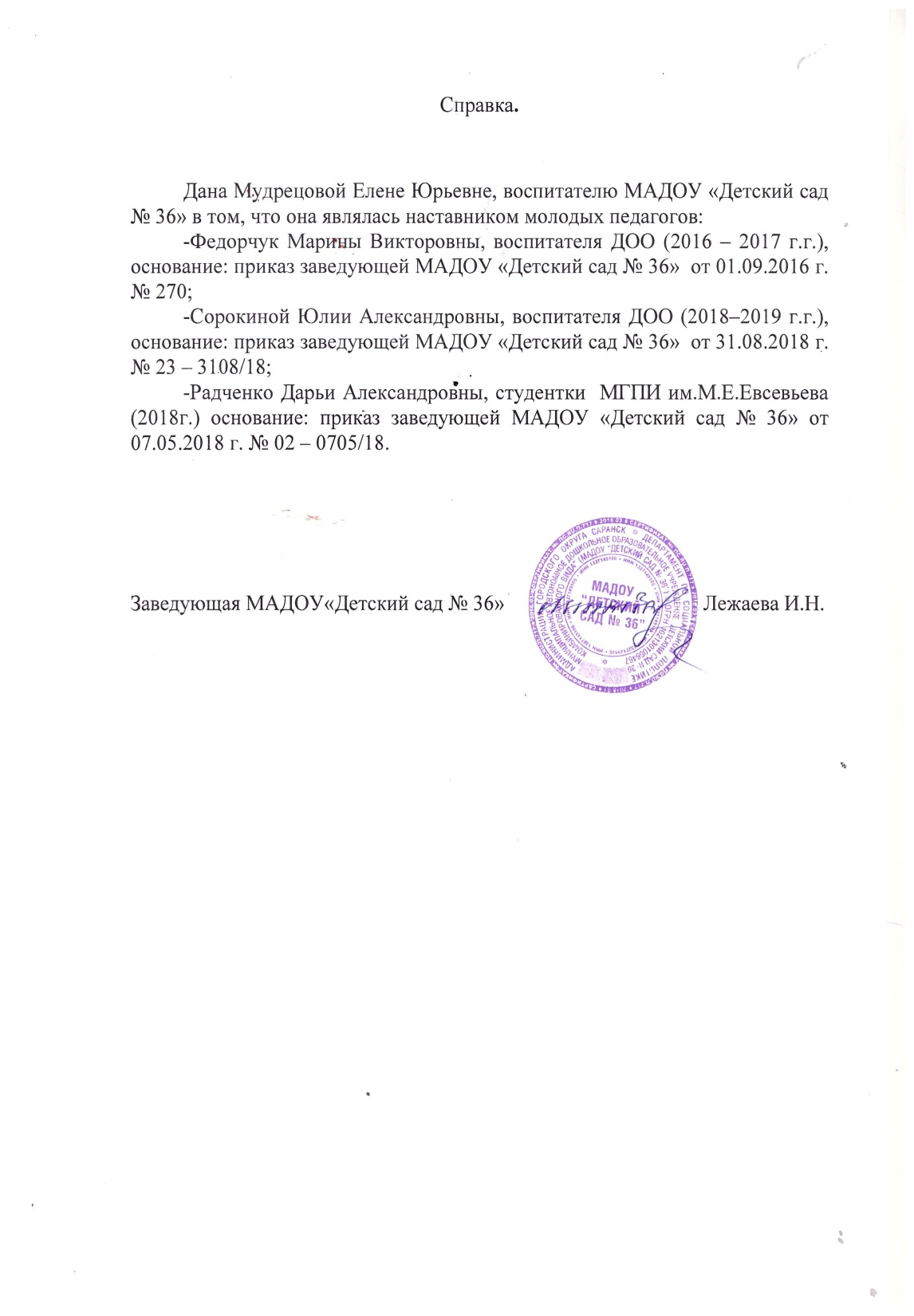 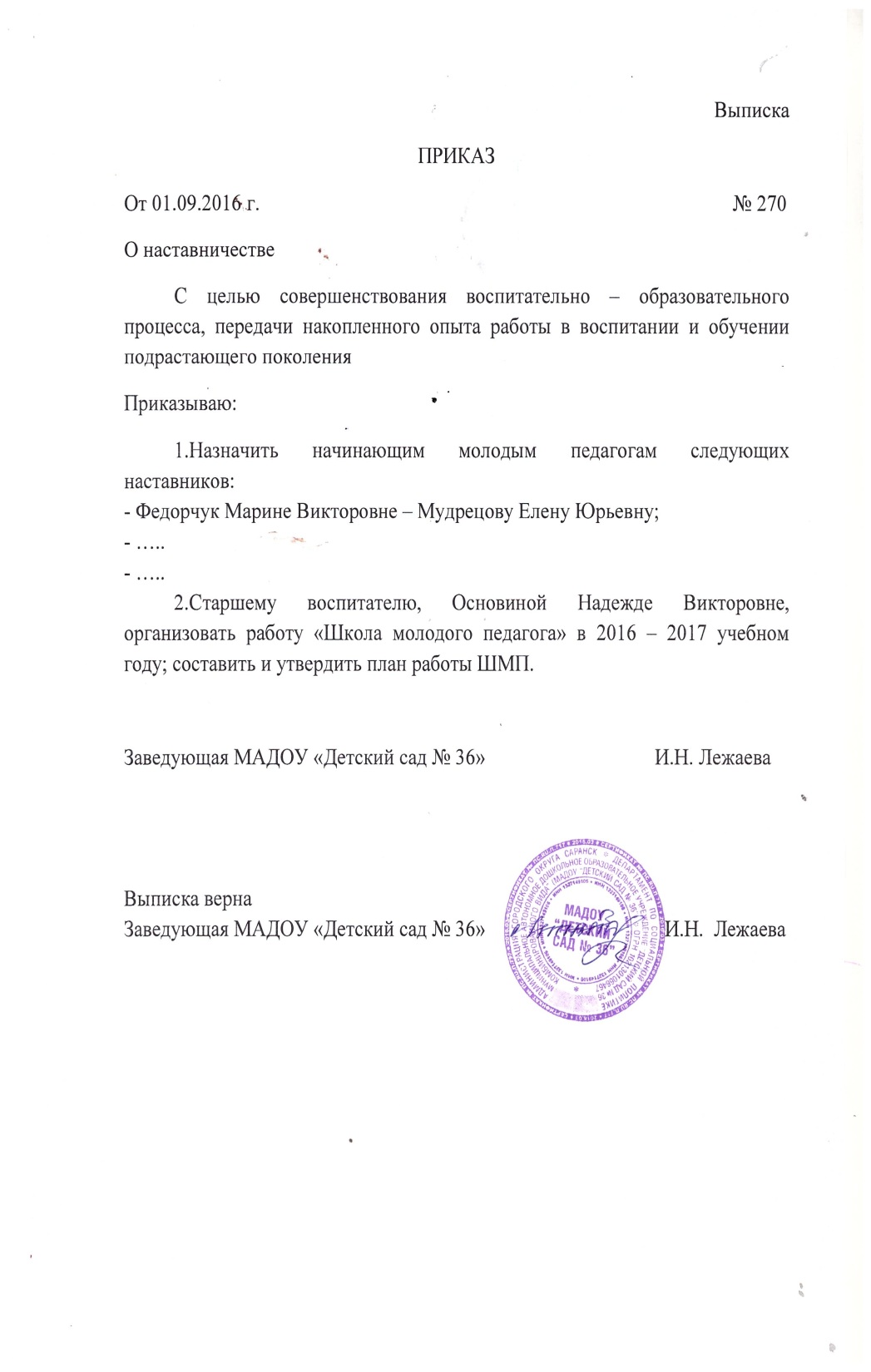 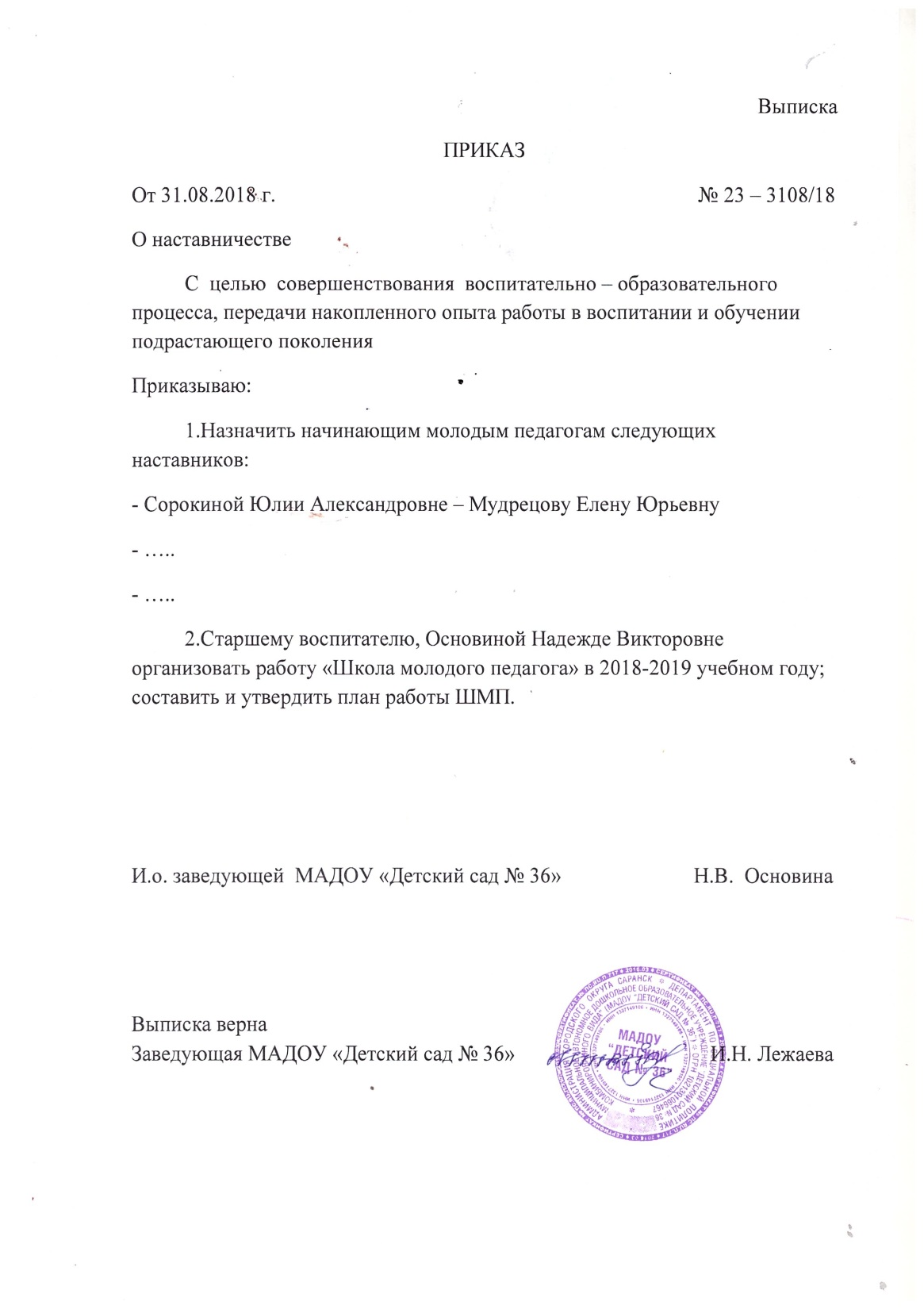 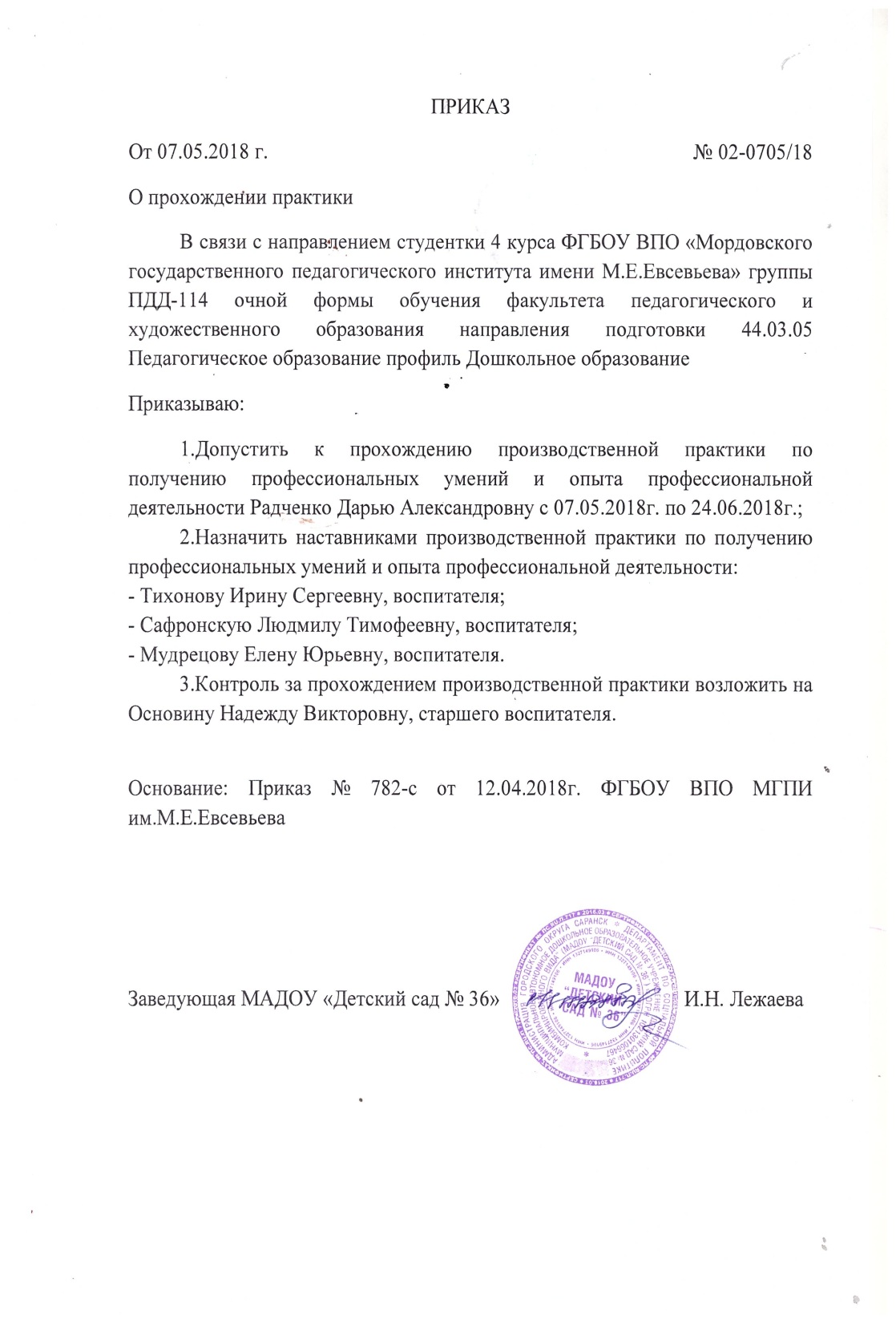 Наличие публикаций
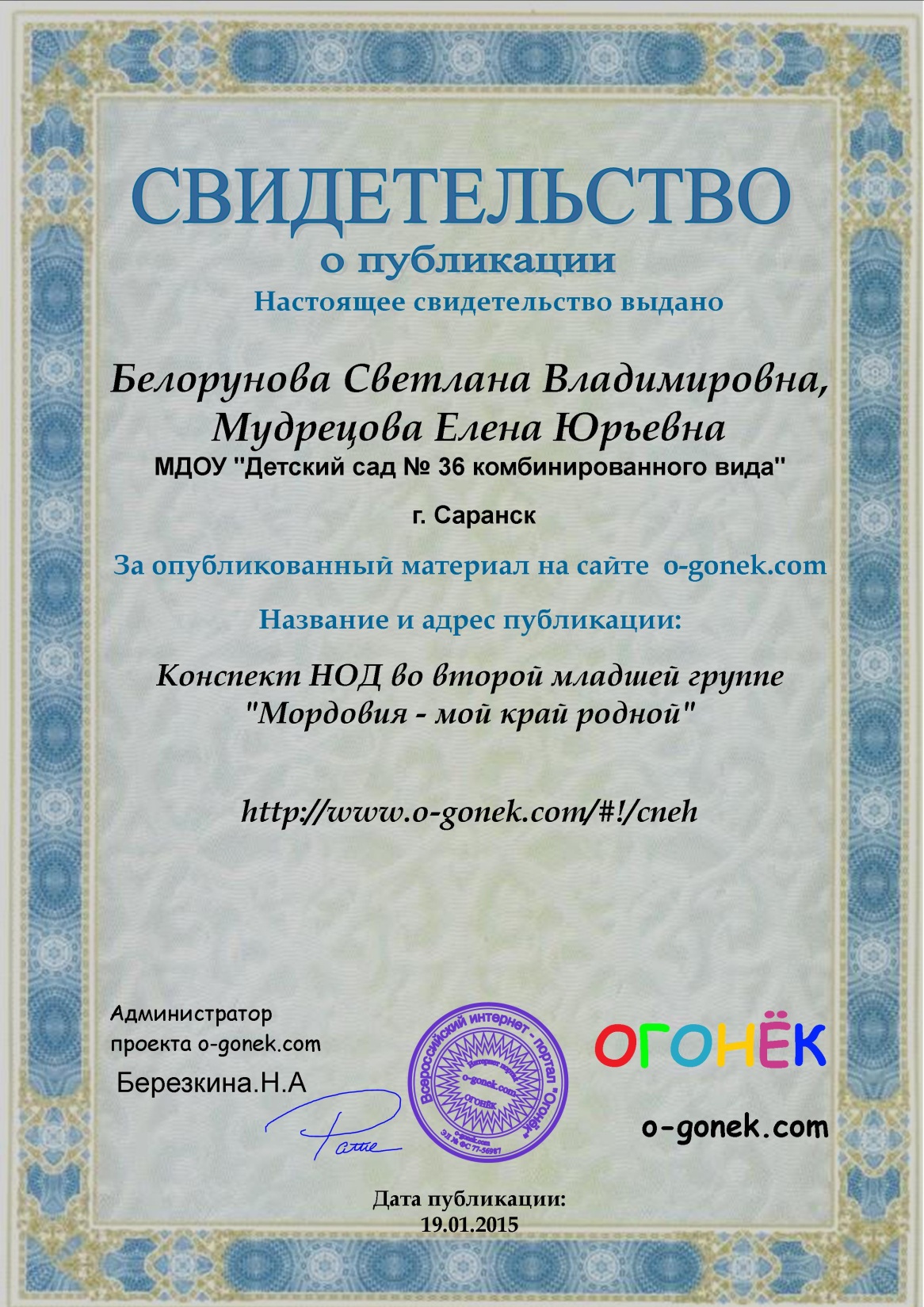 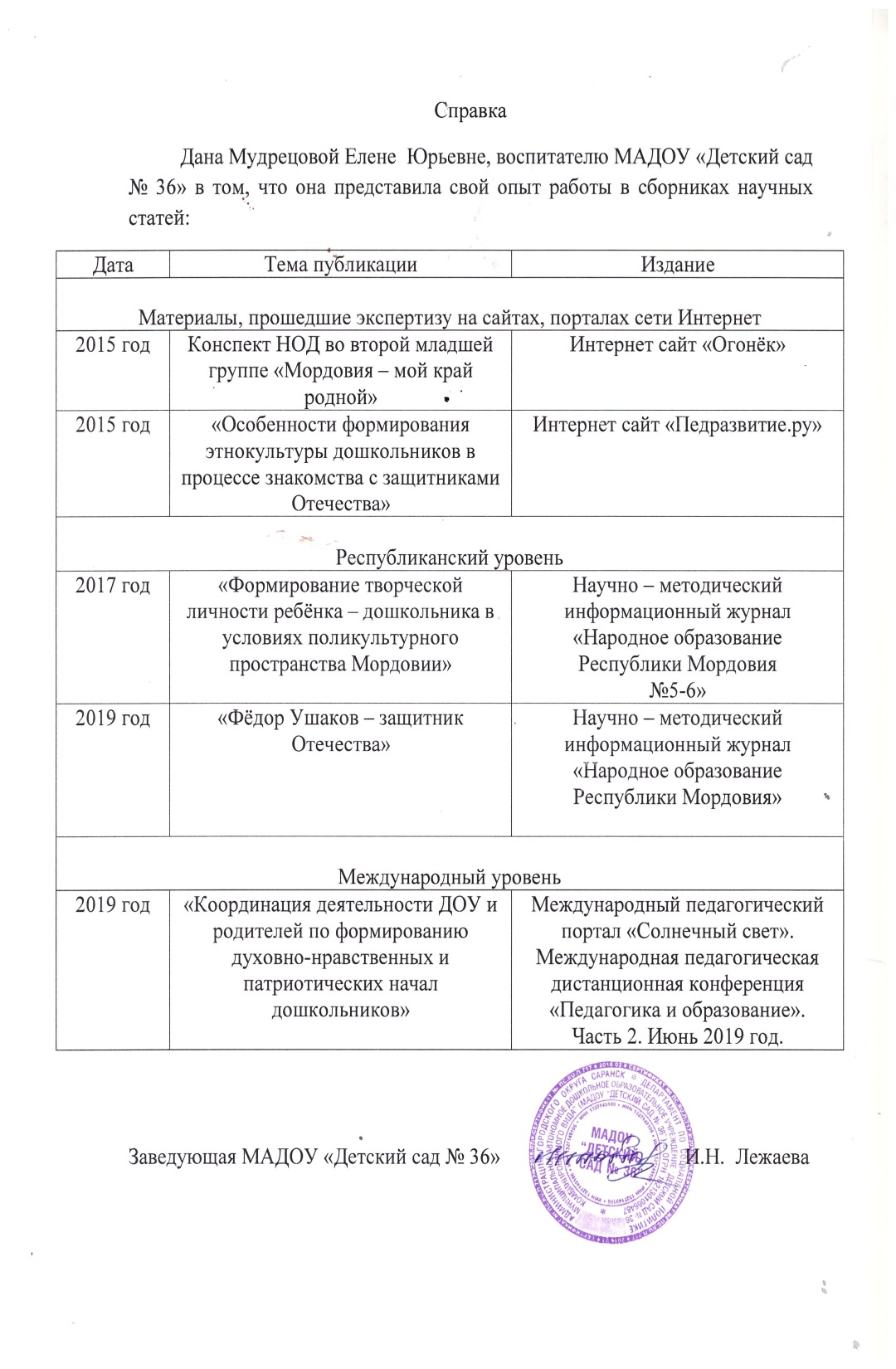 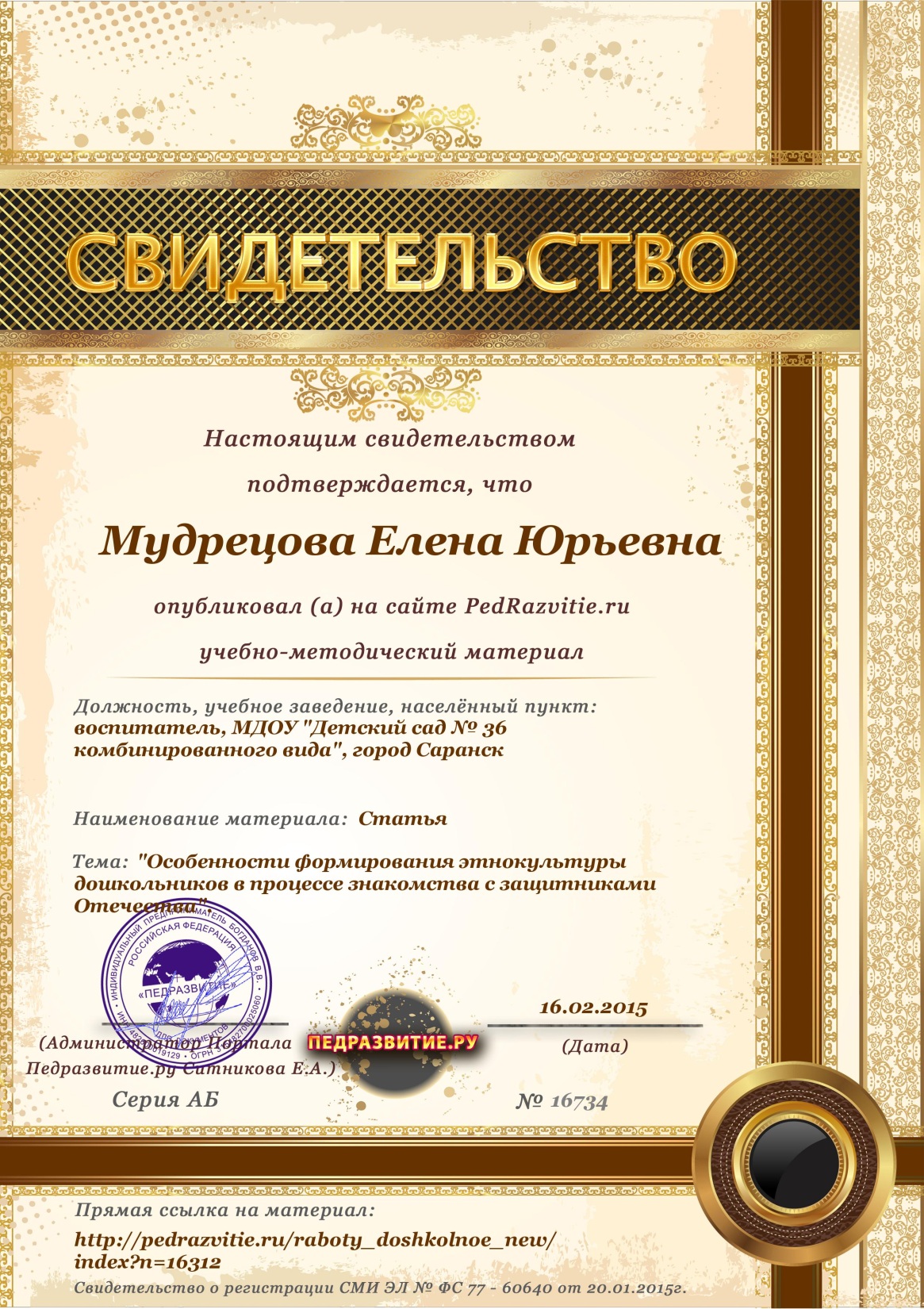 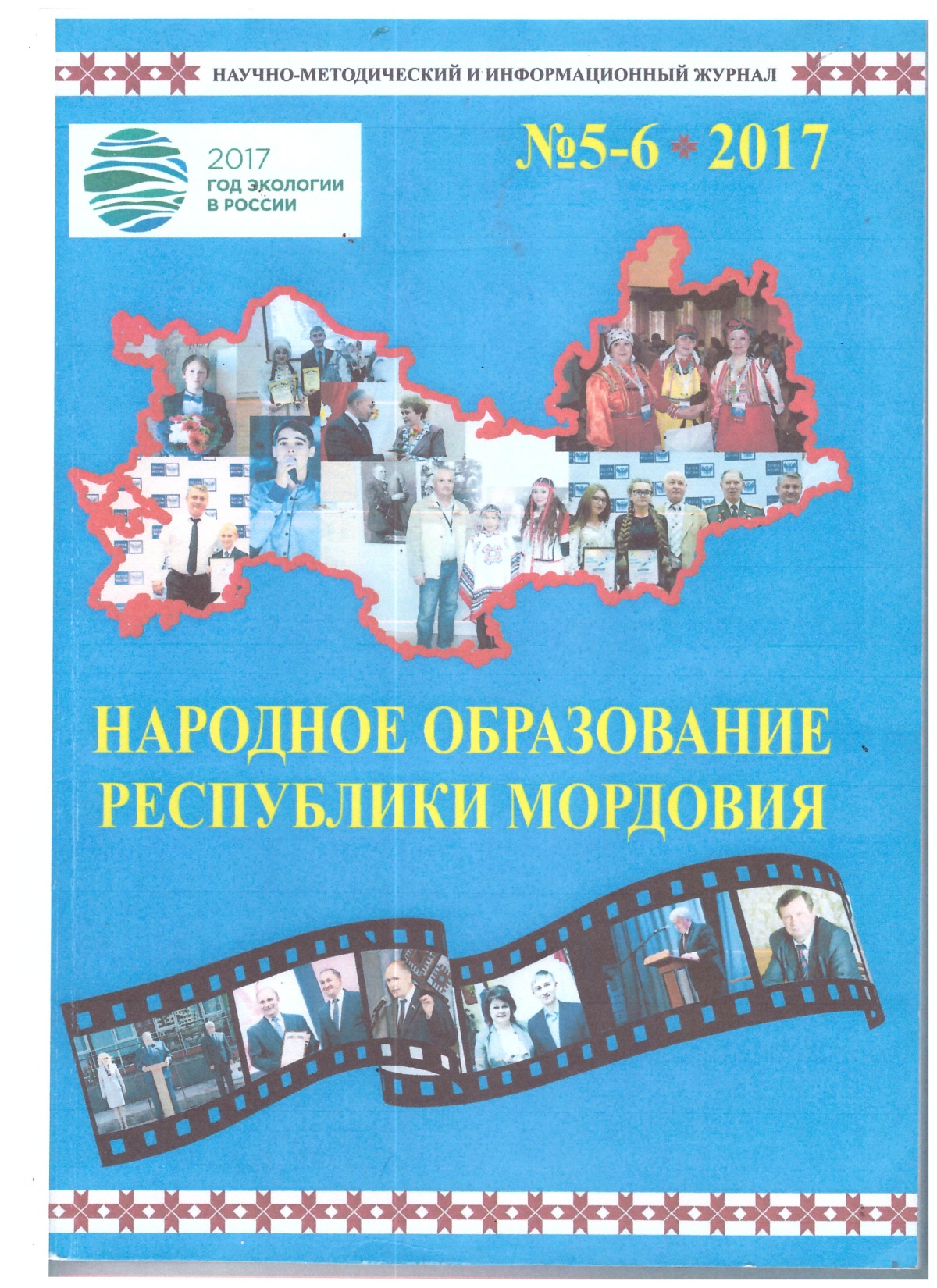 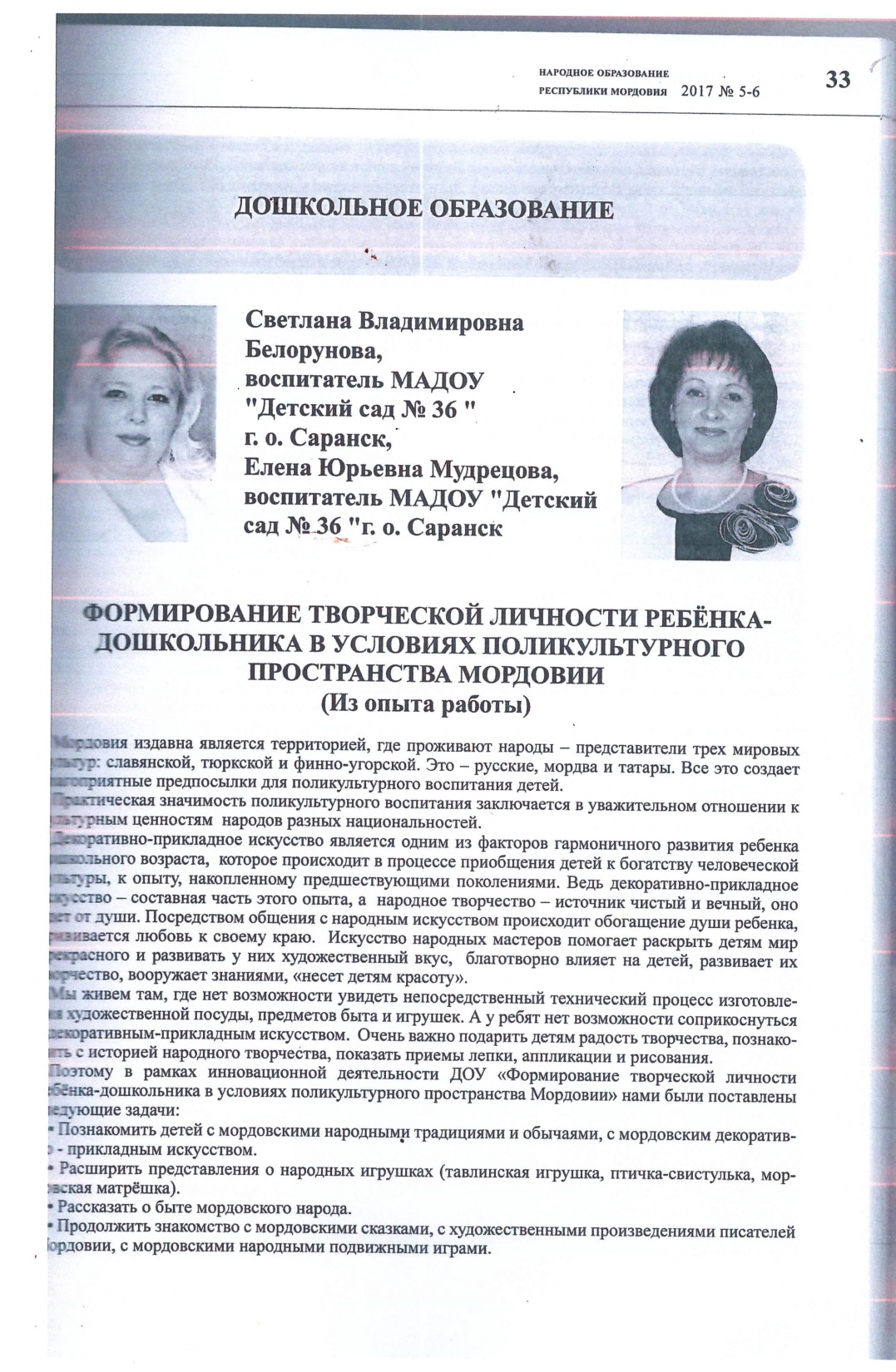 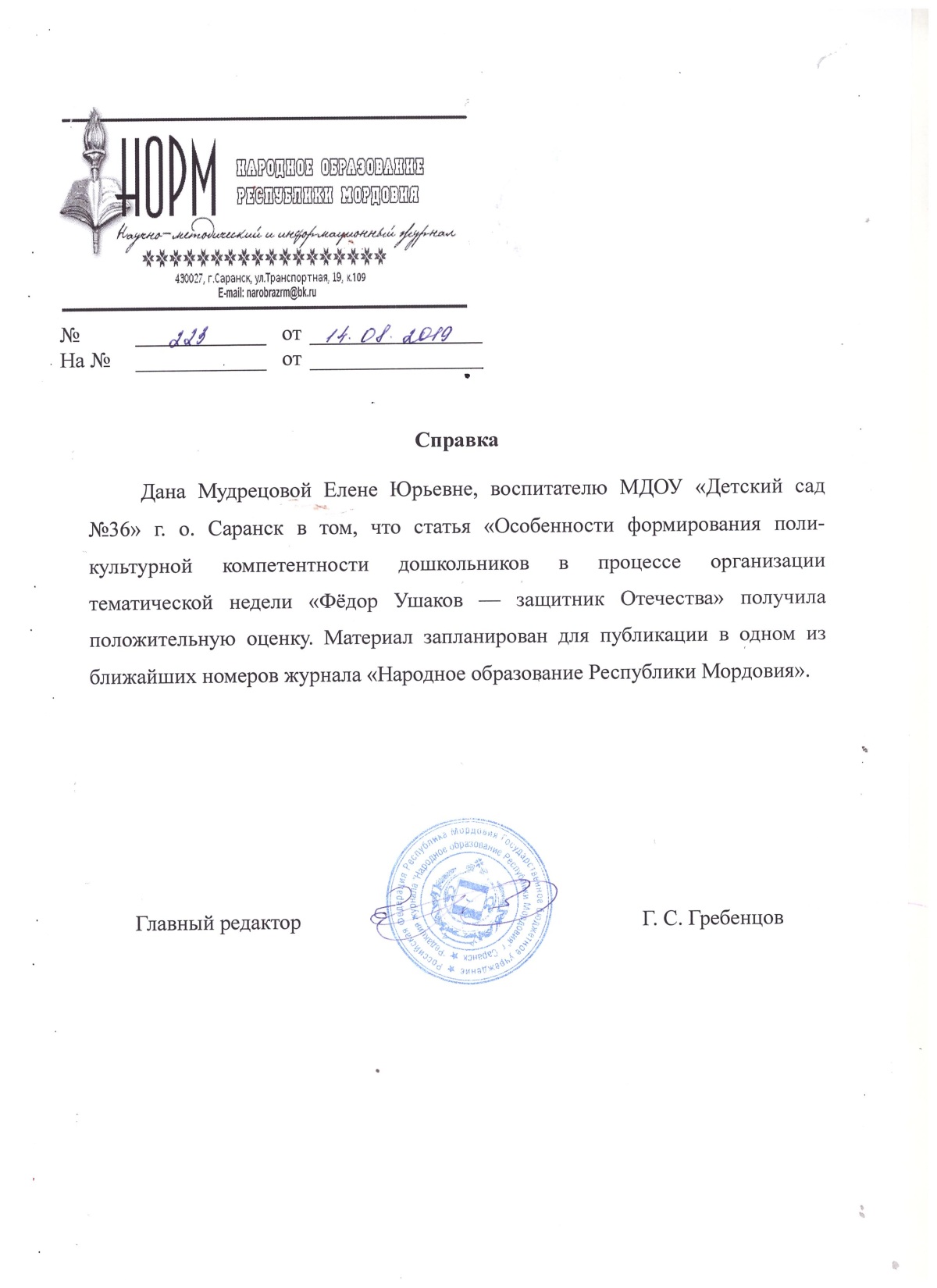 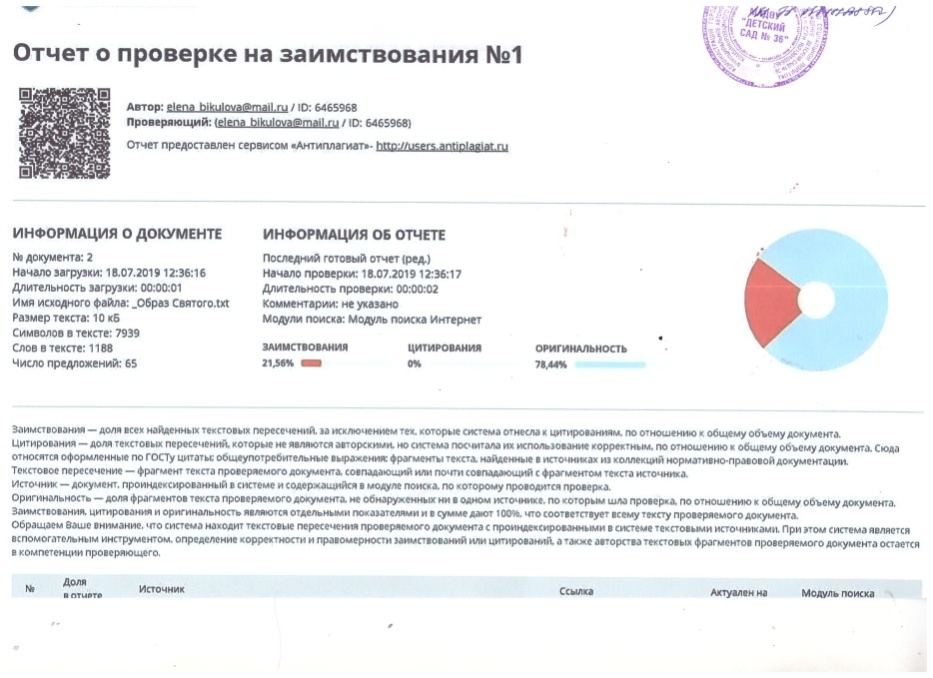 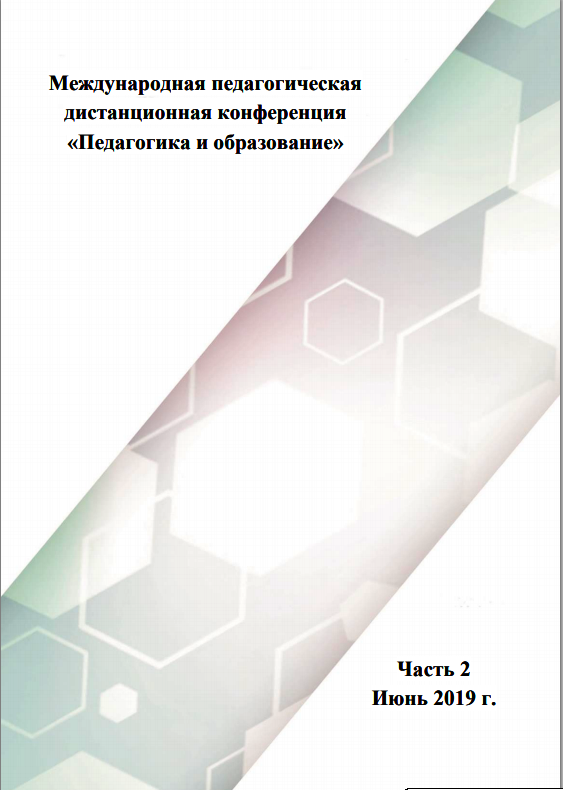 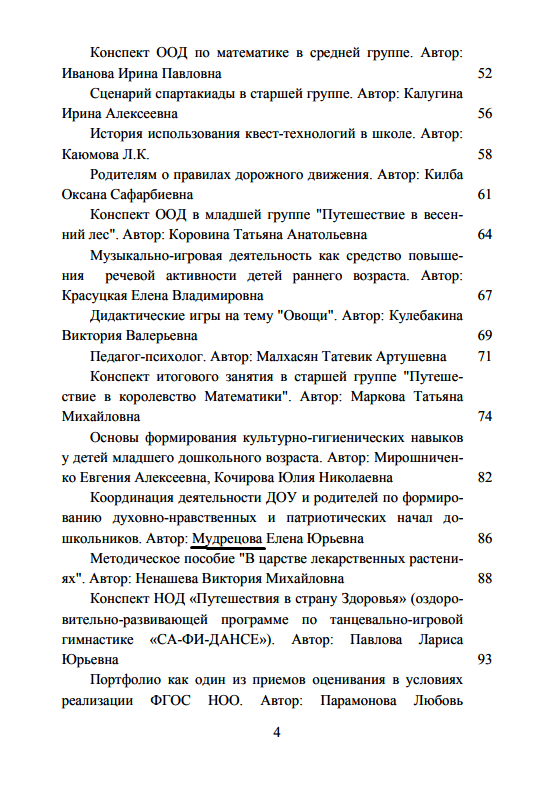 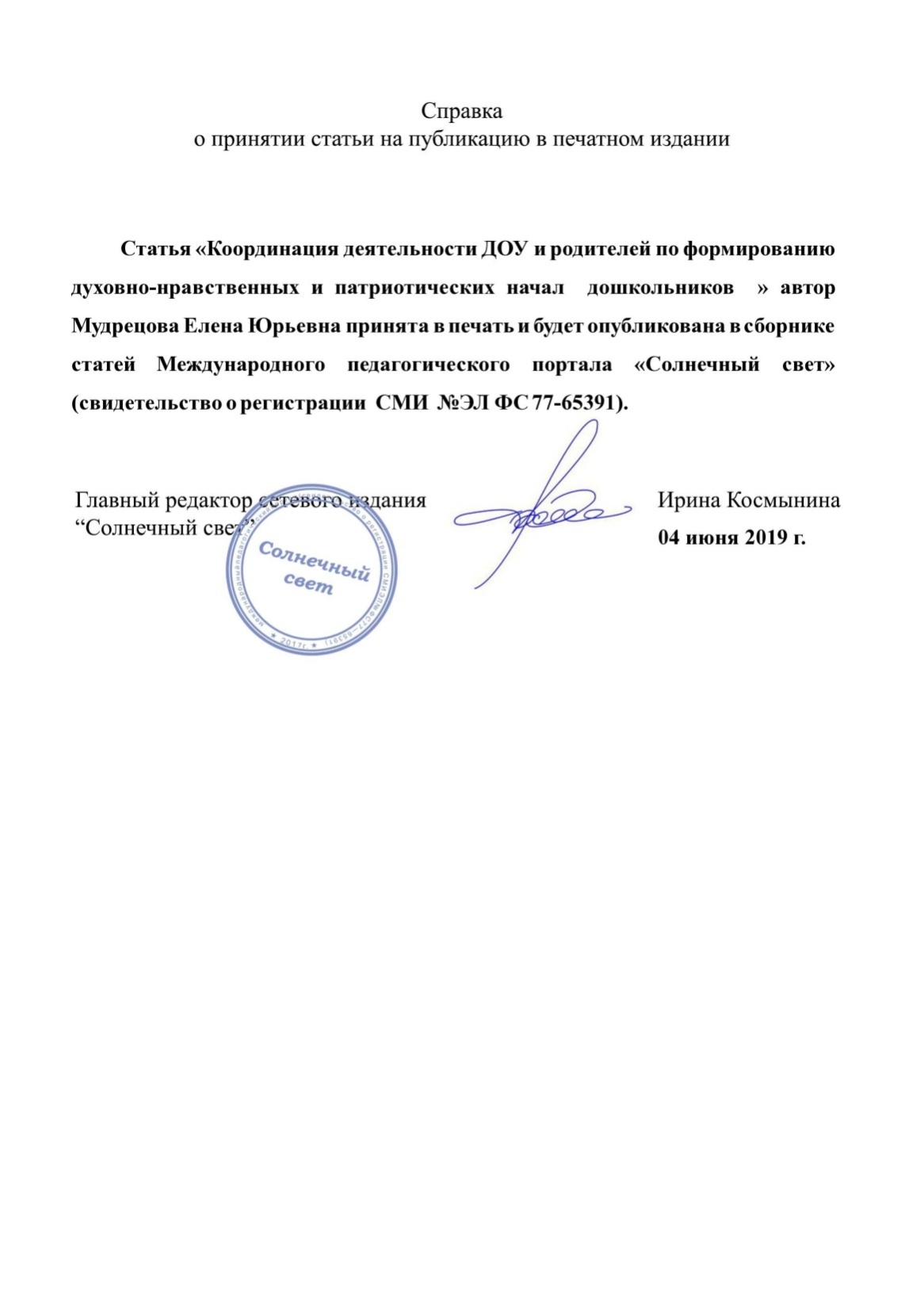 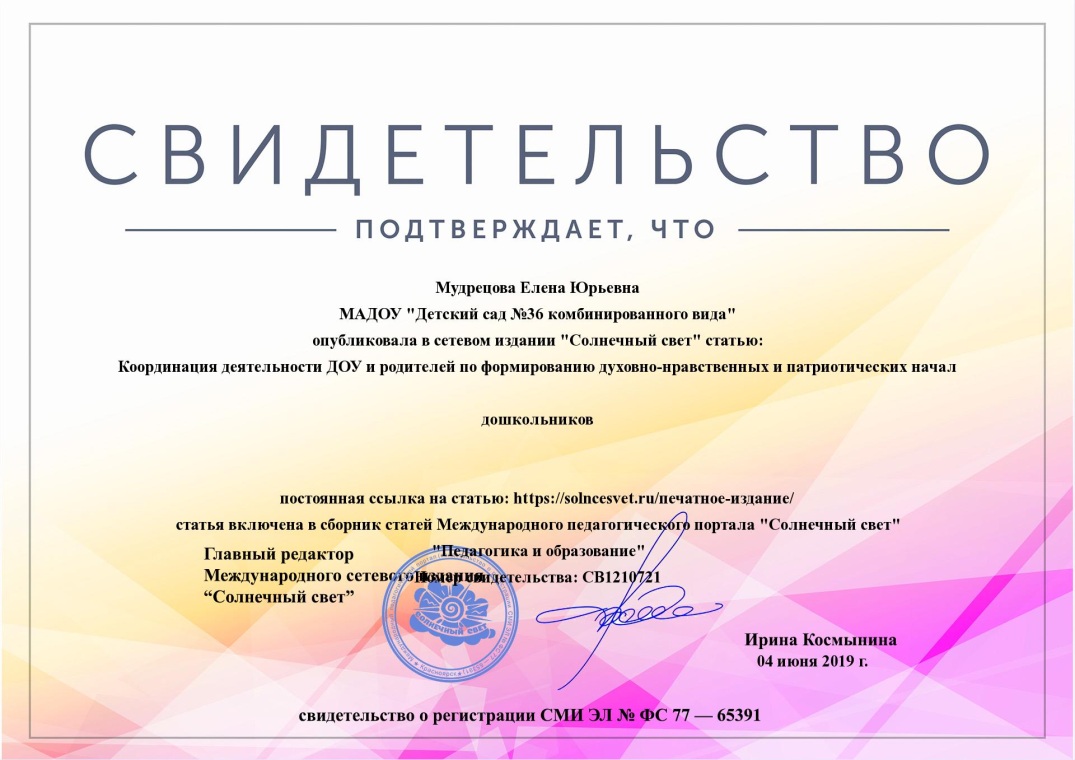 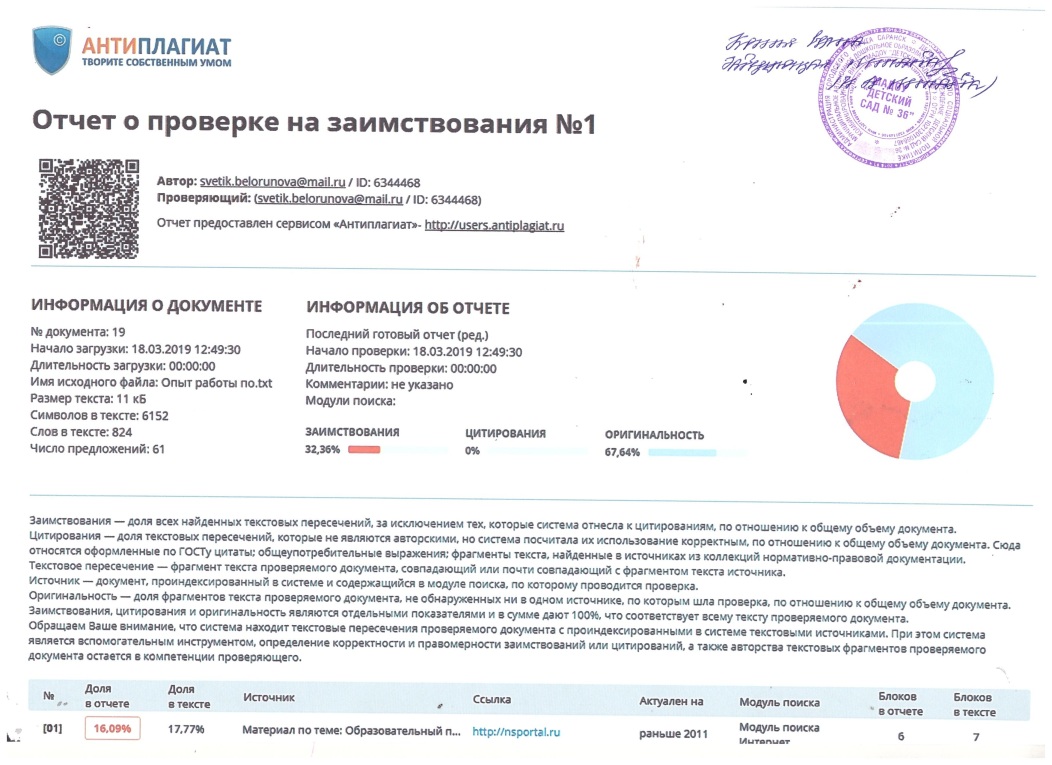 Результаты участия воспитанников в конкурсах, выставках, турнирах, соревнованиях, акциях, фестивалях
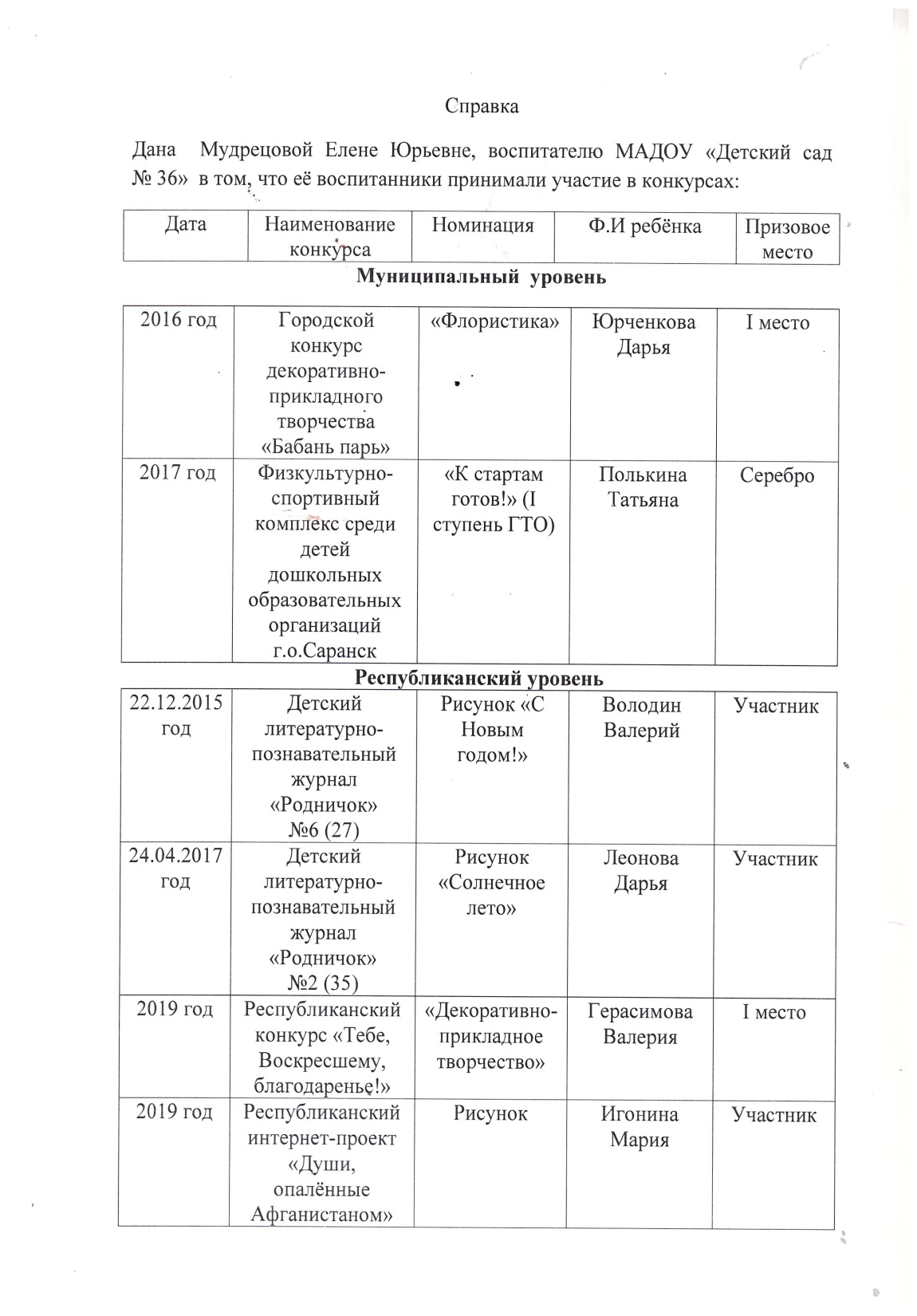 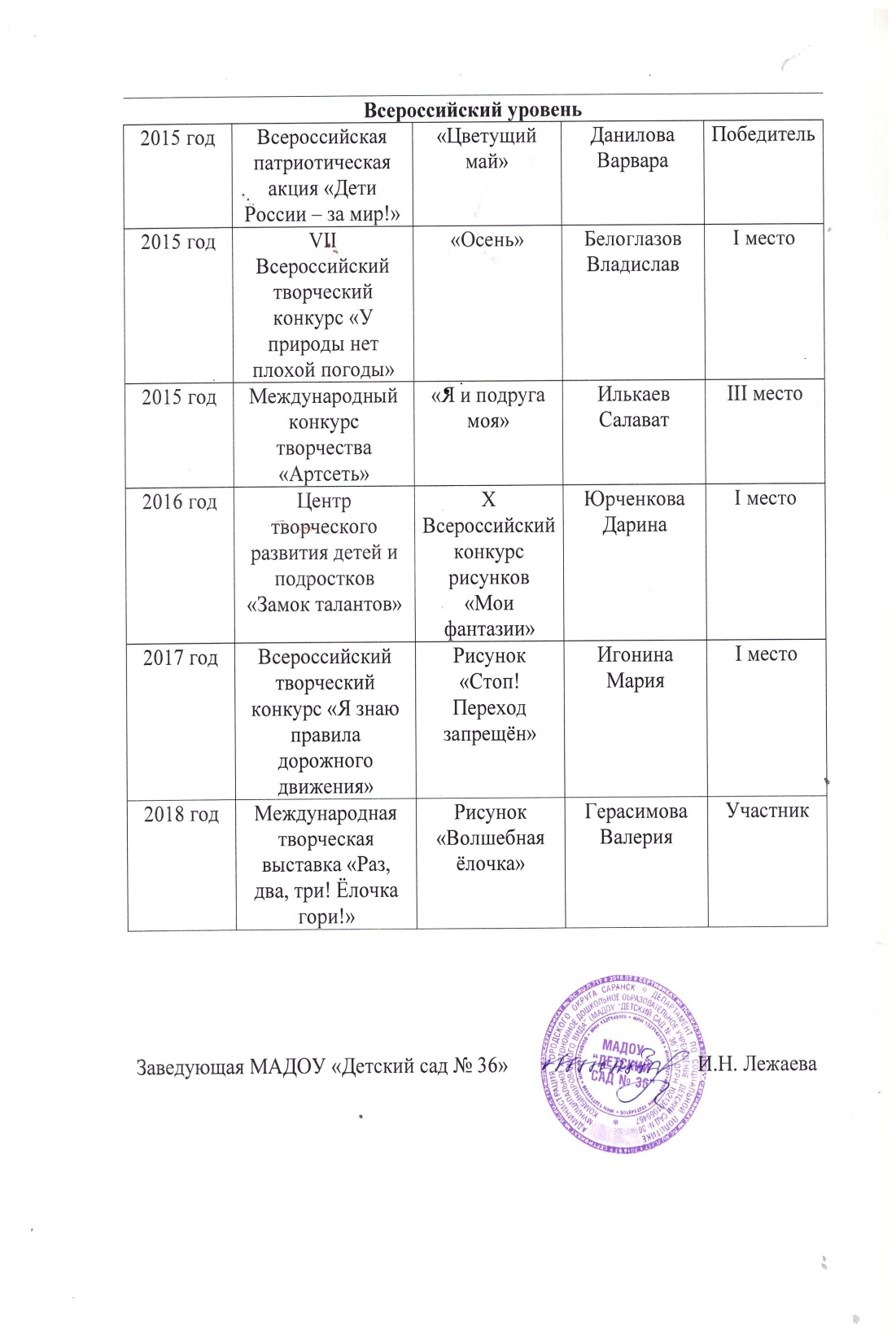 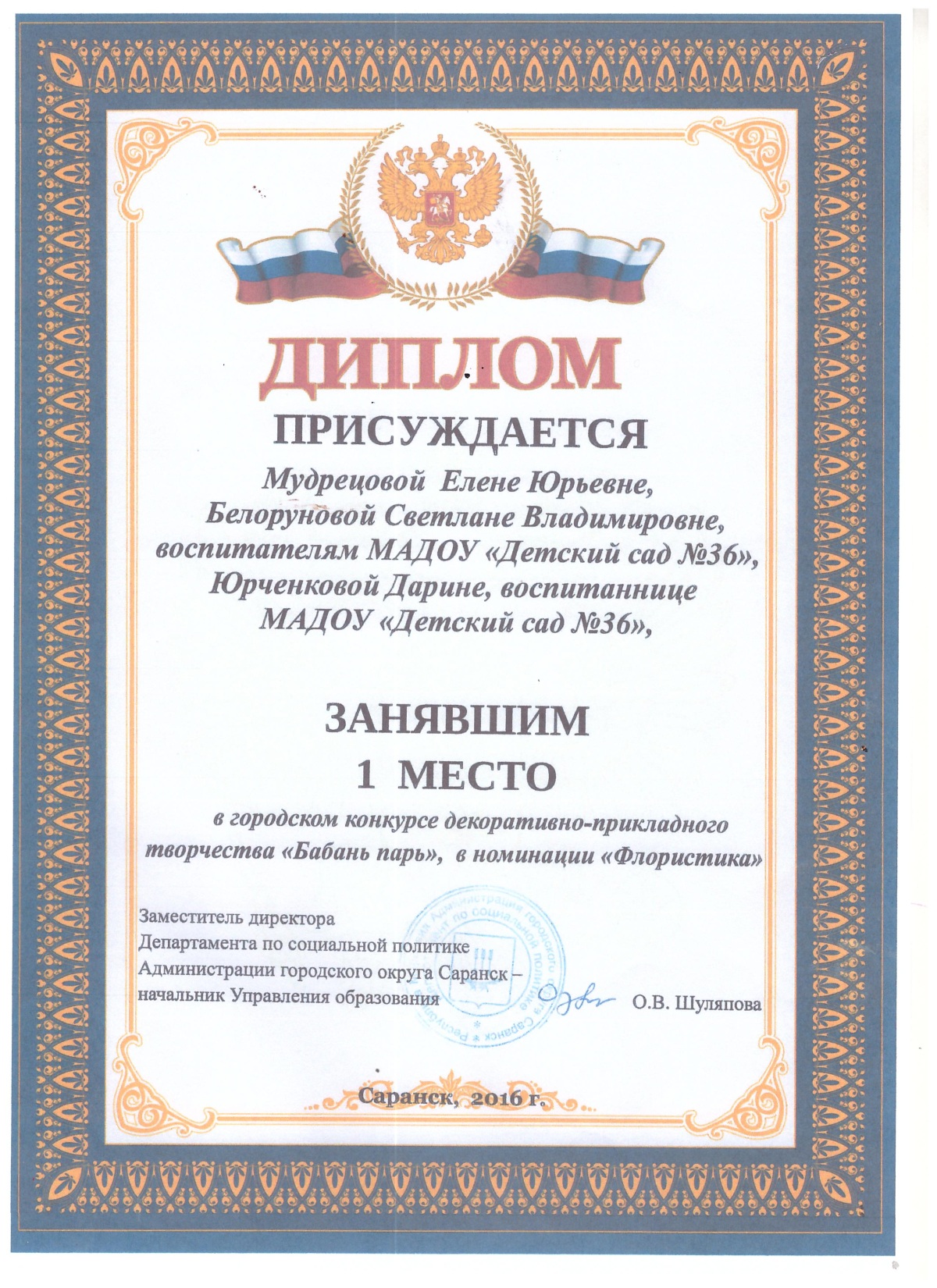 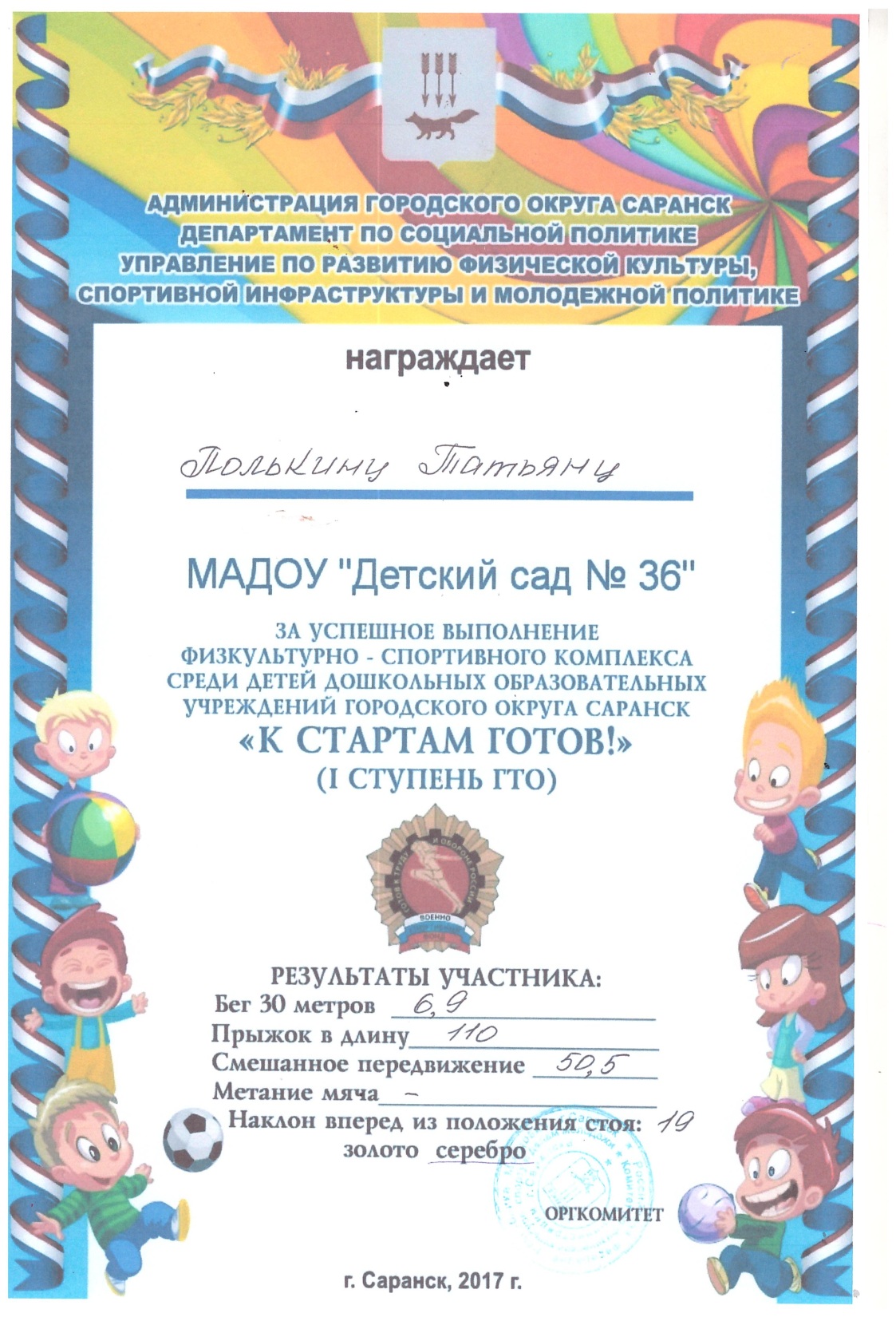 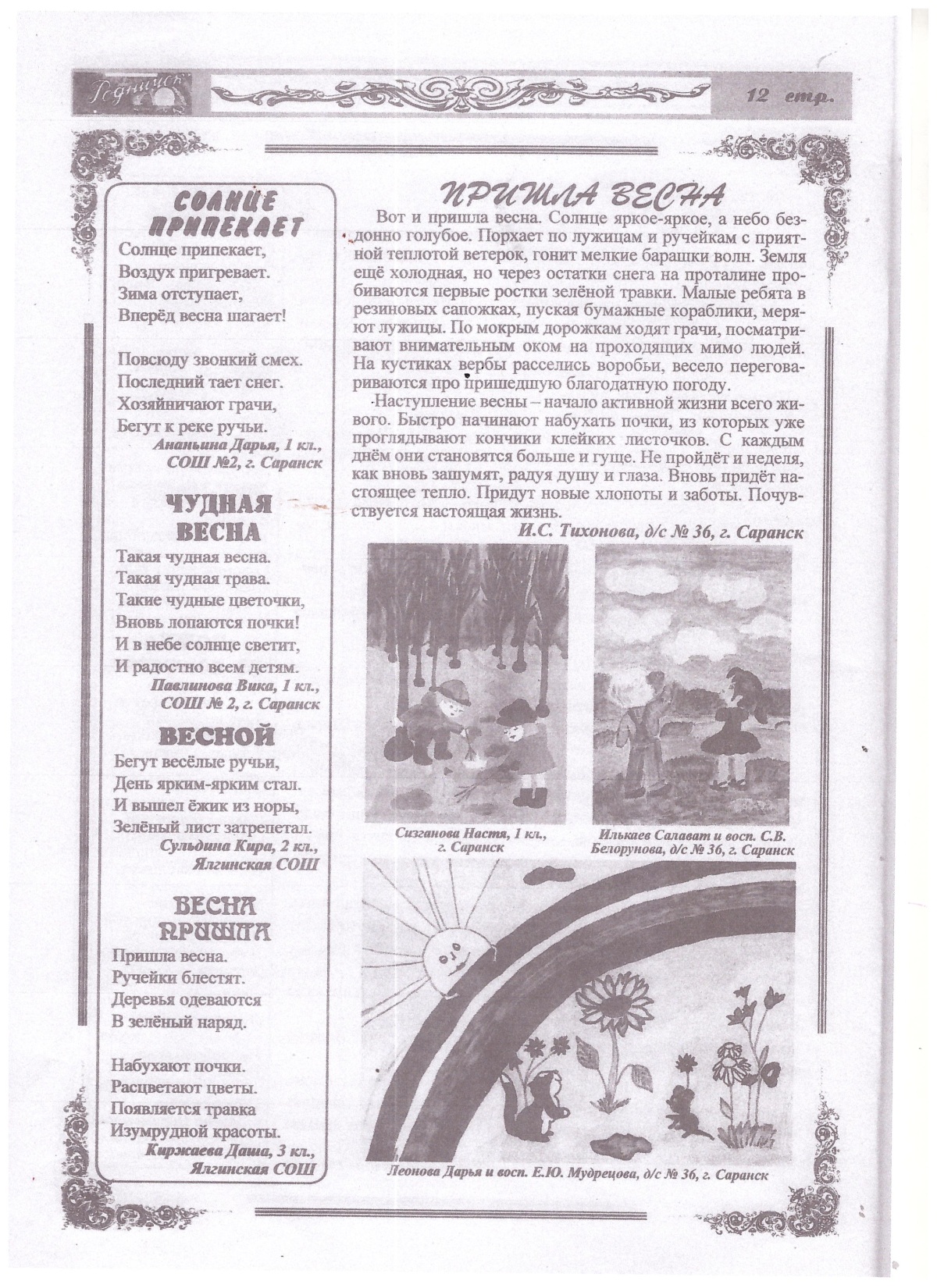 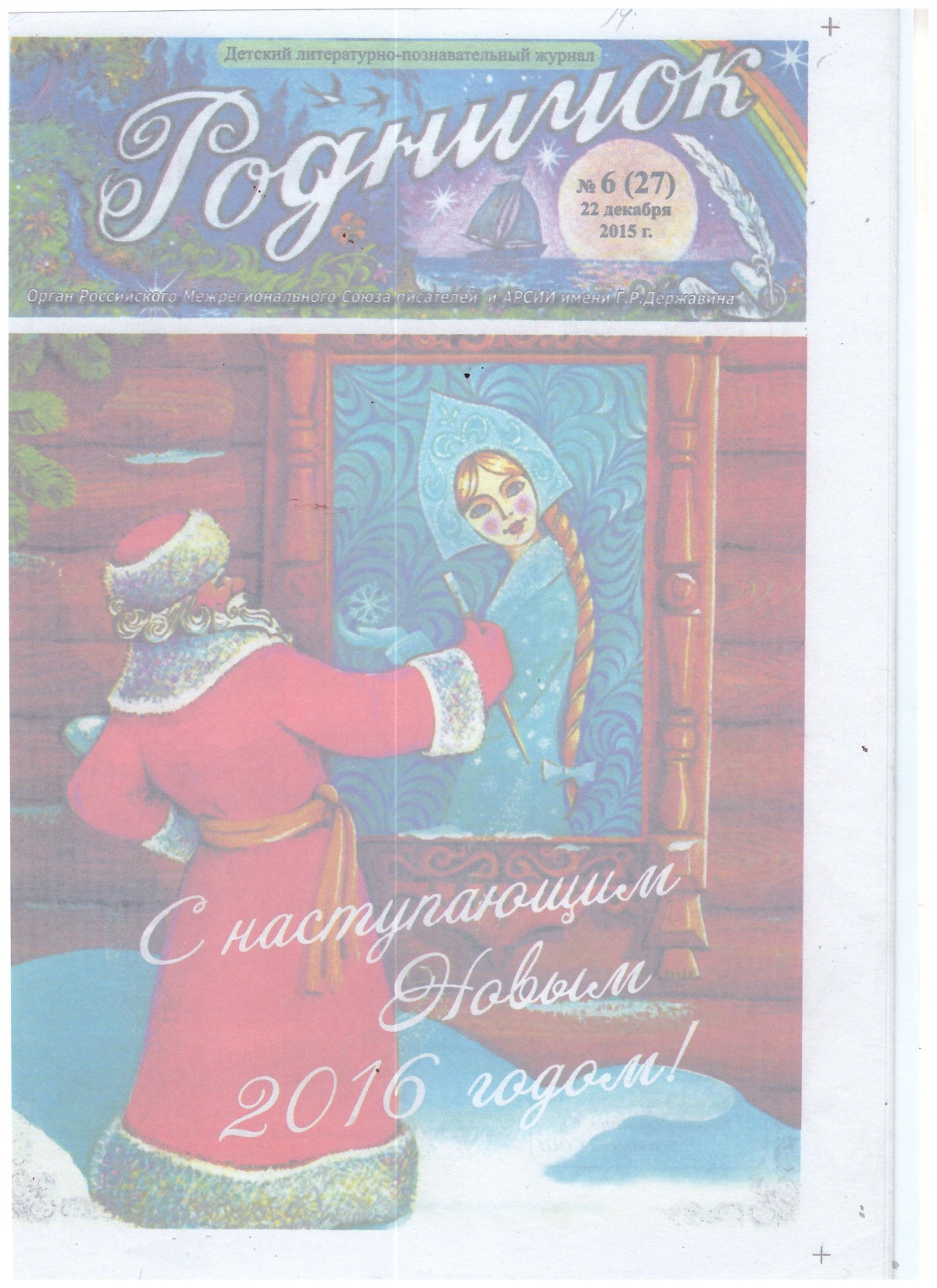 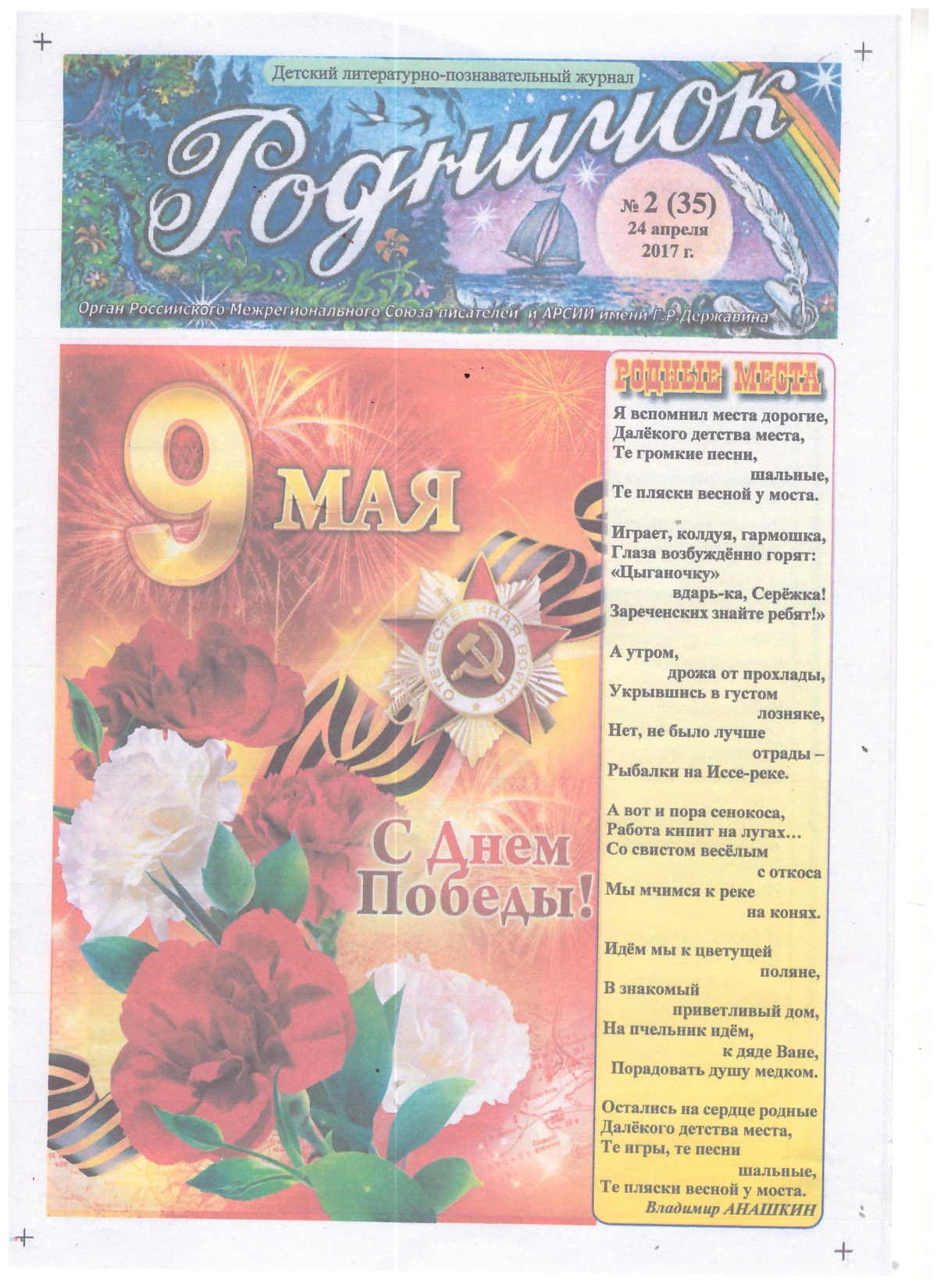 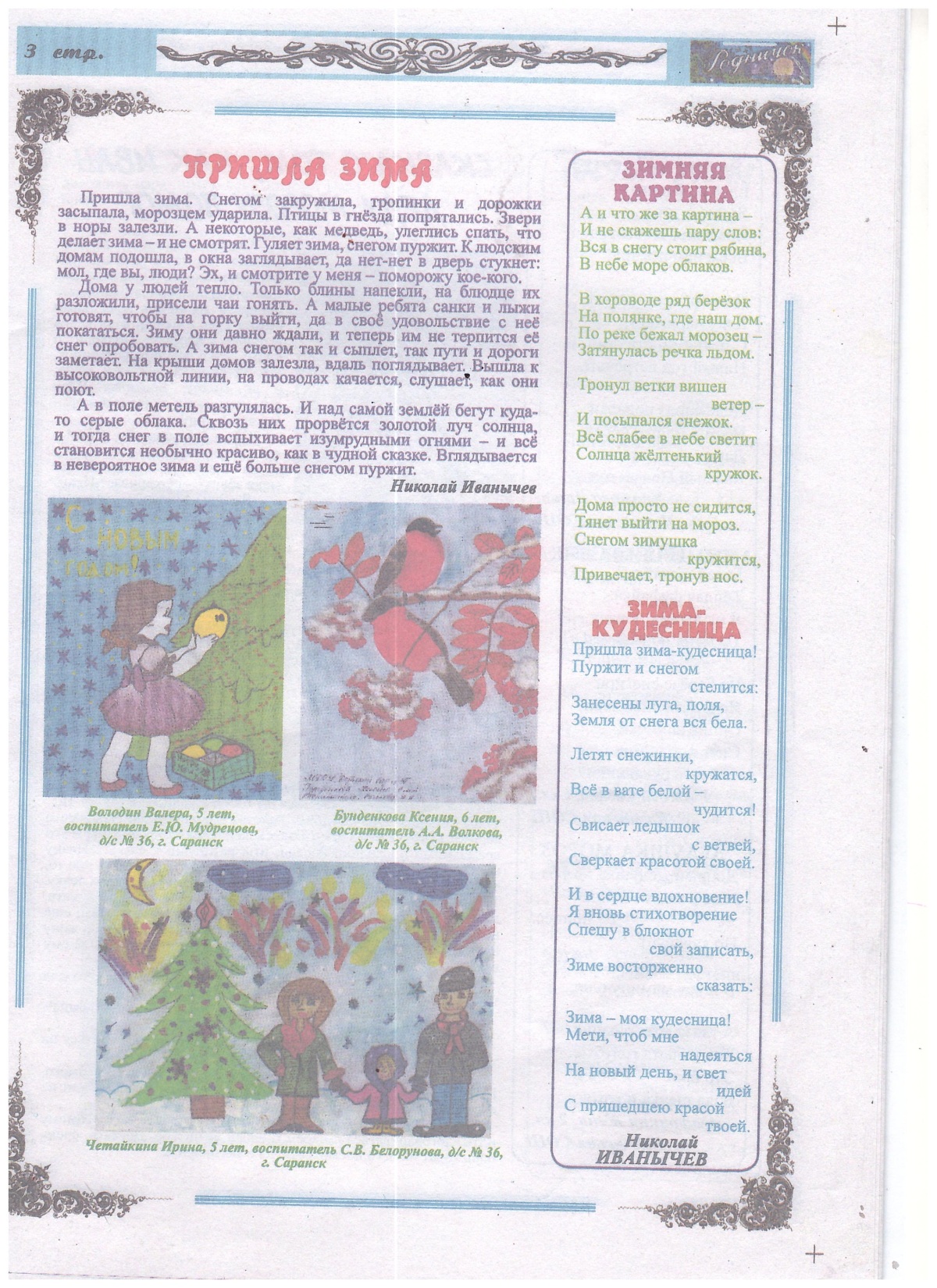 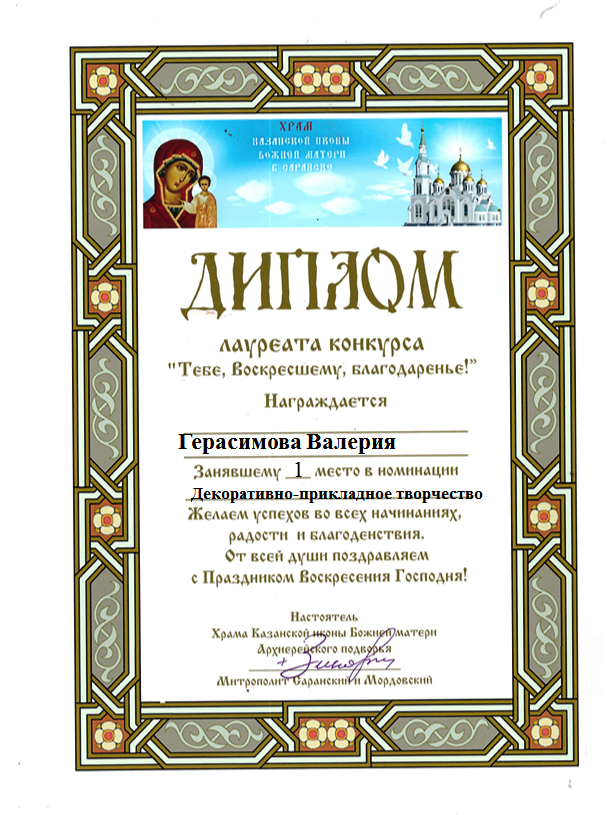 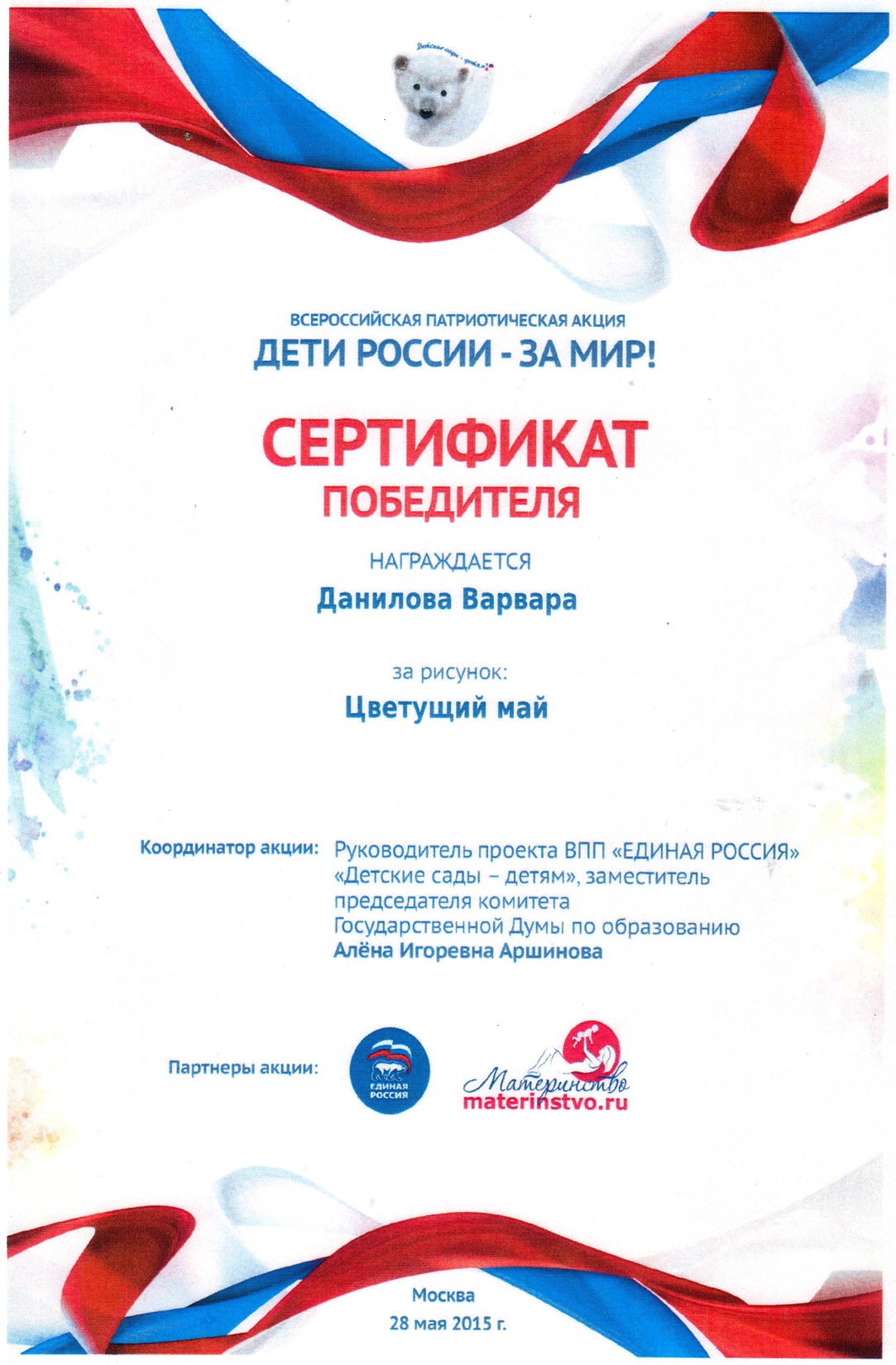 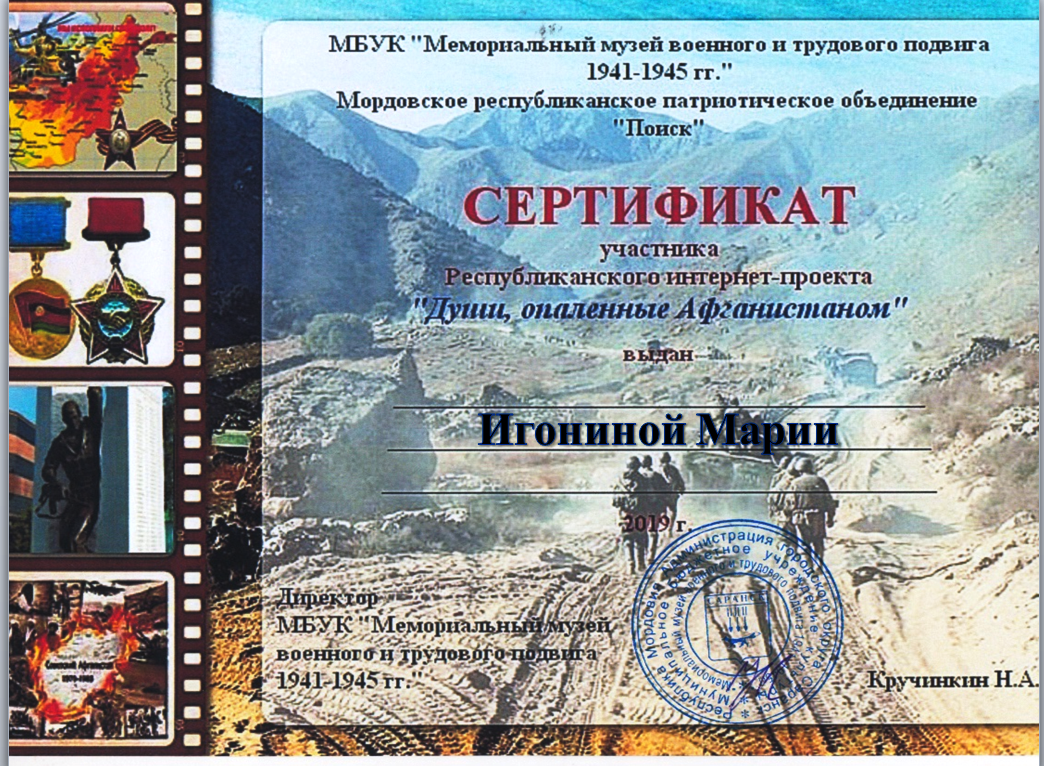 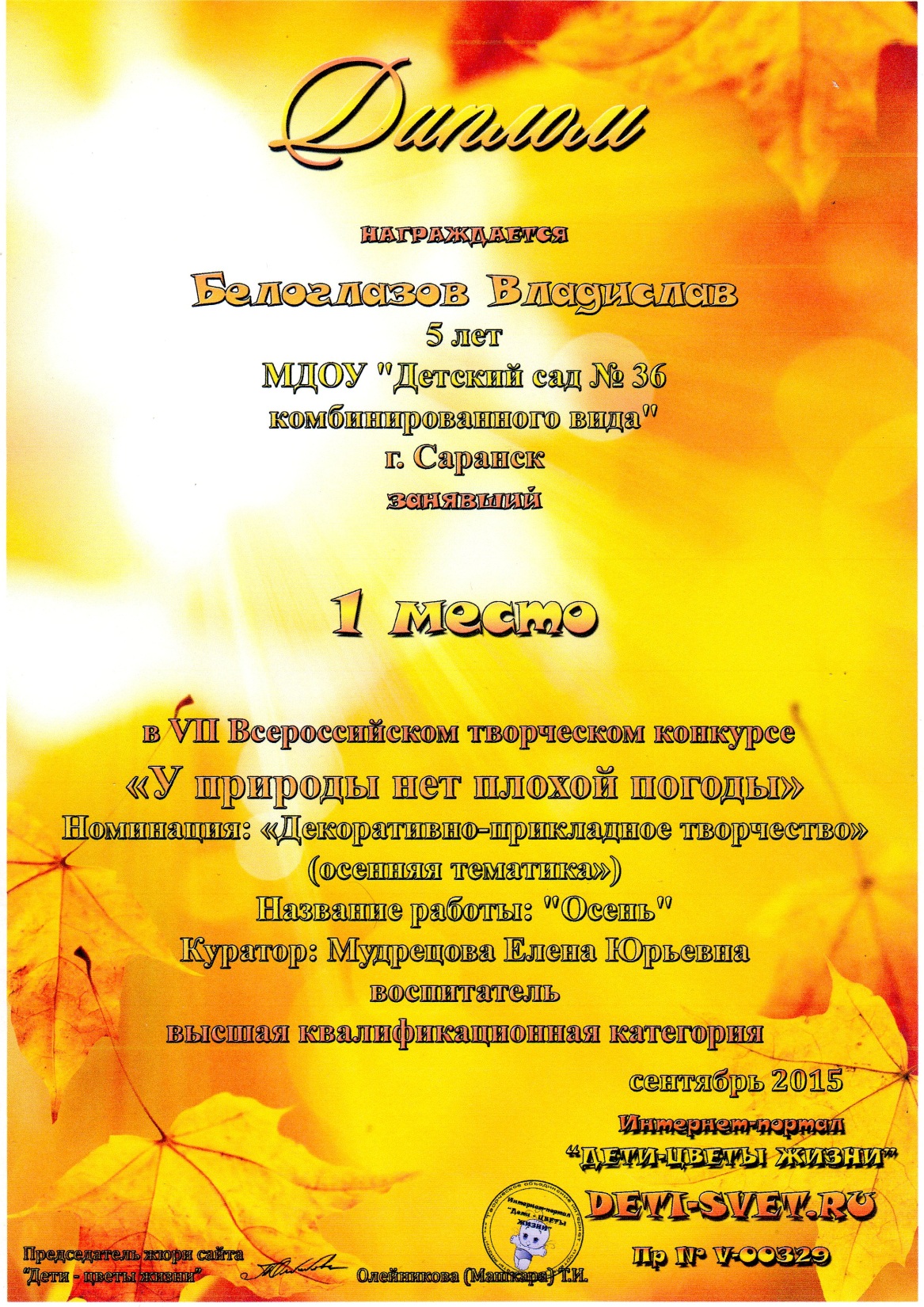 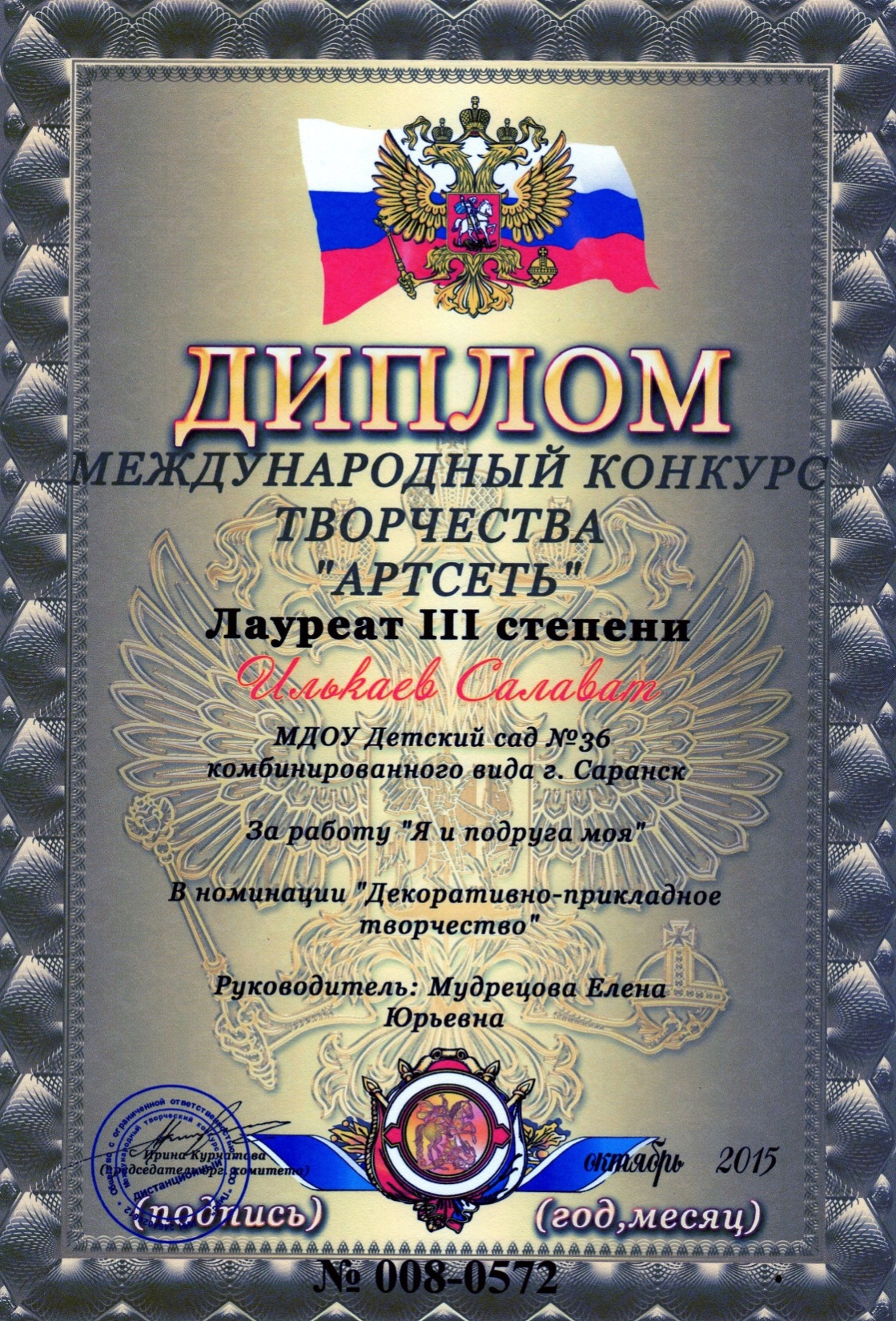 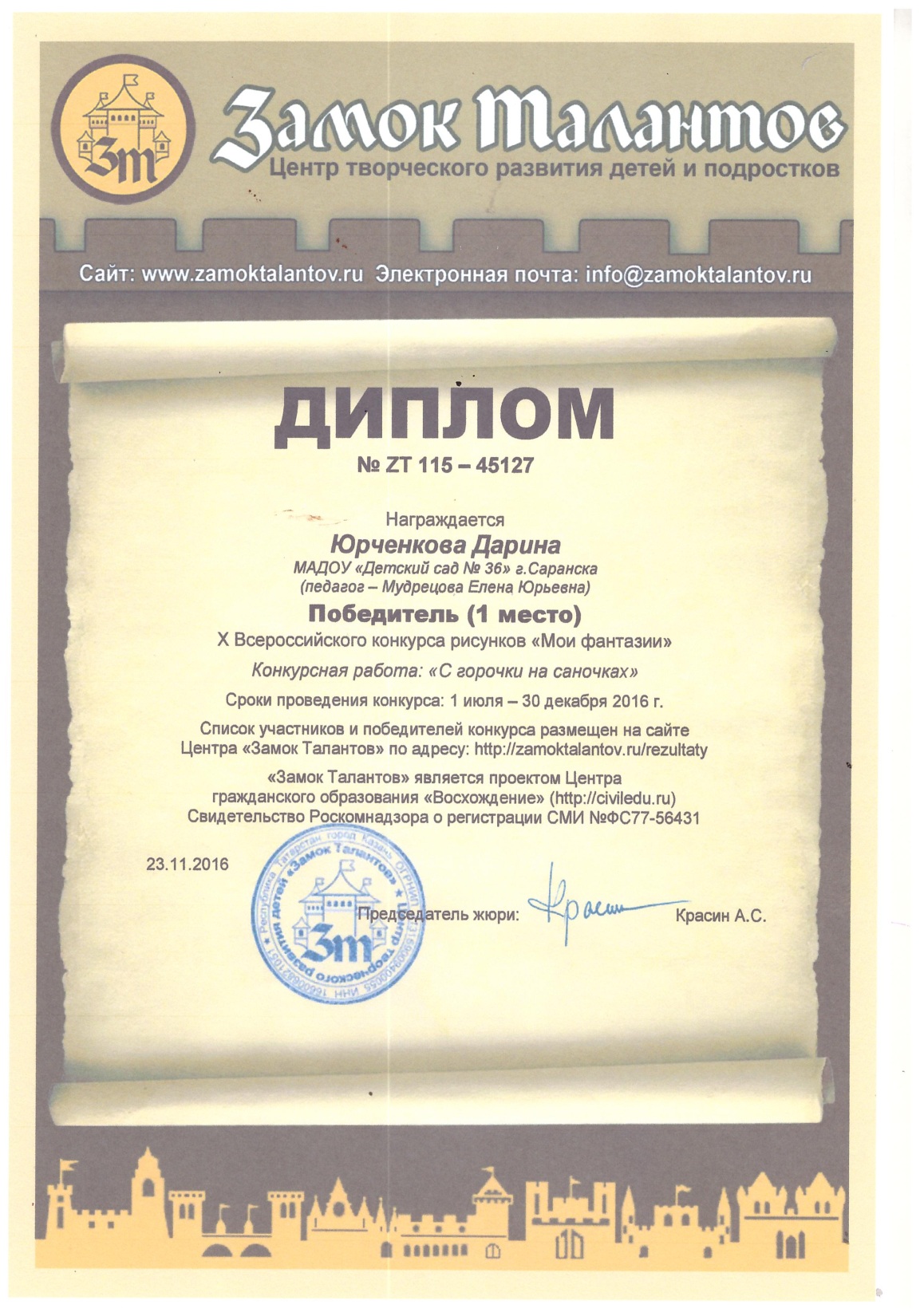 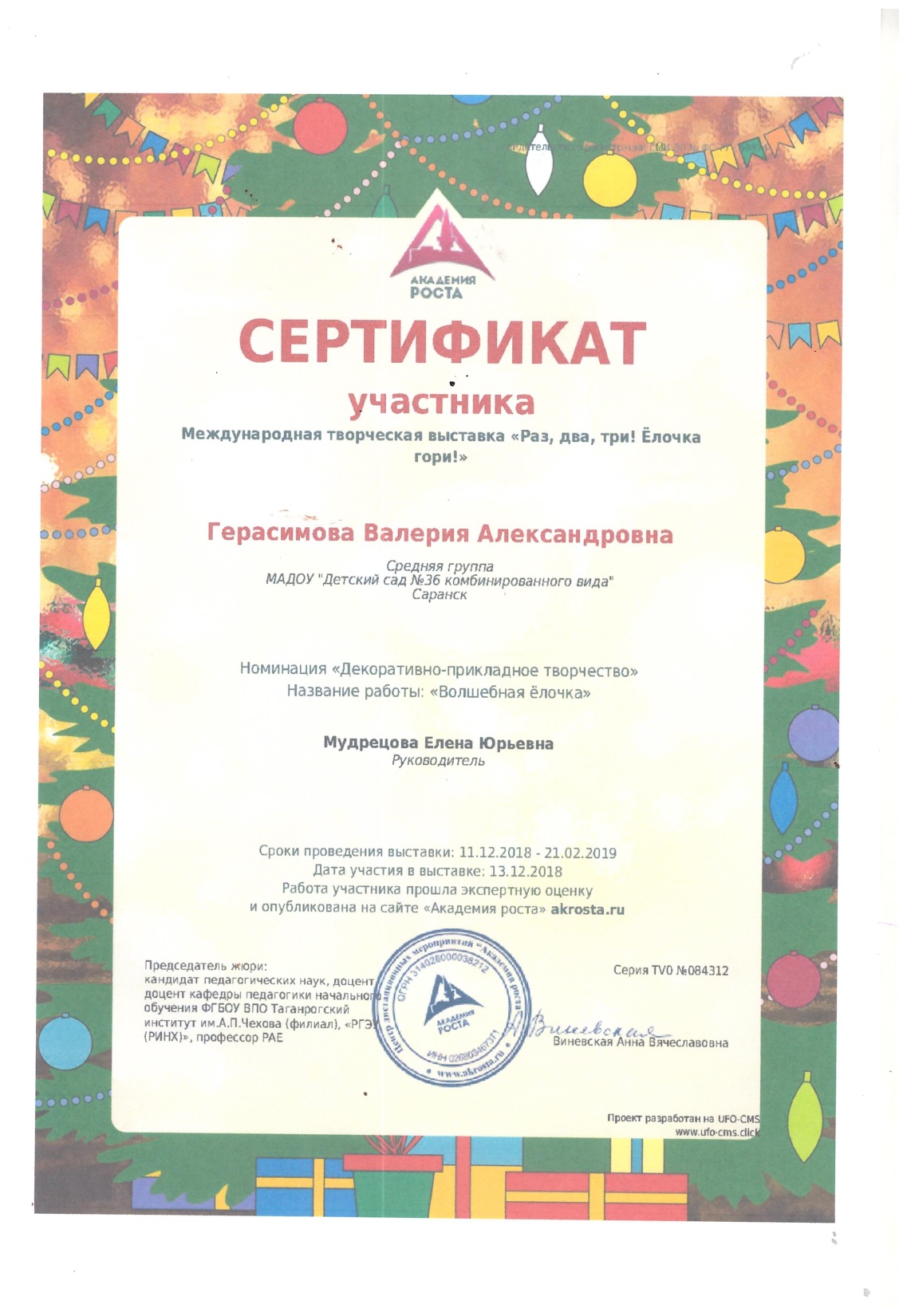 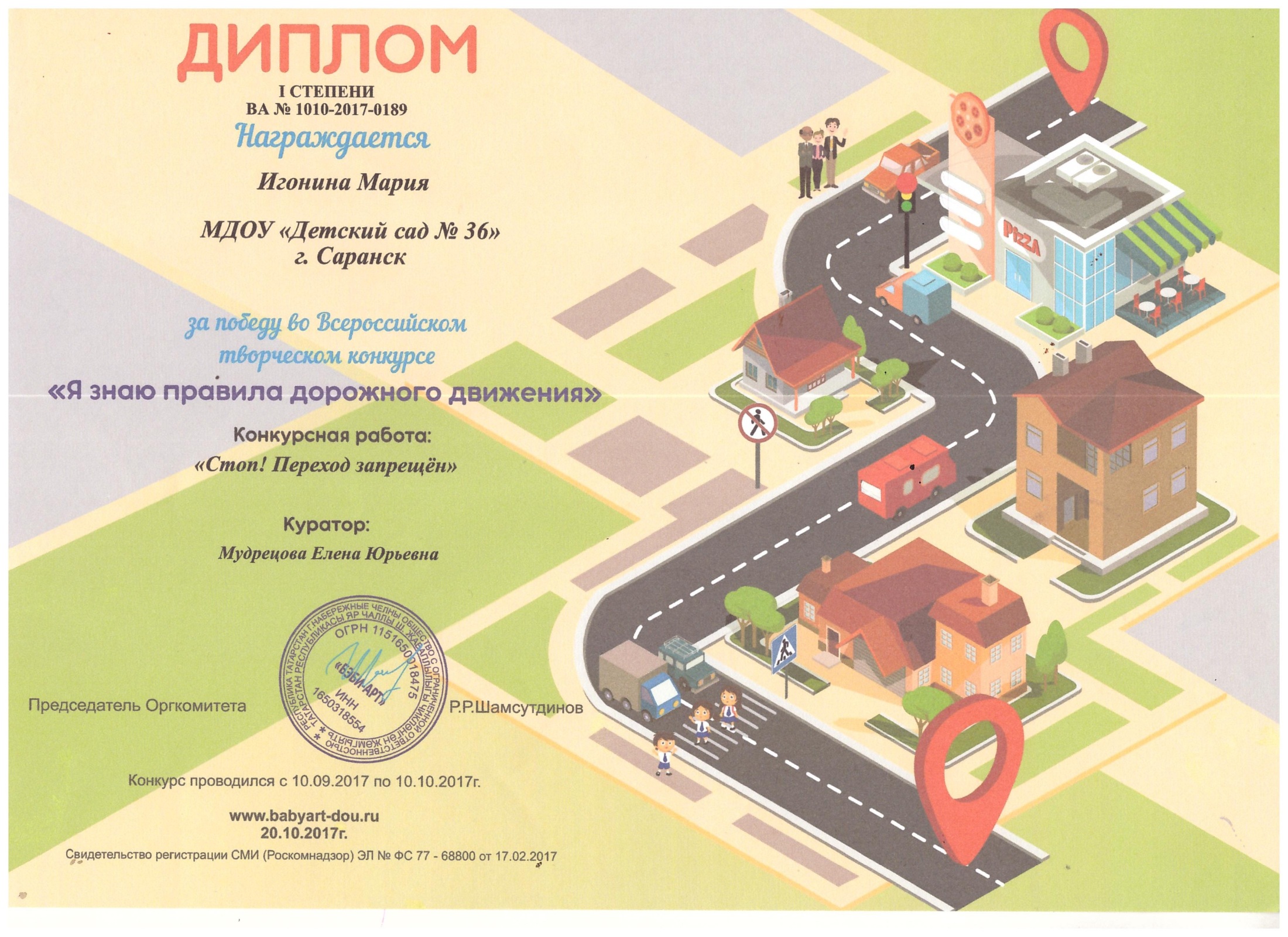 Наличие авторских программ, методических пособий
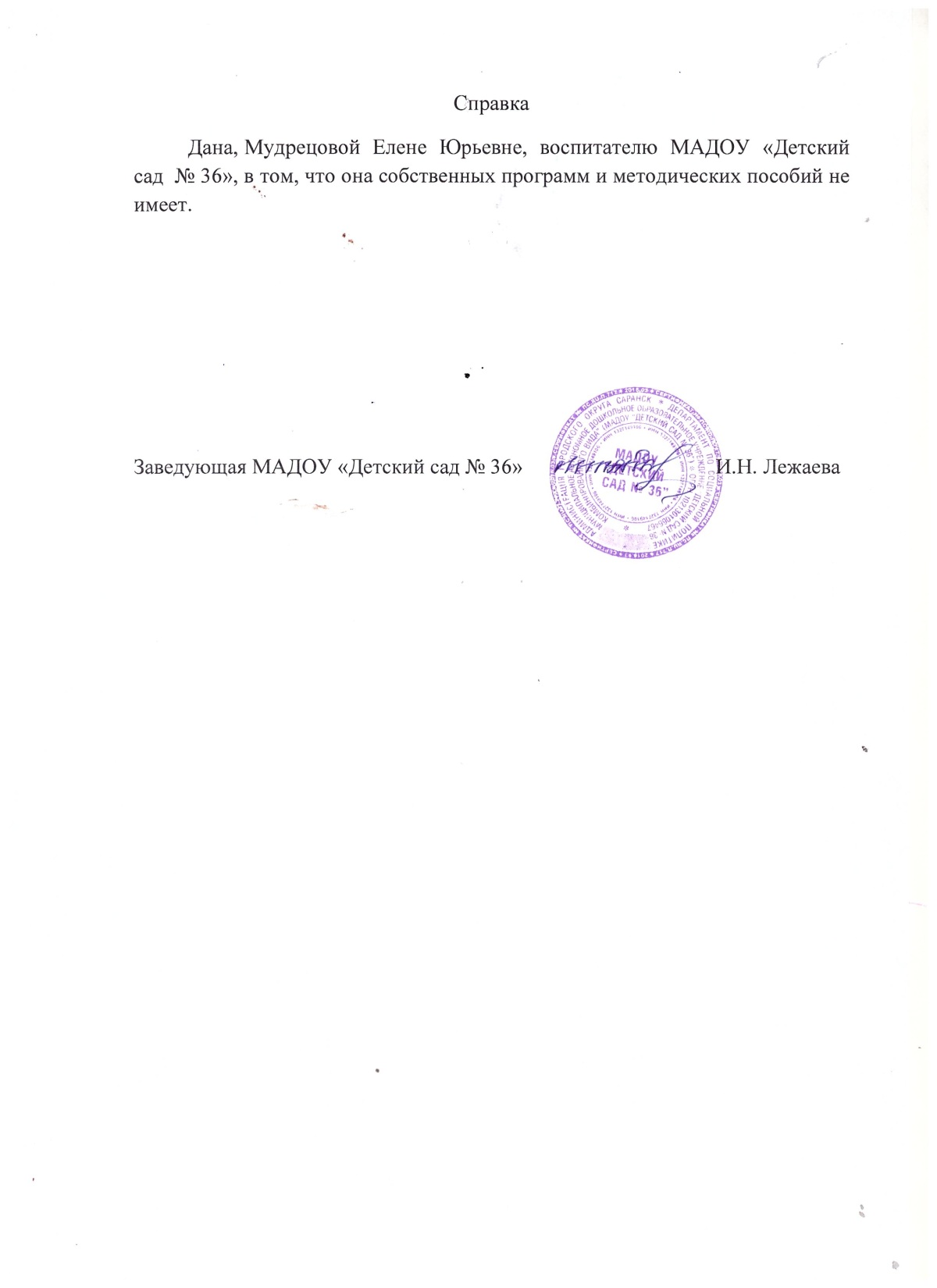 Выступления на научно-практических конференциях, педагогических чтениях, семинарах, секциях, форумах, радиопередачах
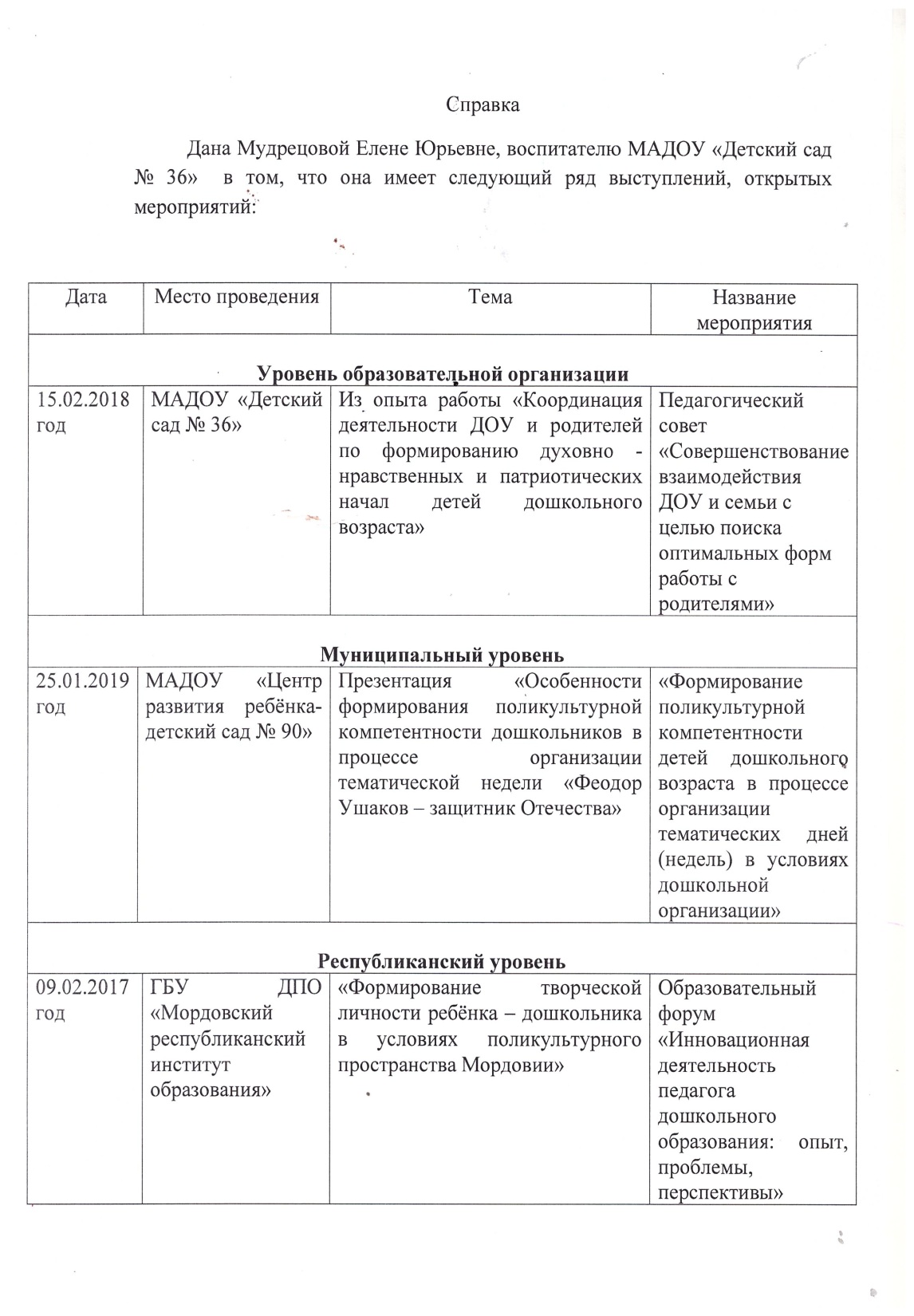 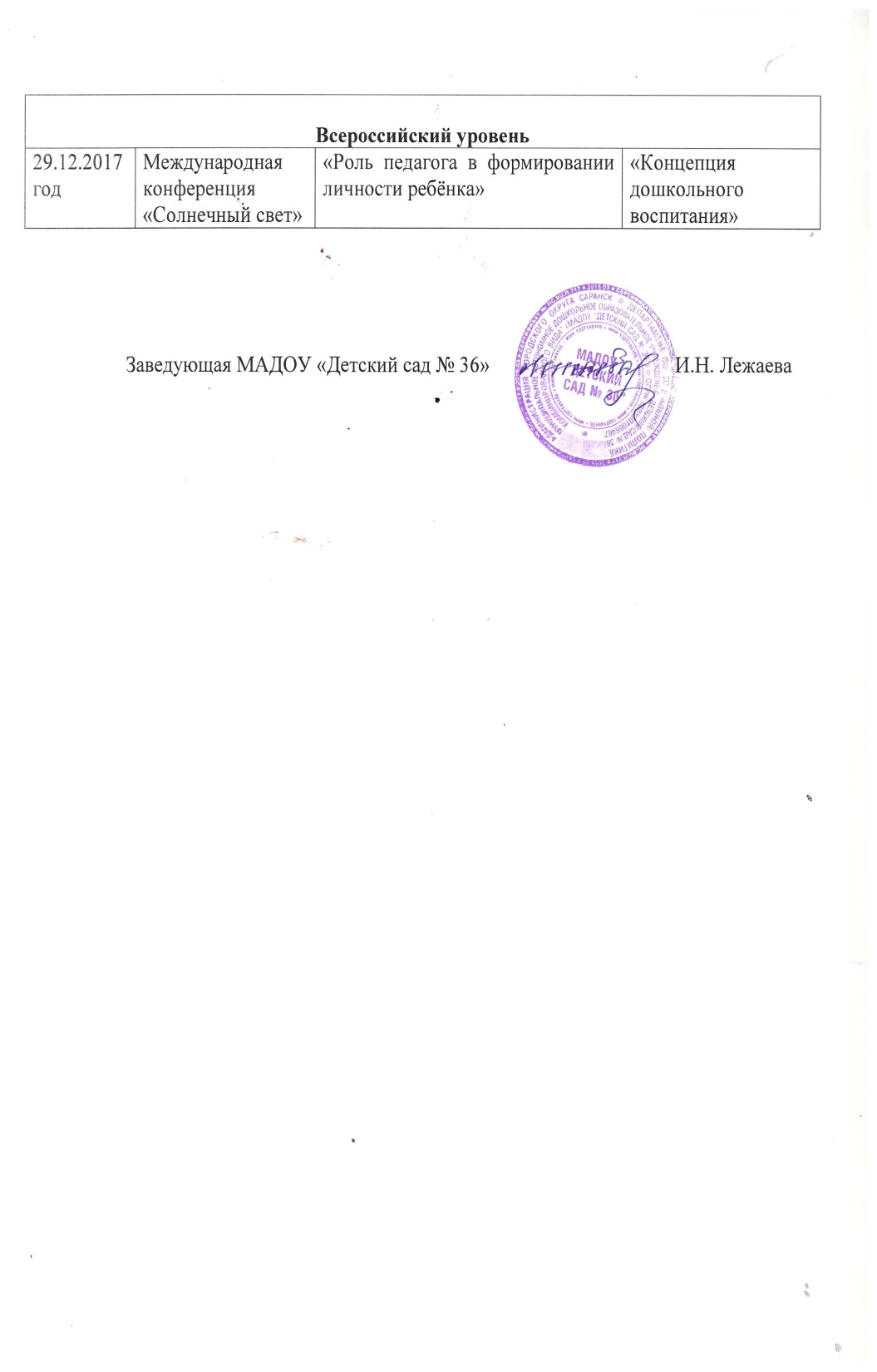 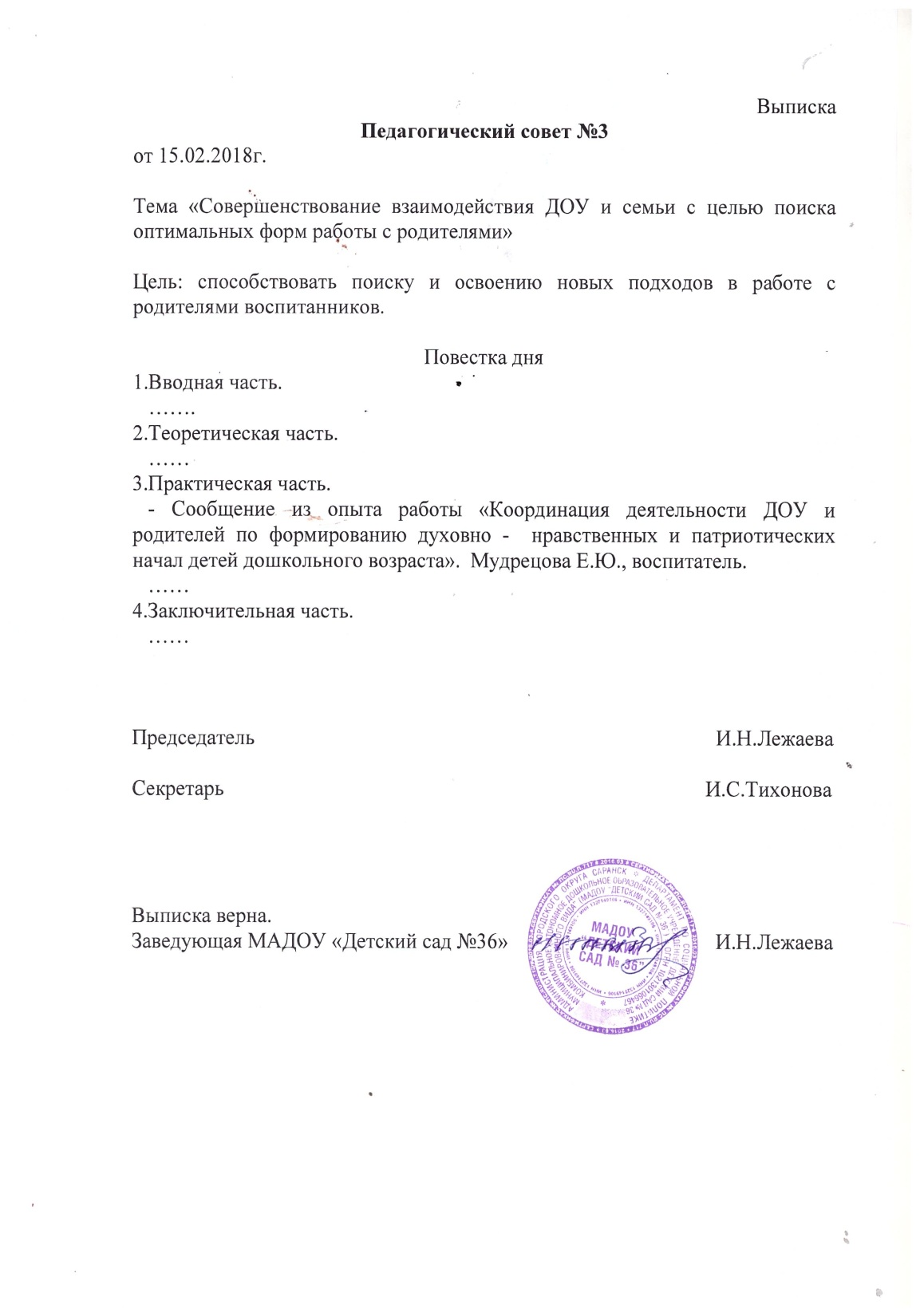 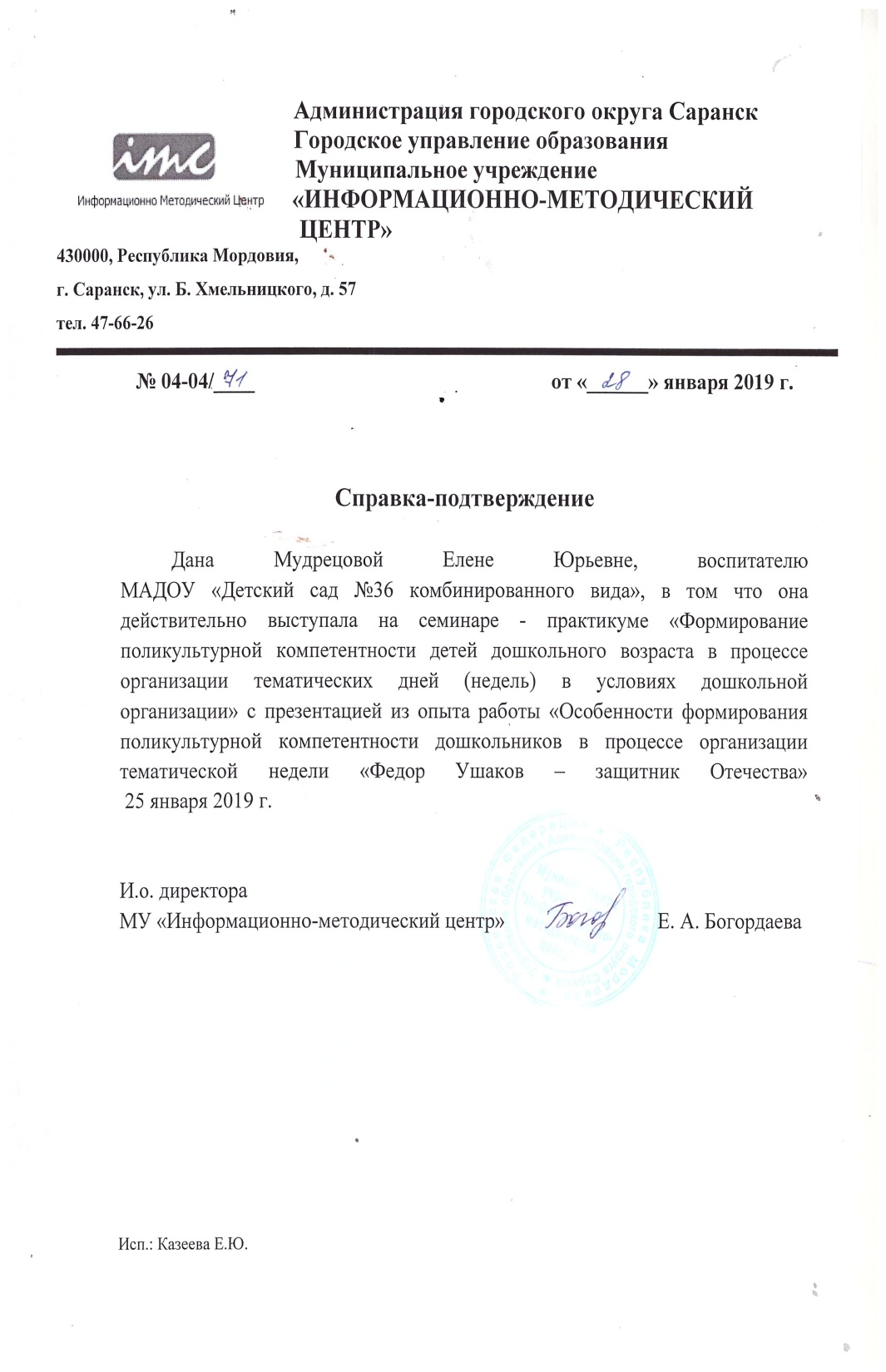 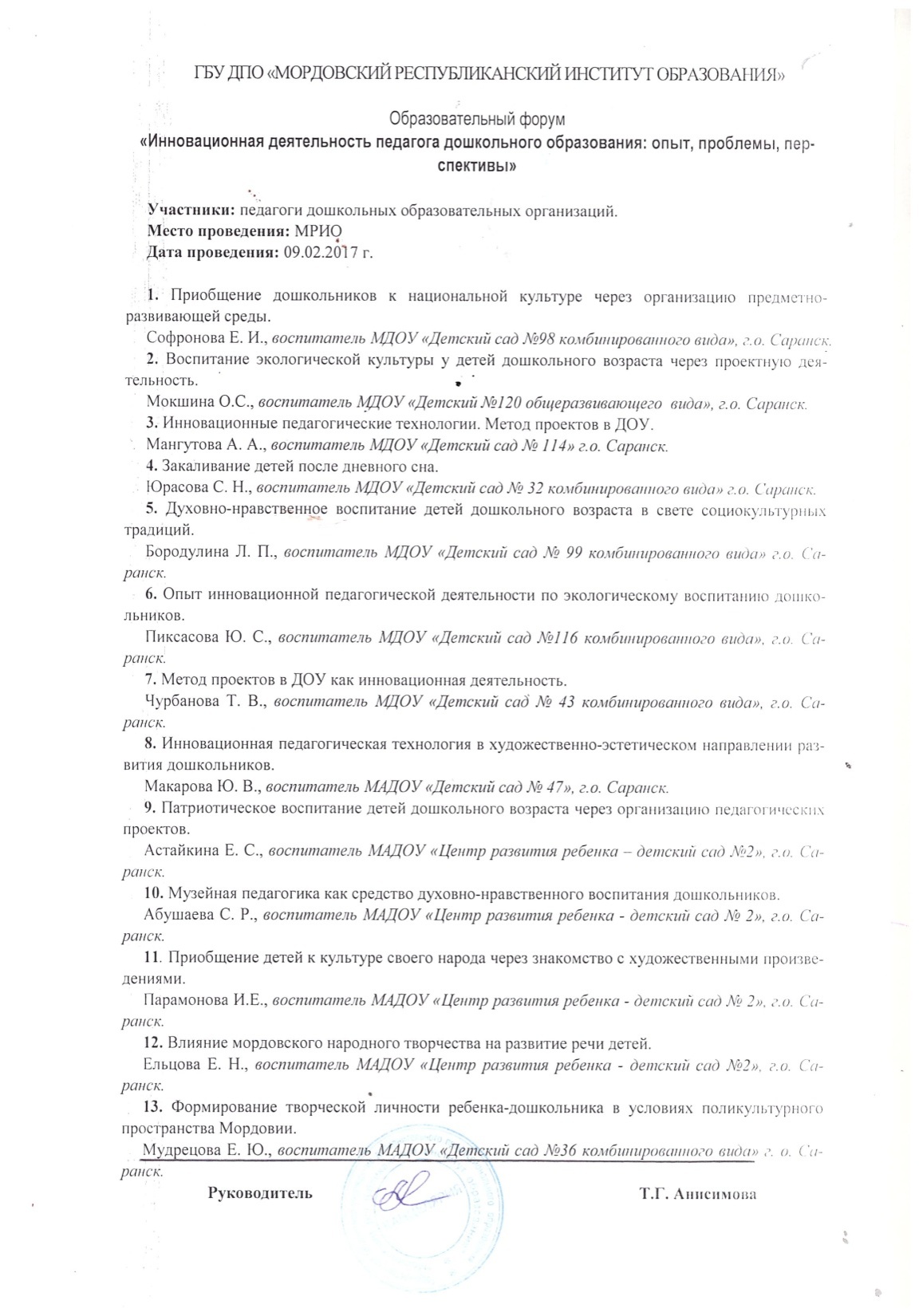 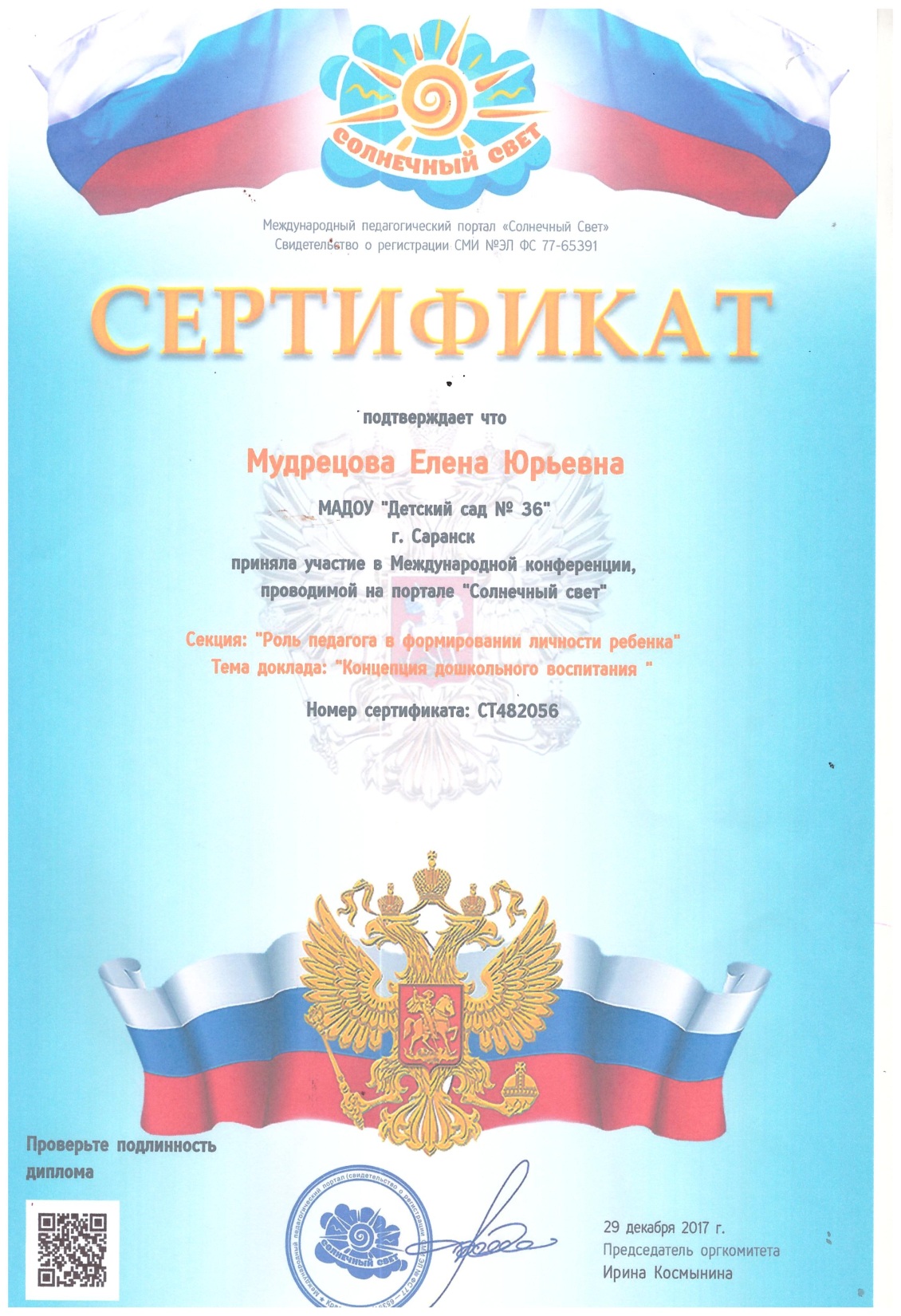 Проведение открытых занятий, мастер - классов,мероприятий
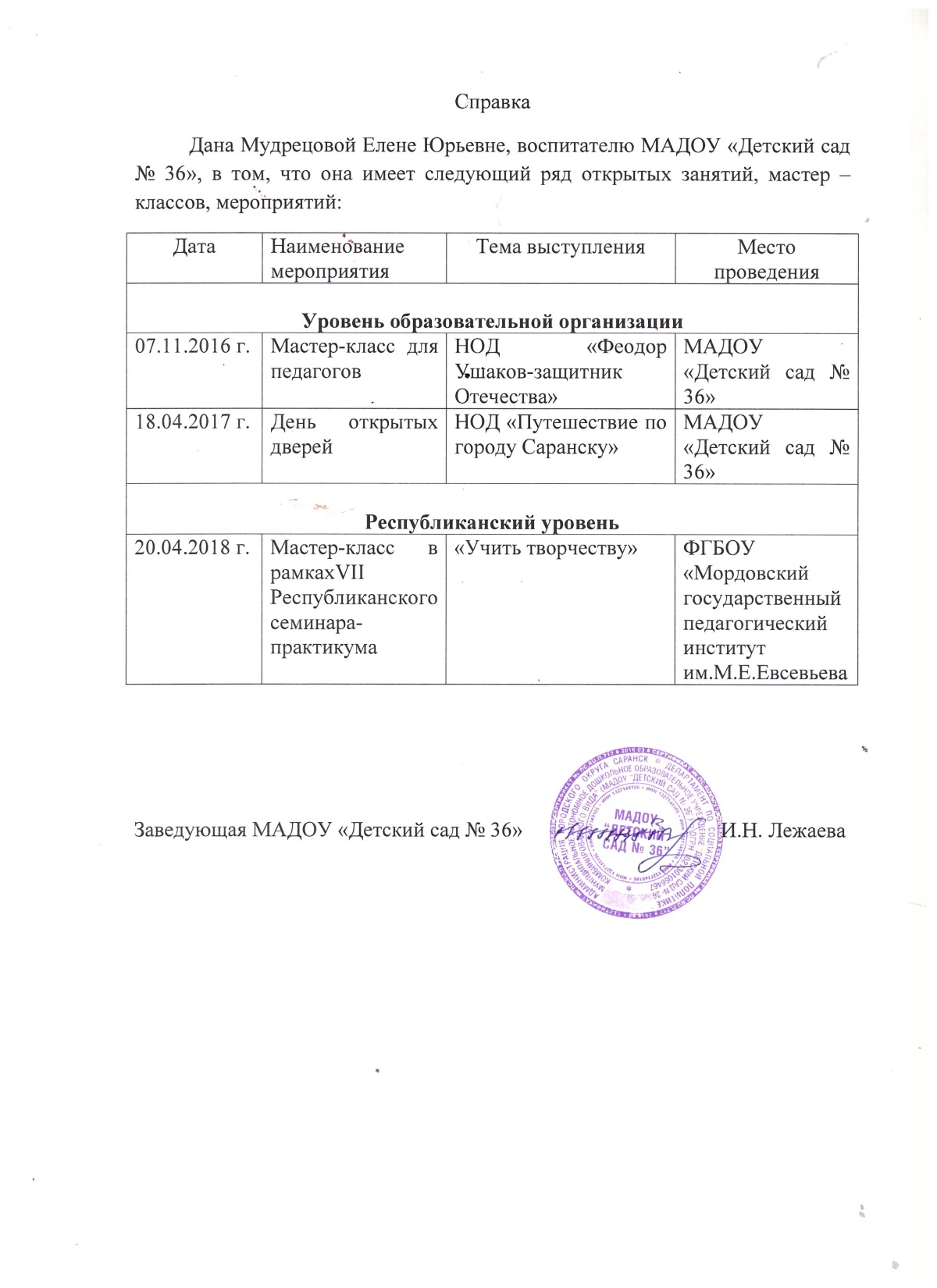 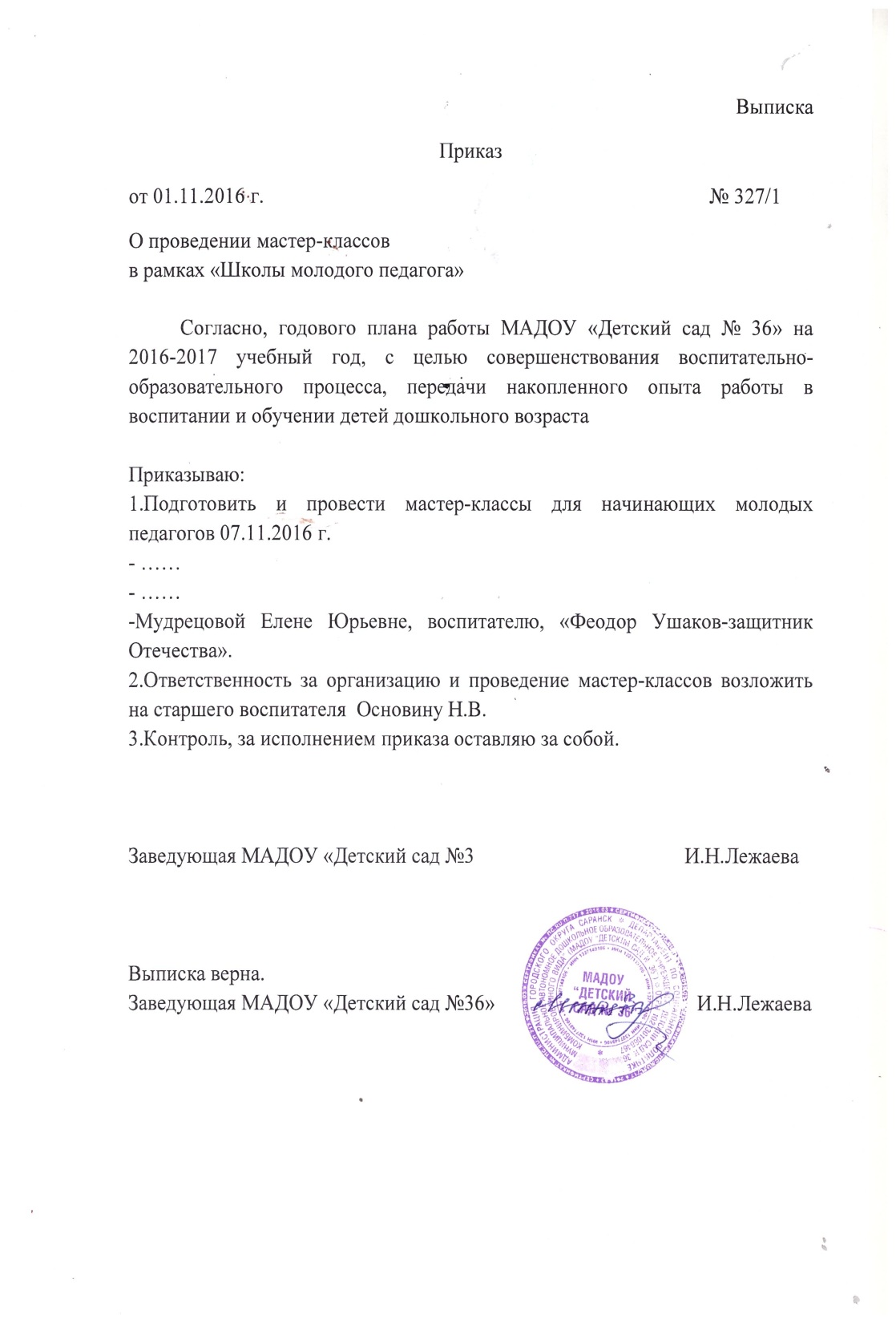 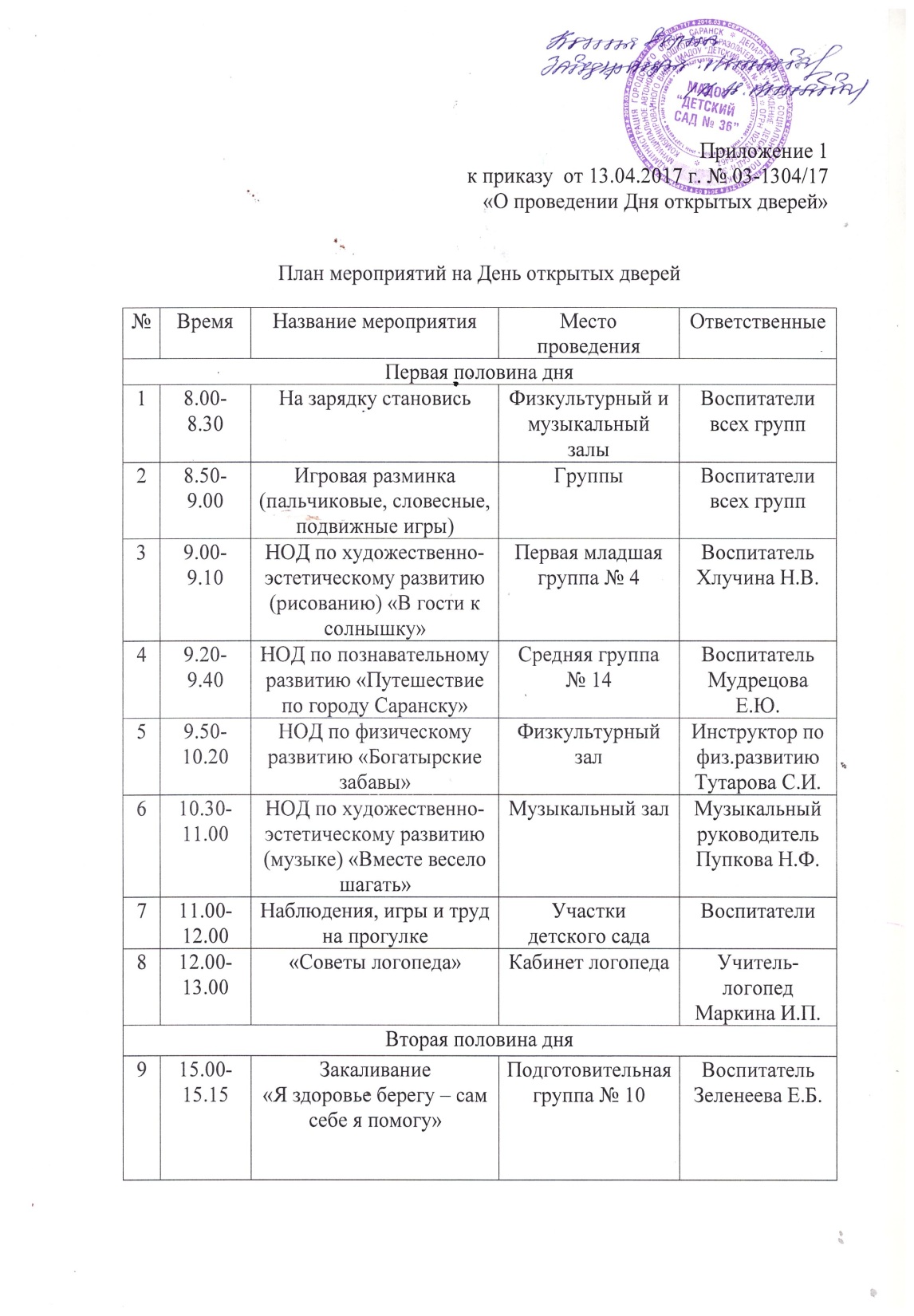 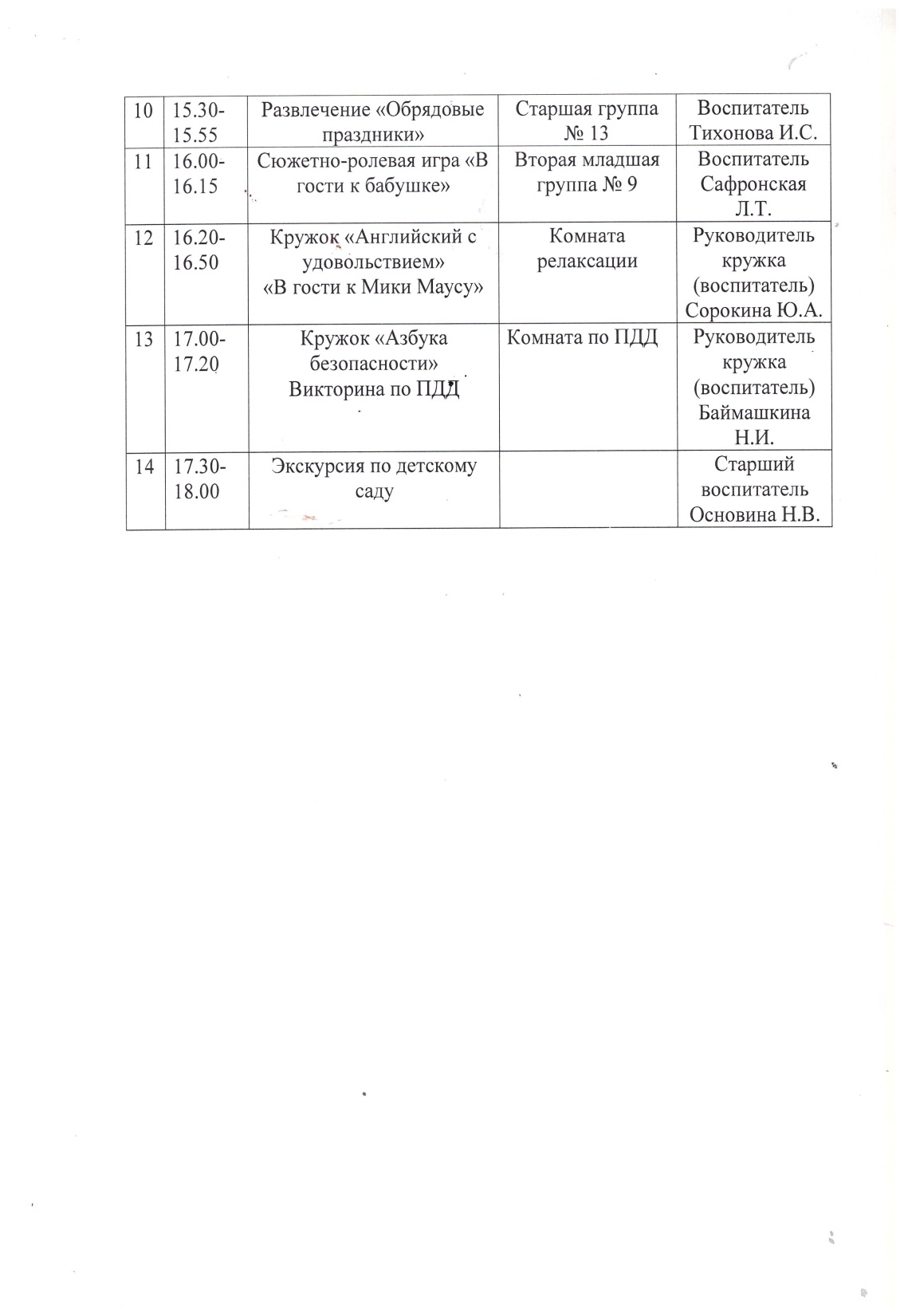 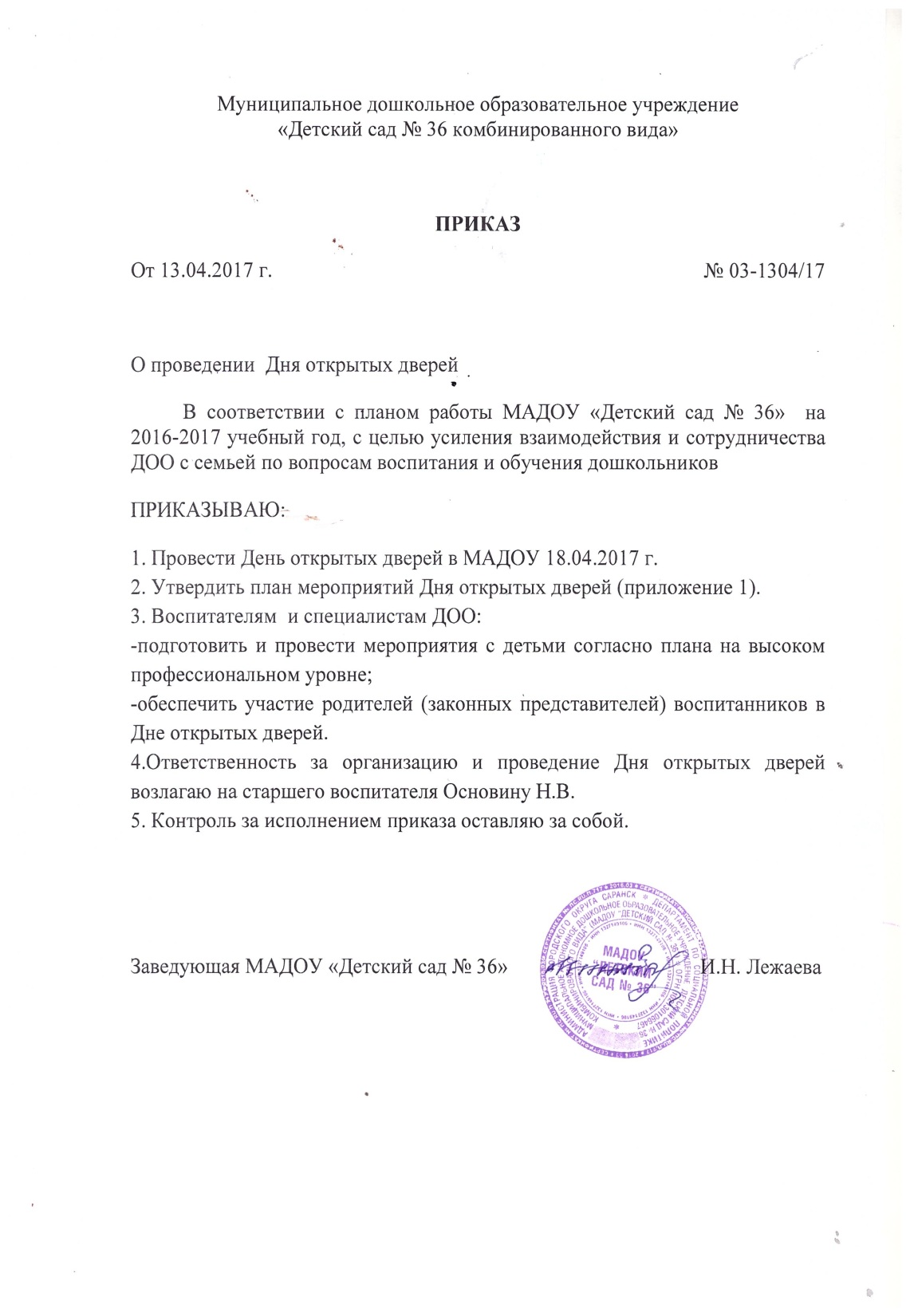 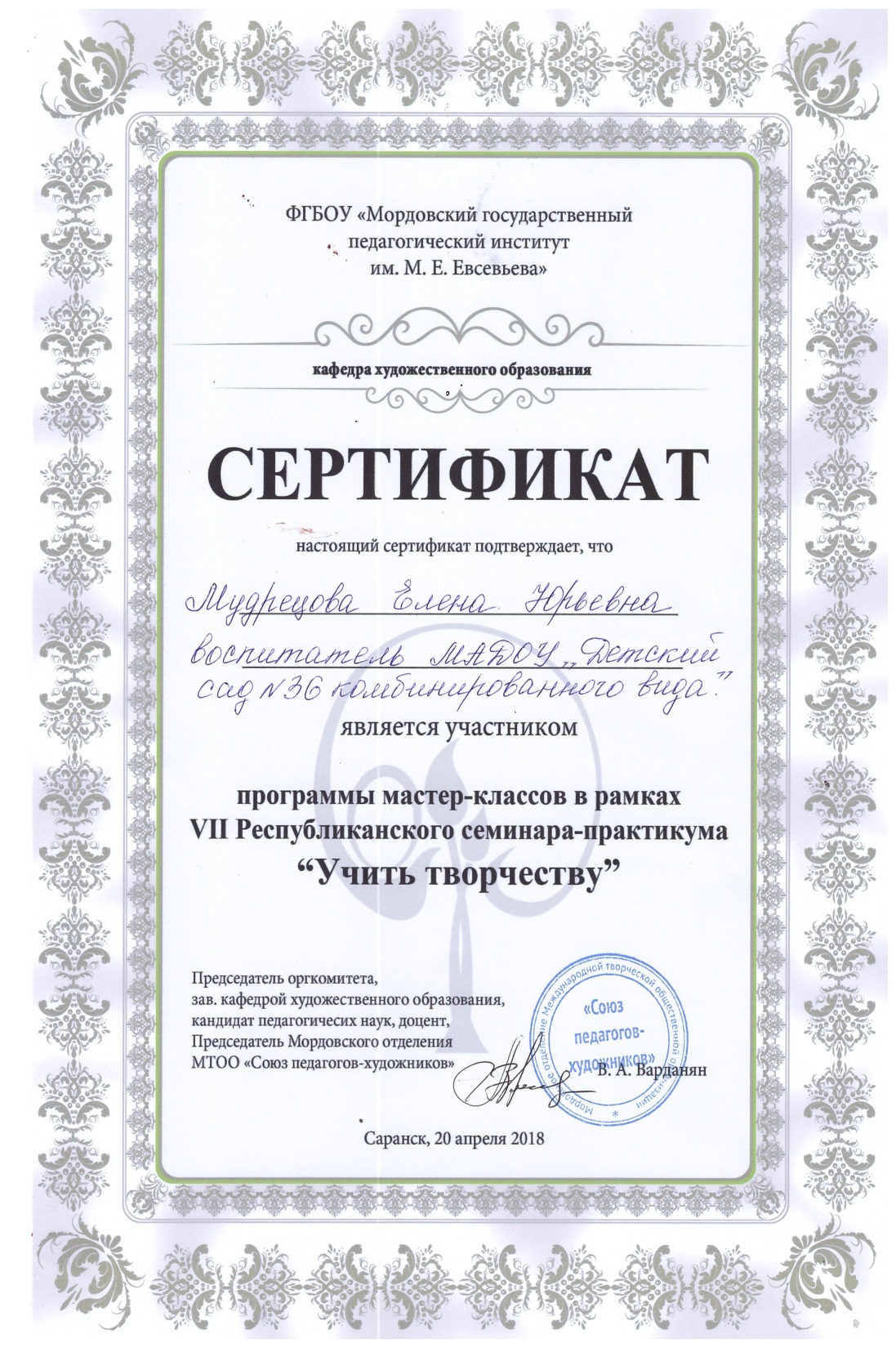 Экспертная деятельность
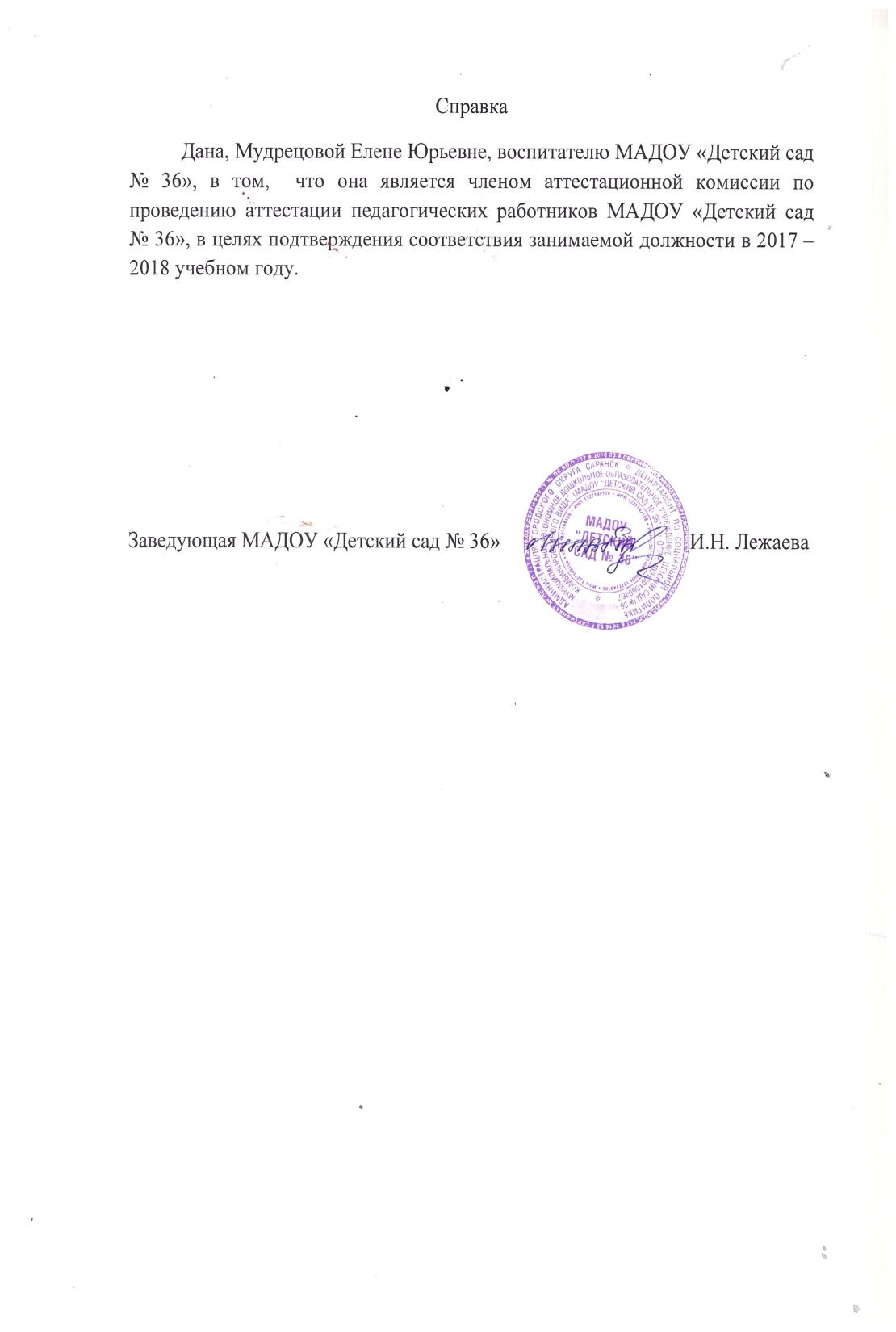 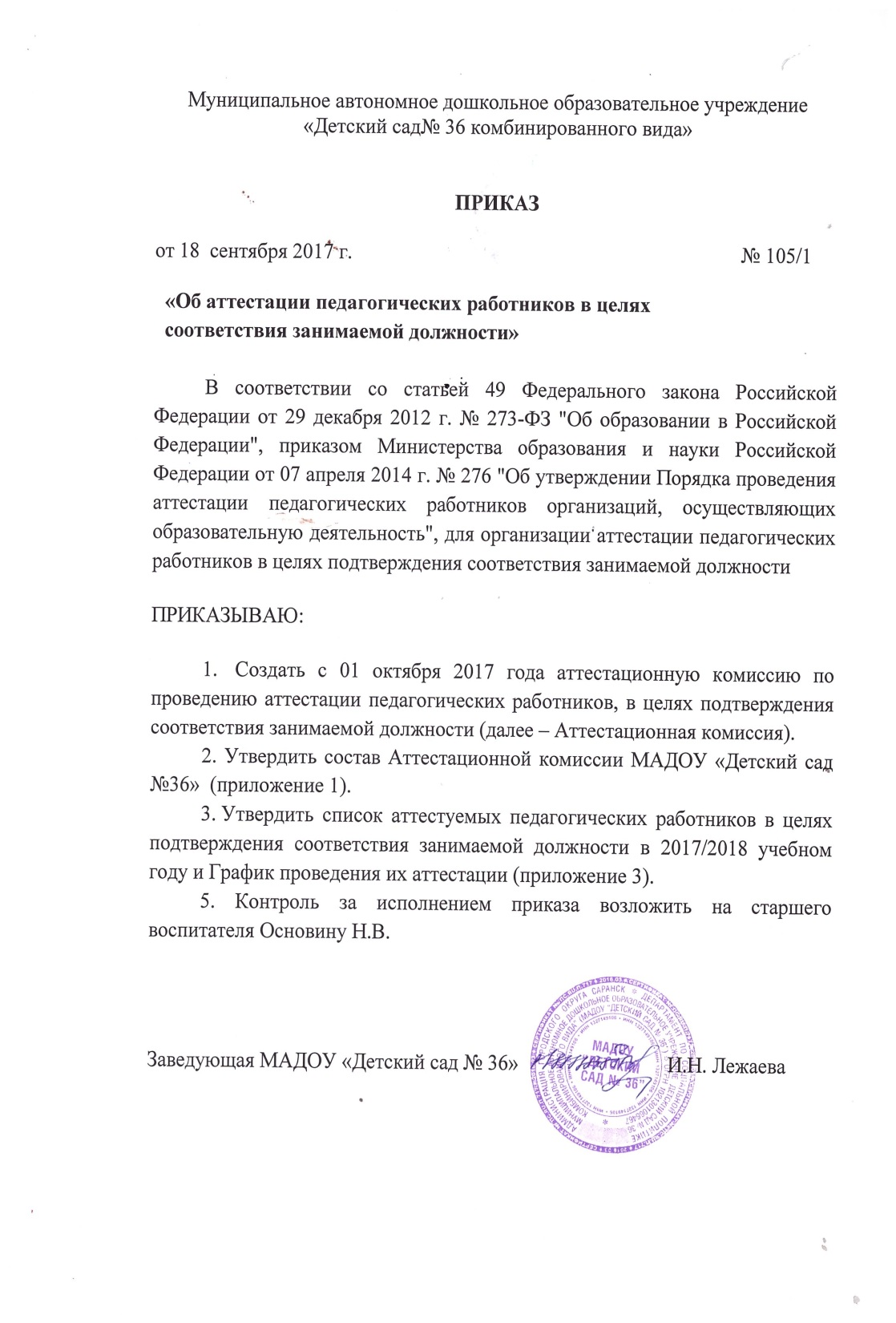 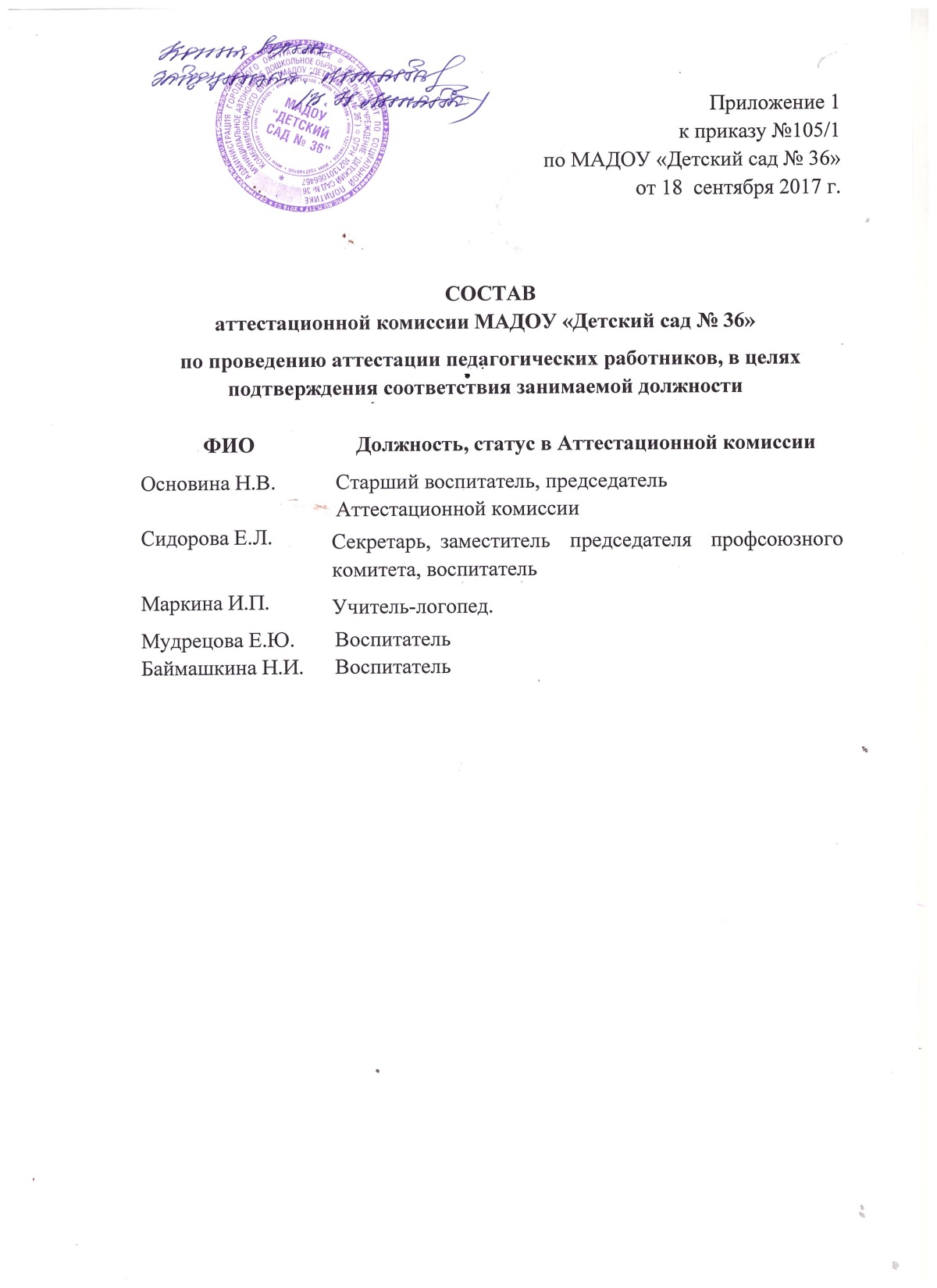 Общественная активность педагога
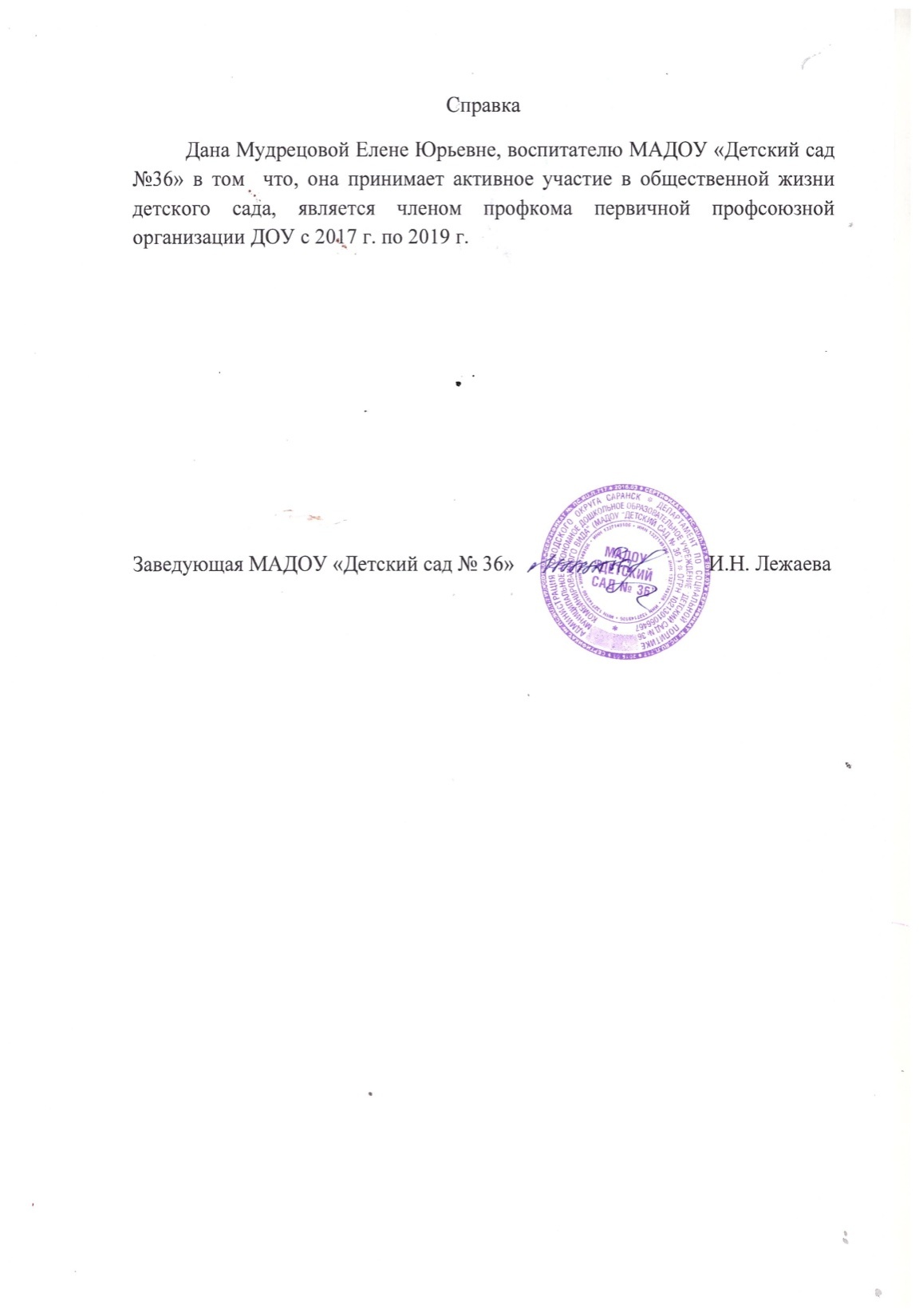 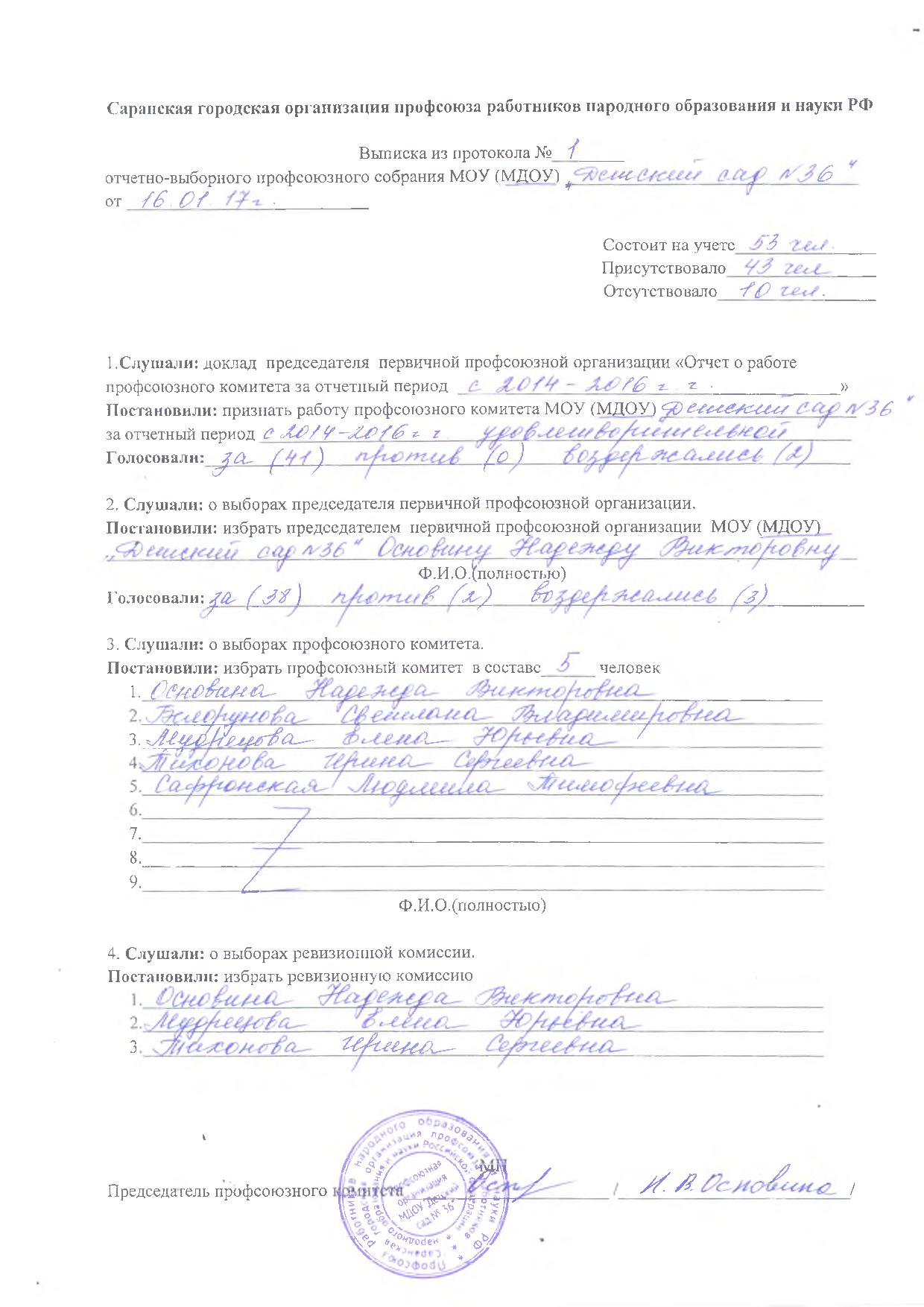 Позитивные результаты работы с воспитанниками
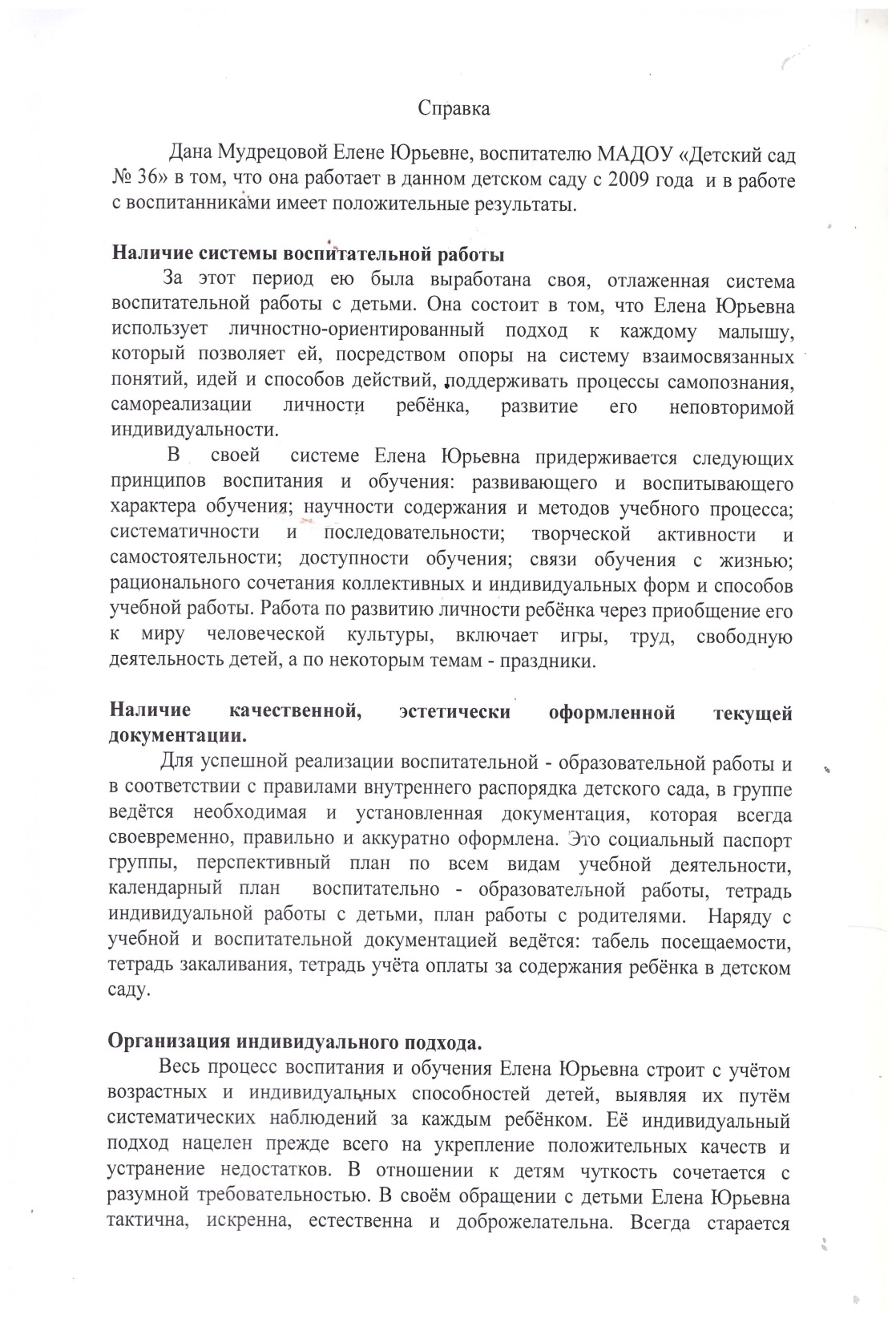 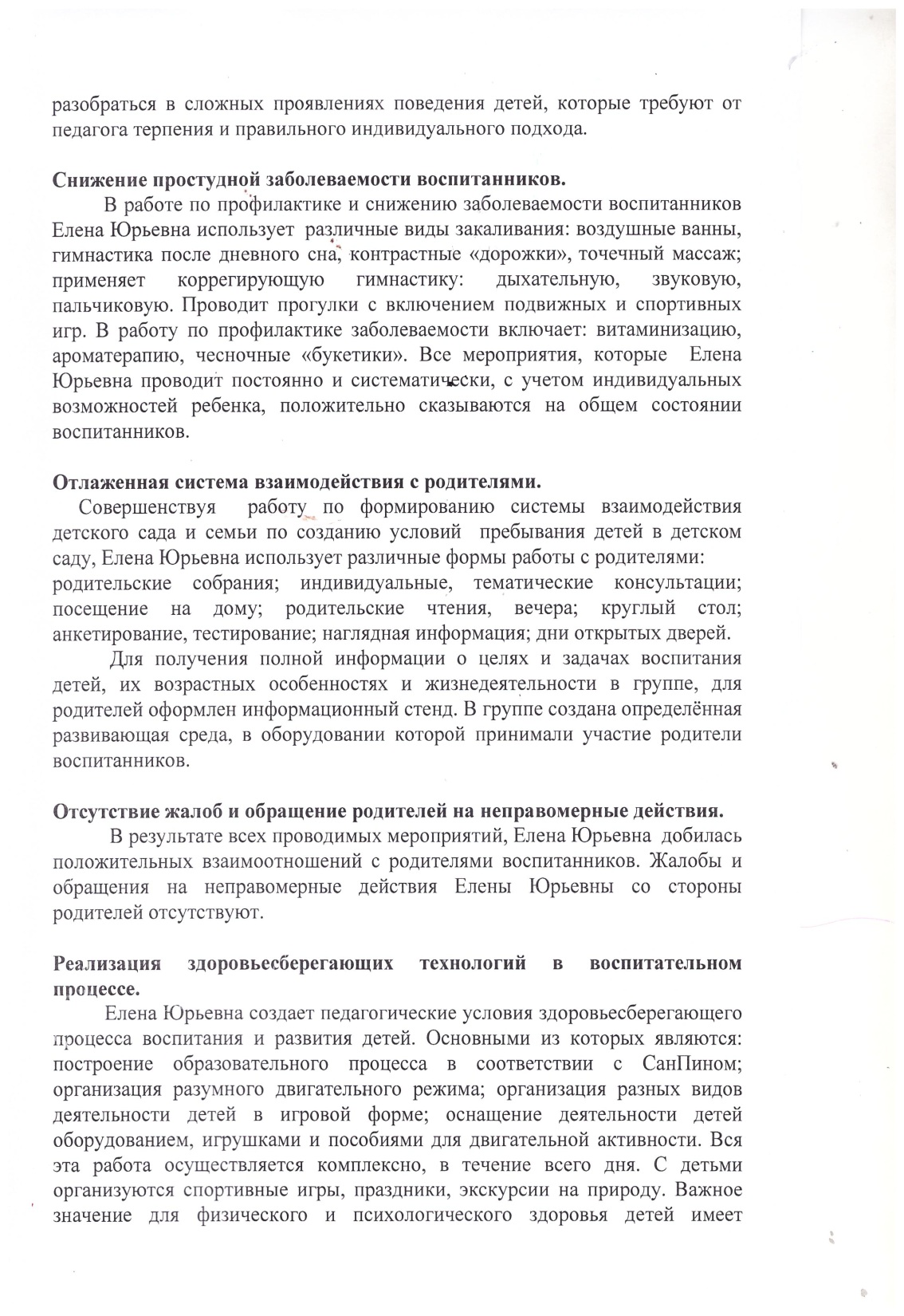 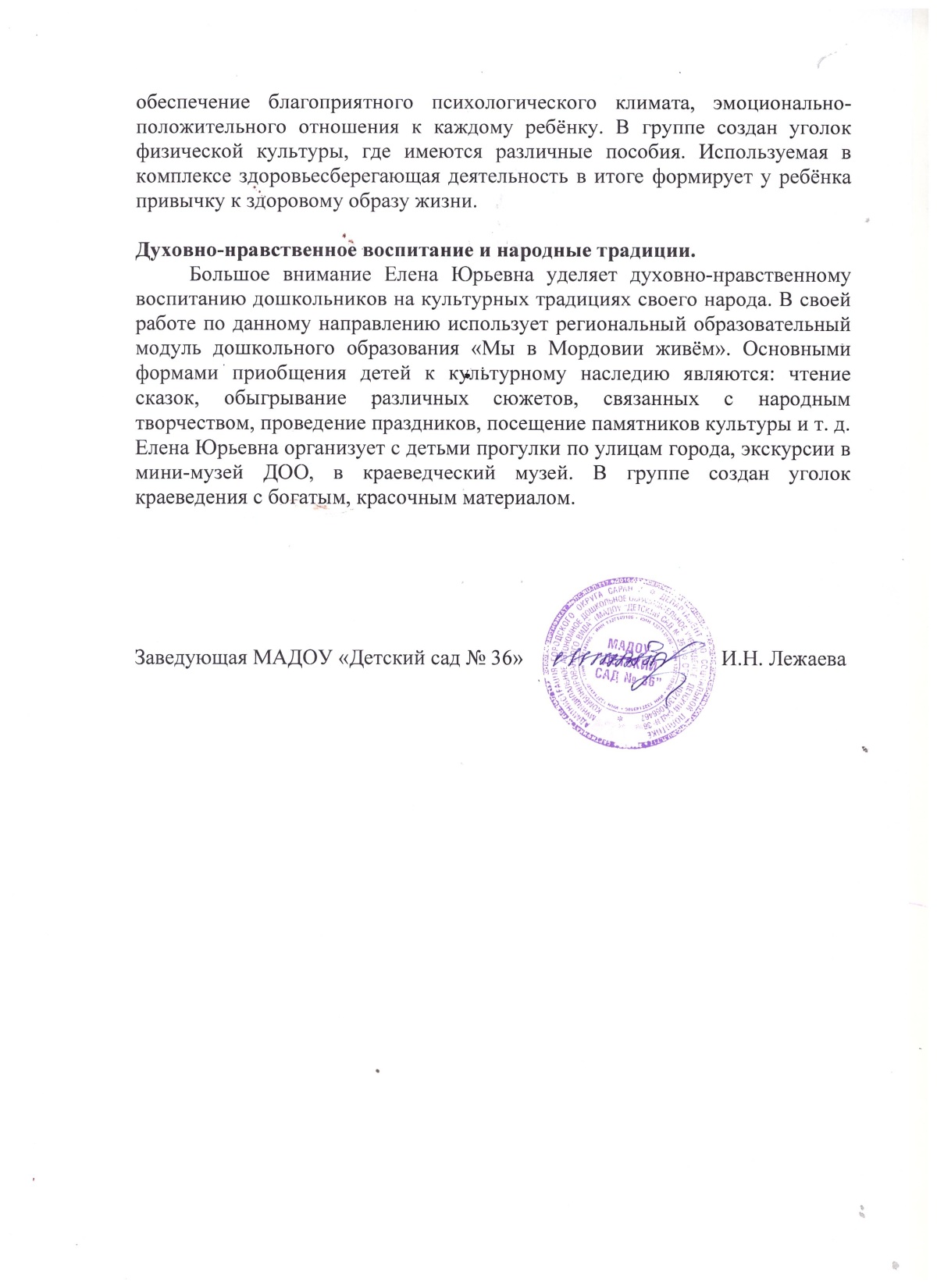 Качество взаимодействия с родителями
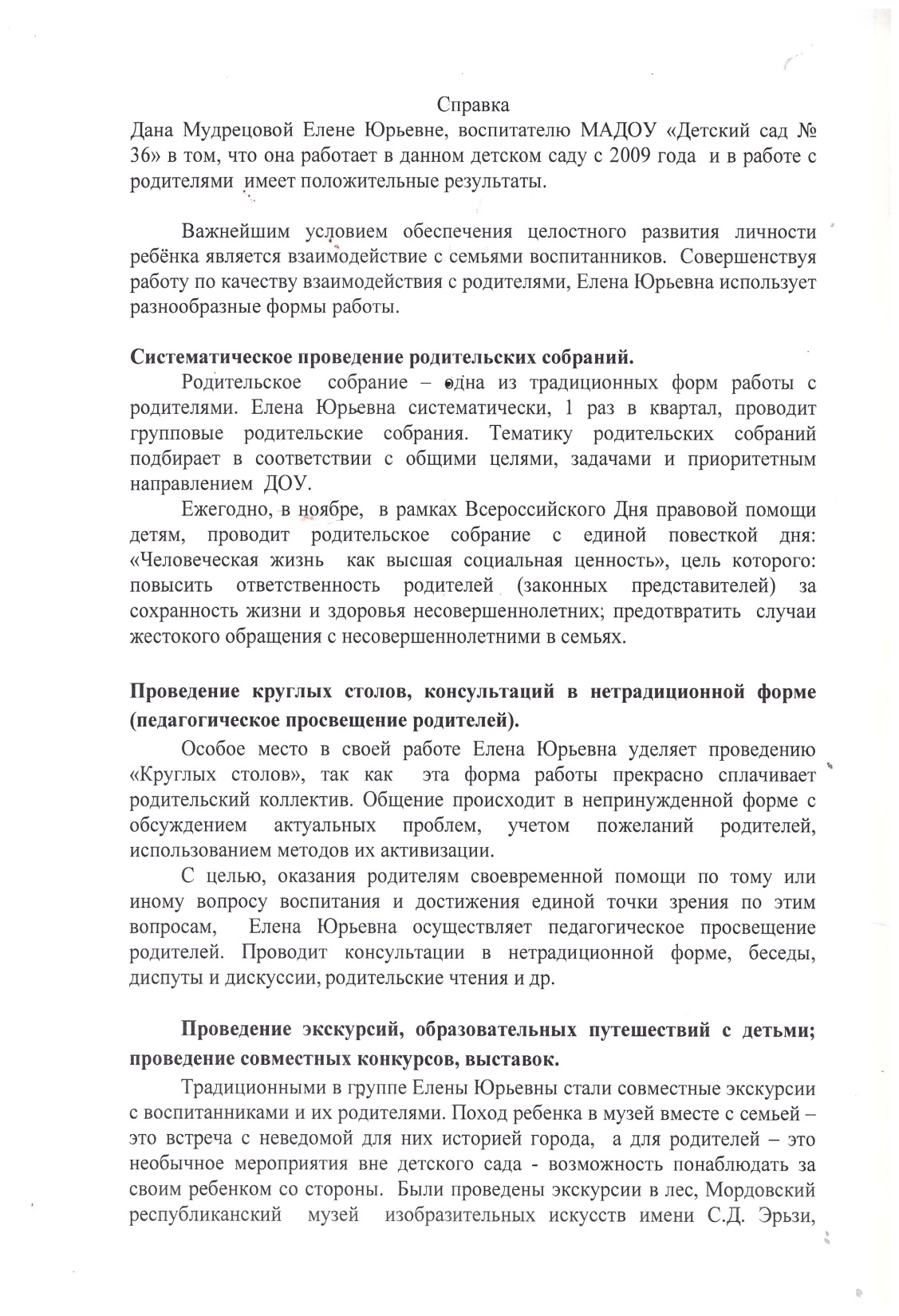 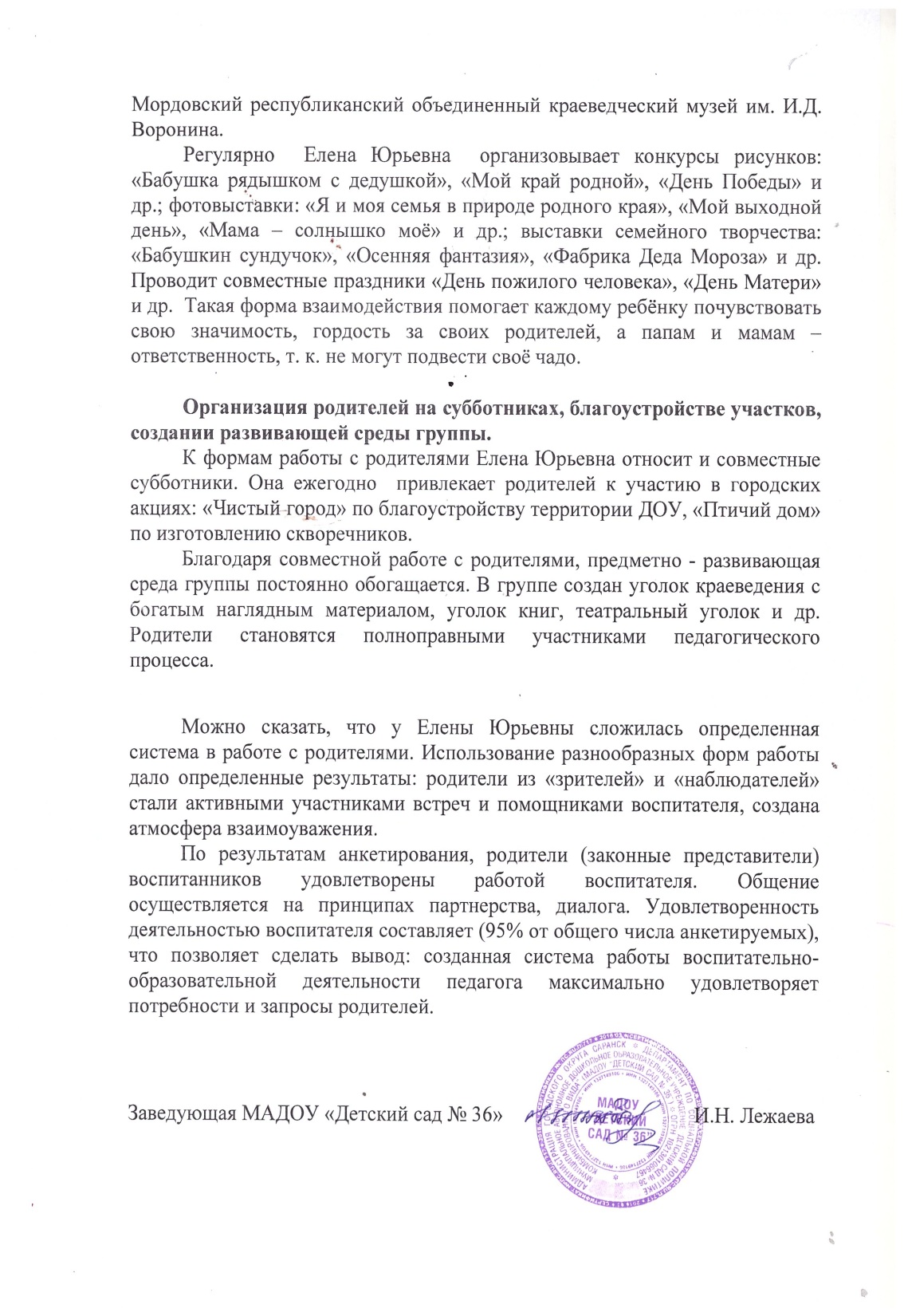 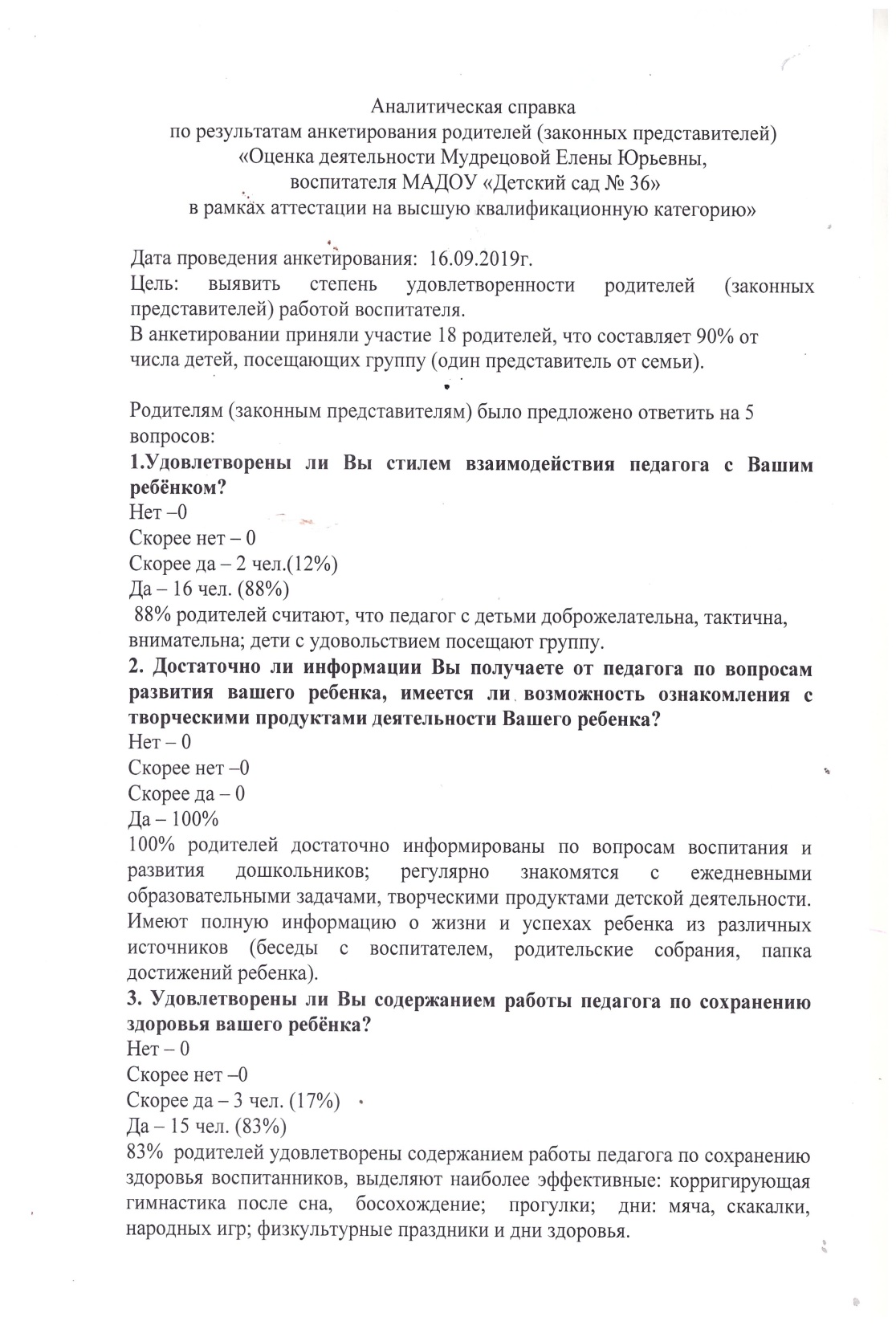 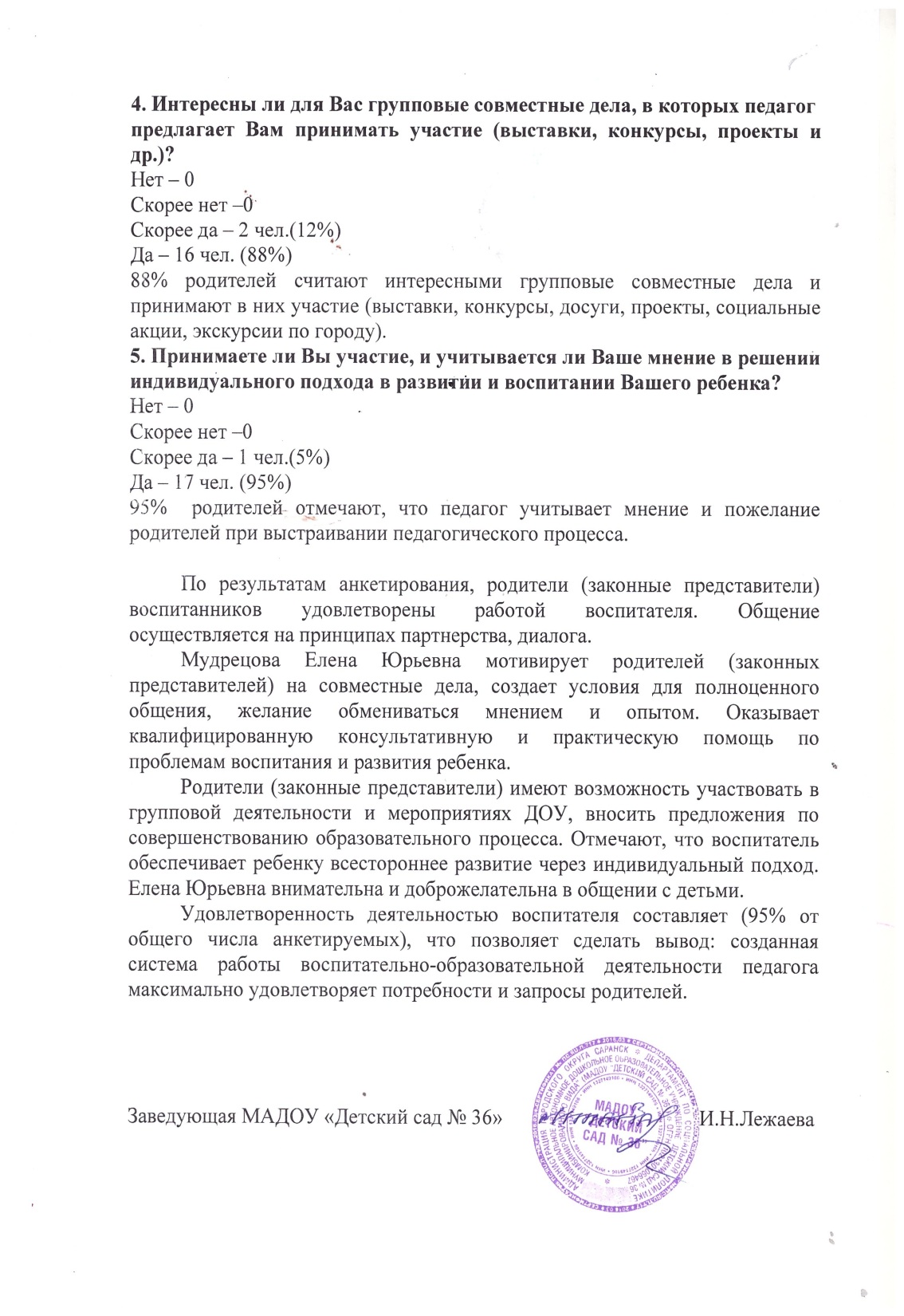 Работа с детьми из социально-неблагополучных семей
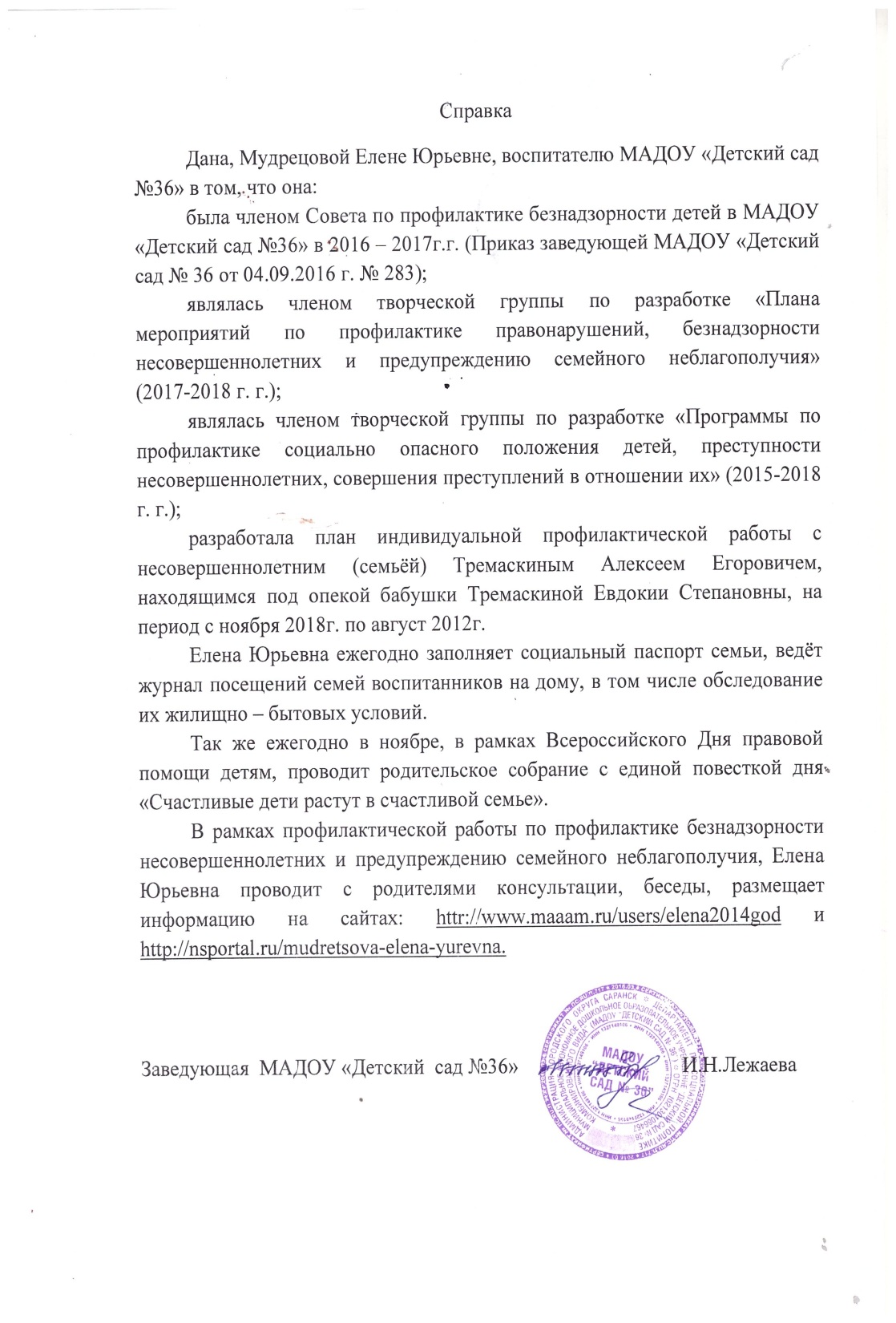 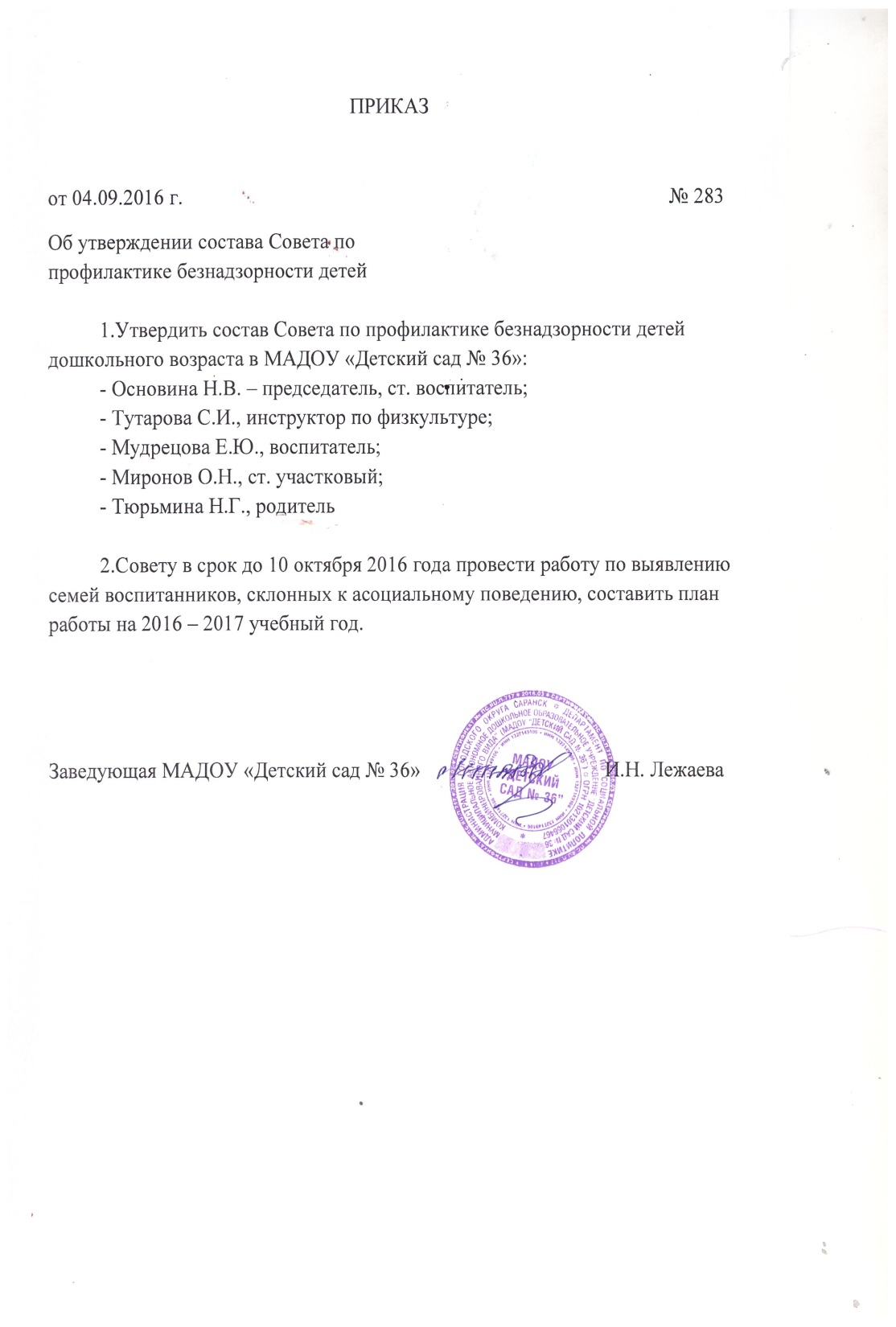 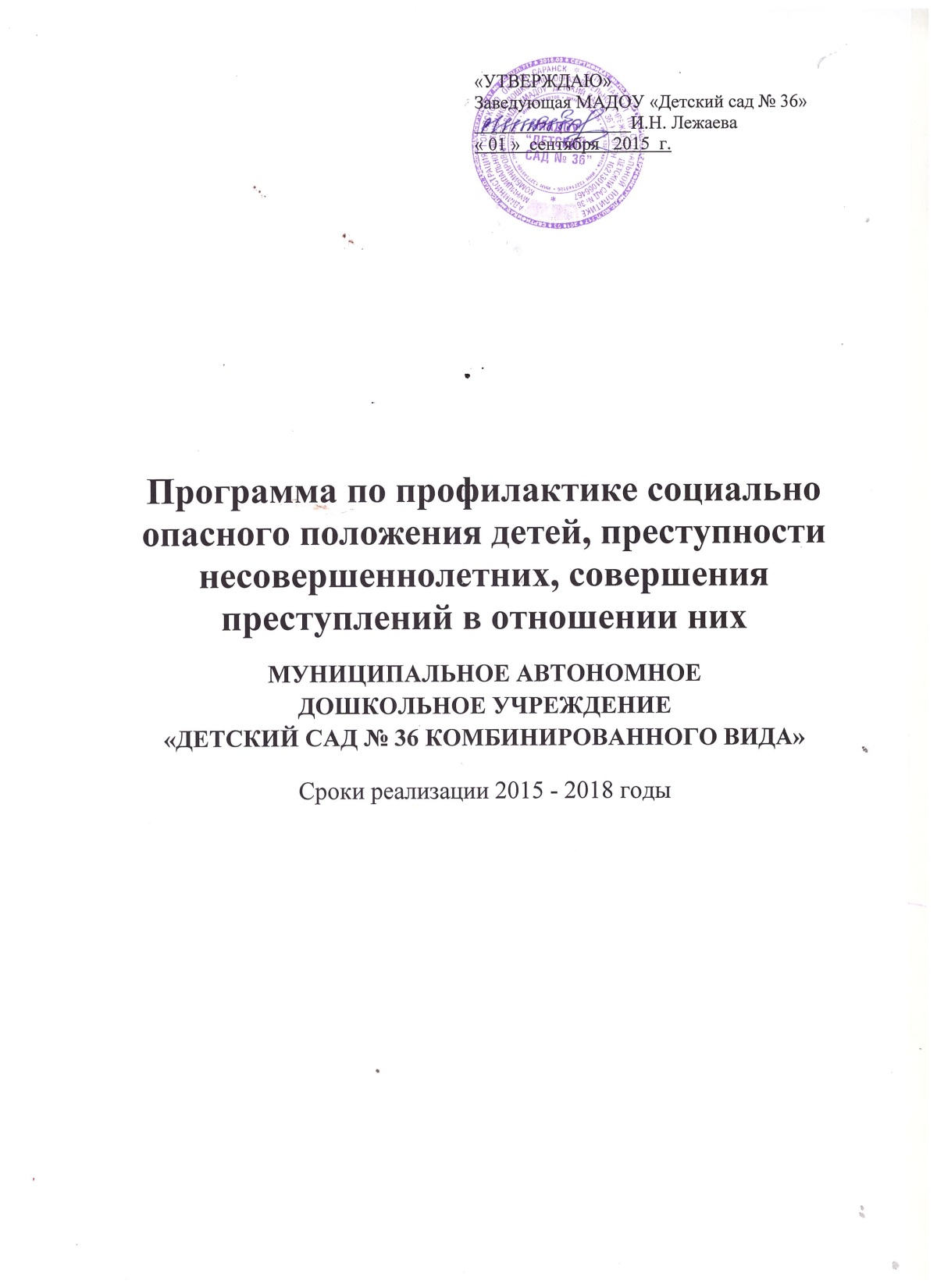 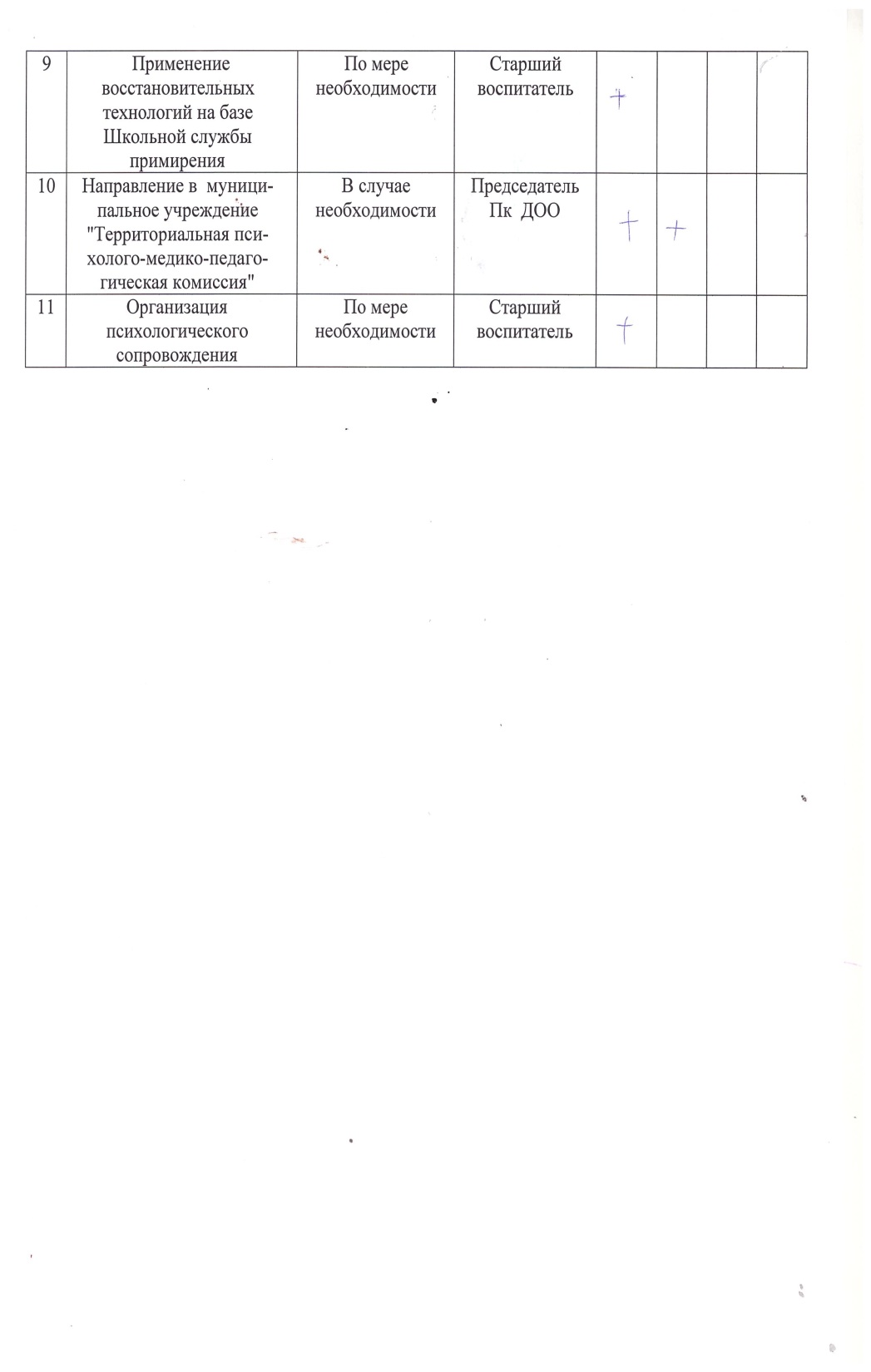 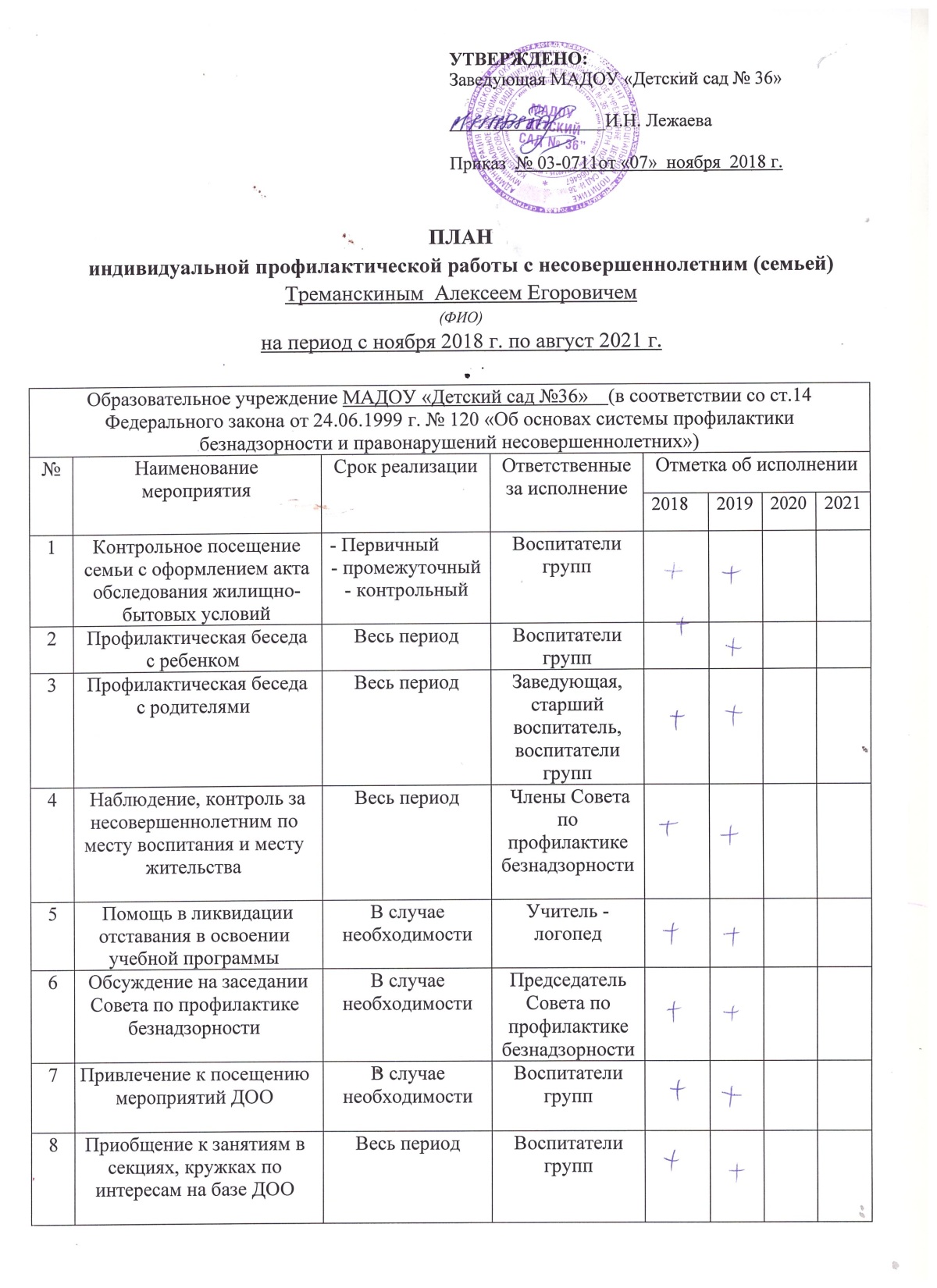 Участие в профессиональных конкурсах
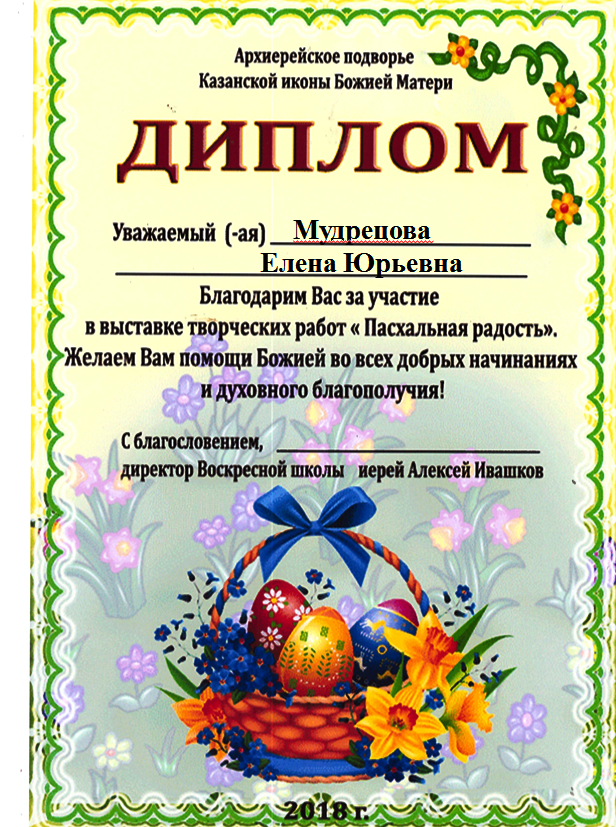 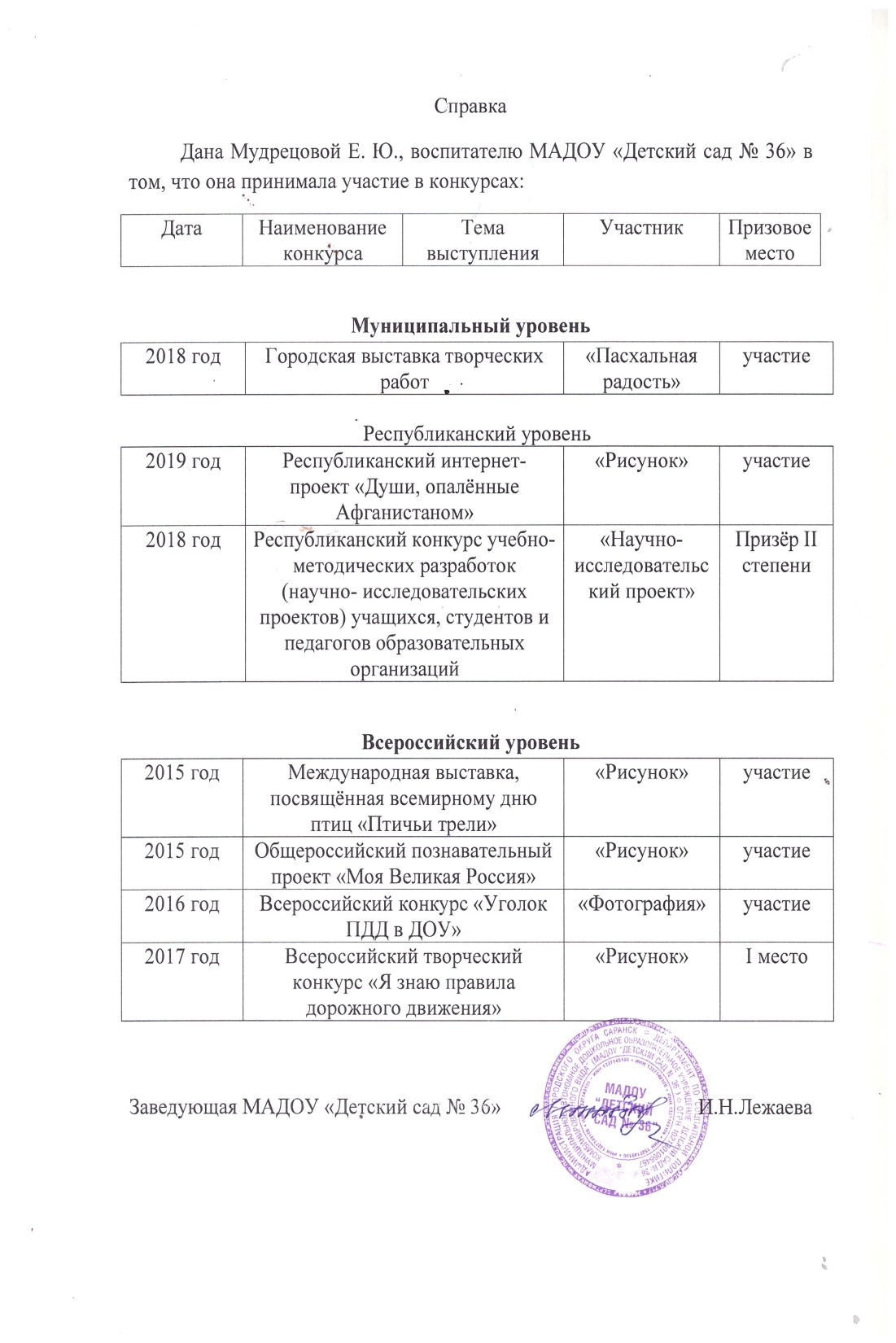 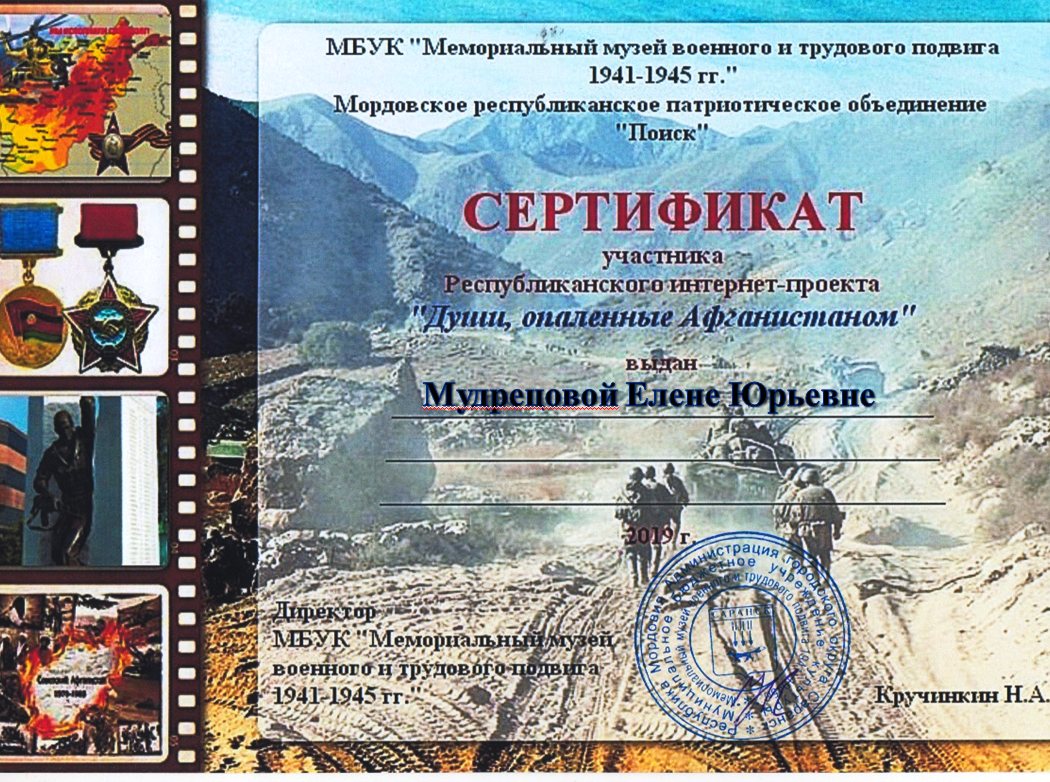 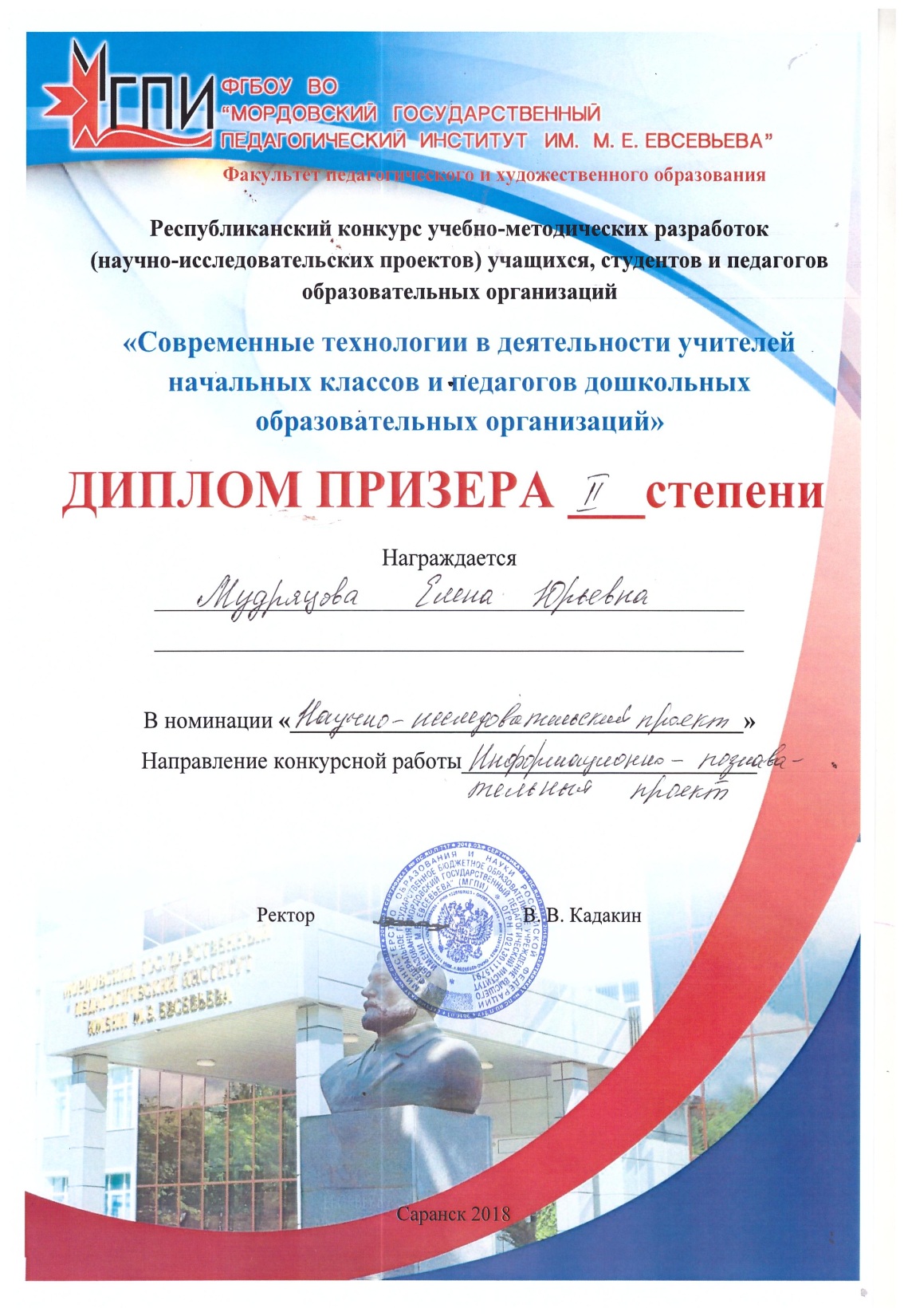 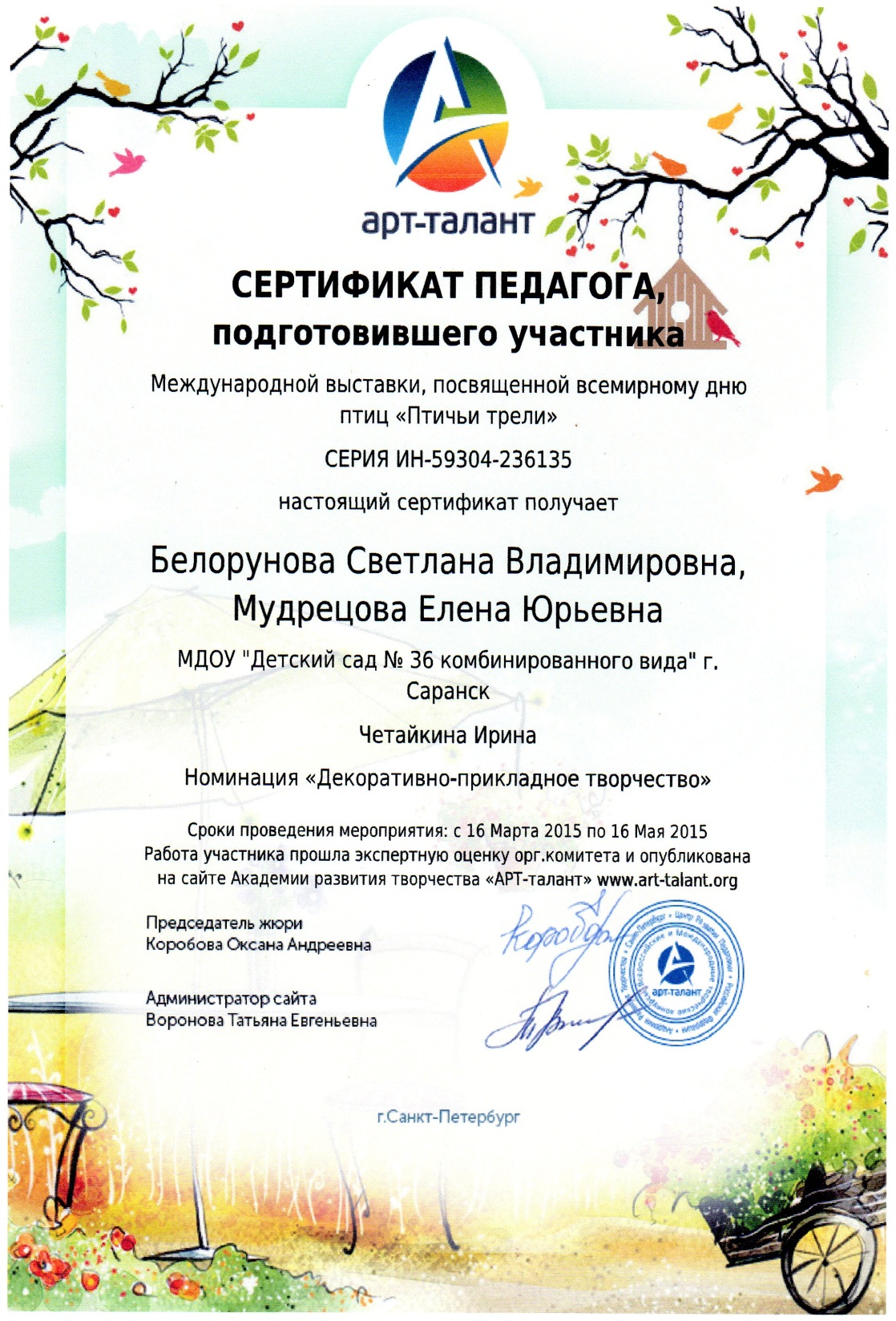 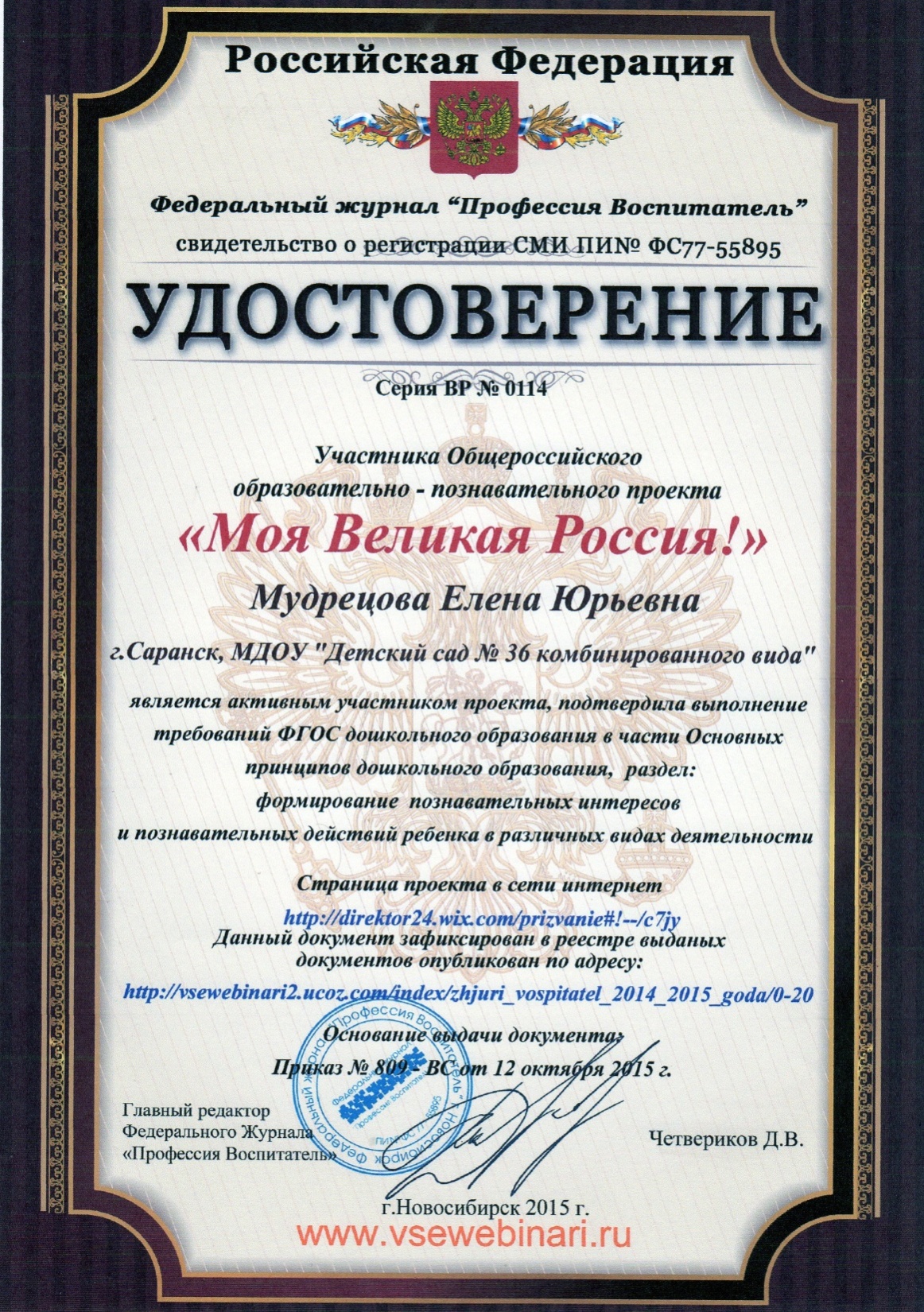 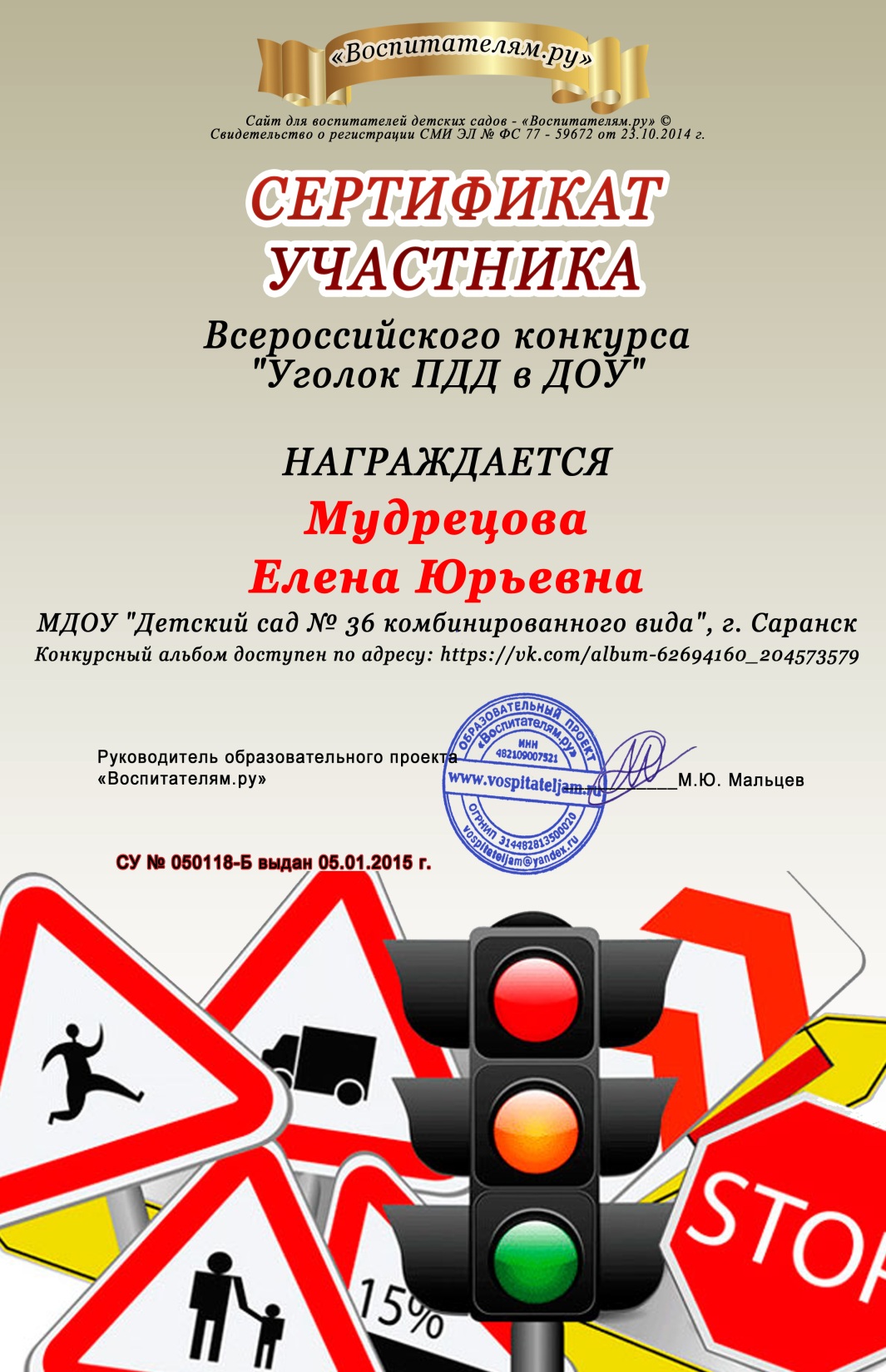 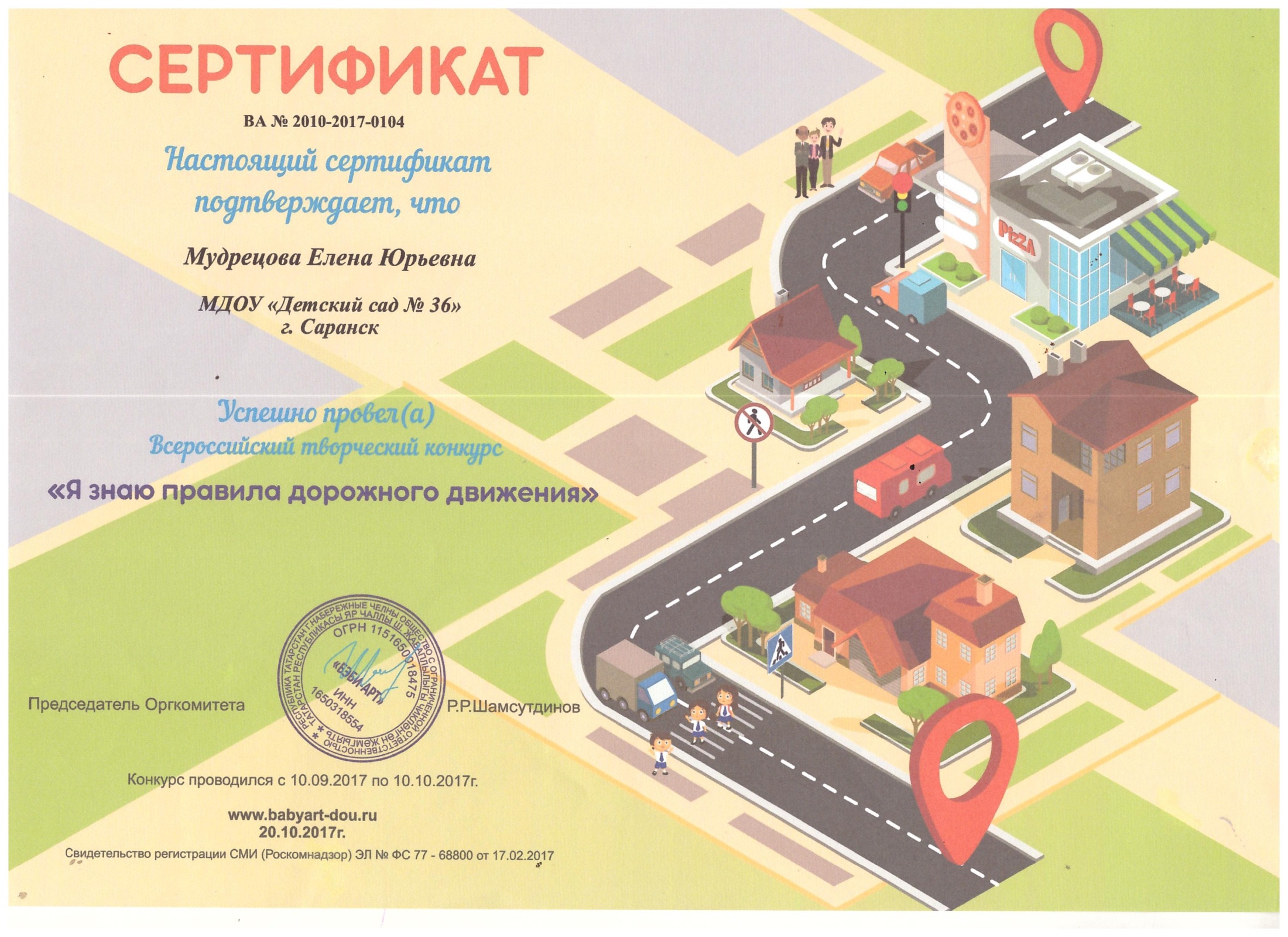 Награды и поощрения педагога в межаттестационный период
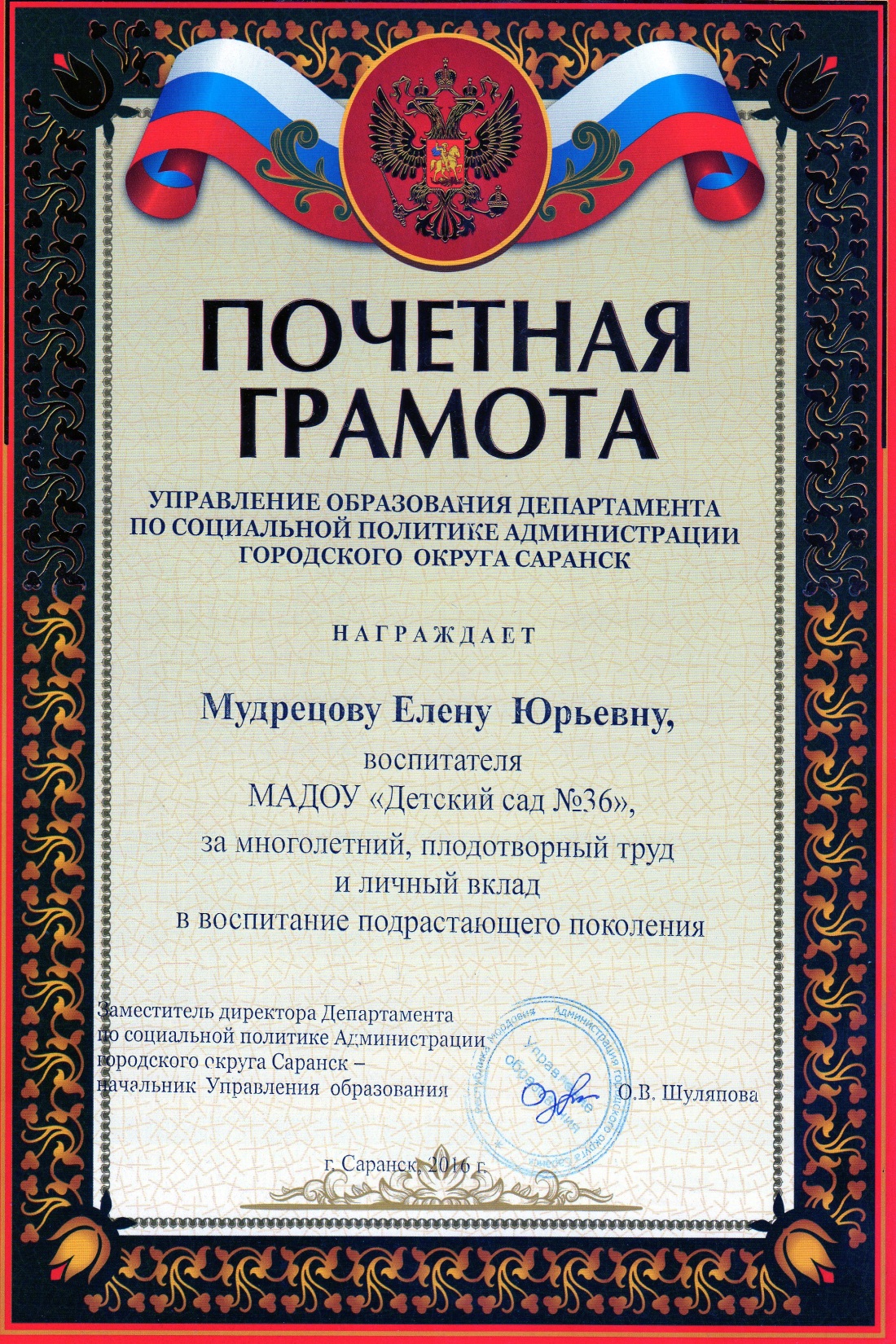 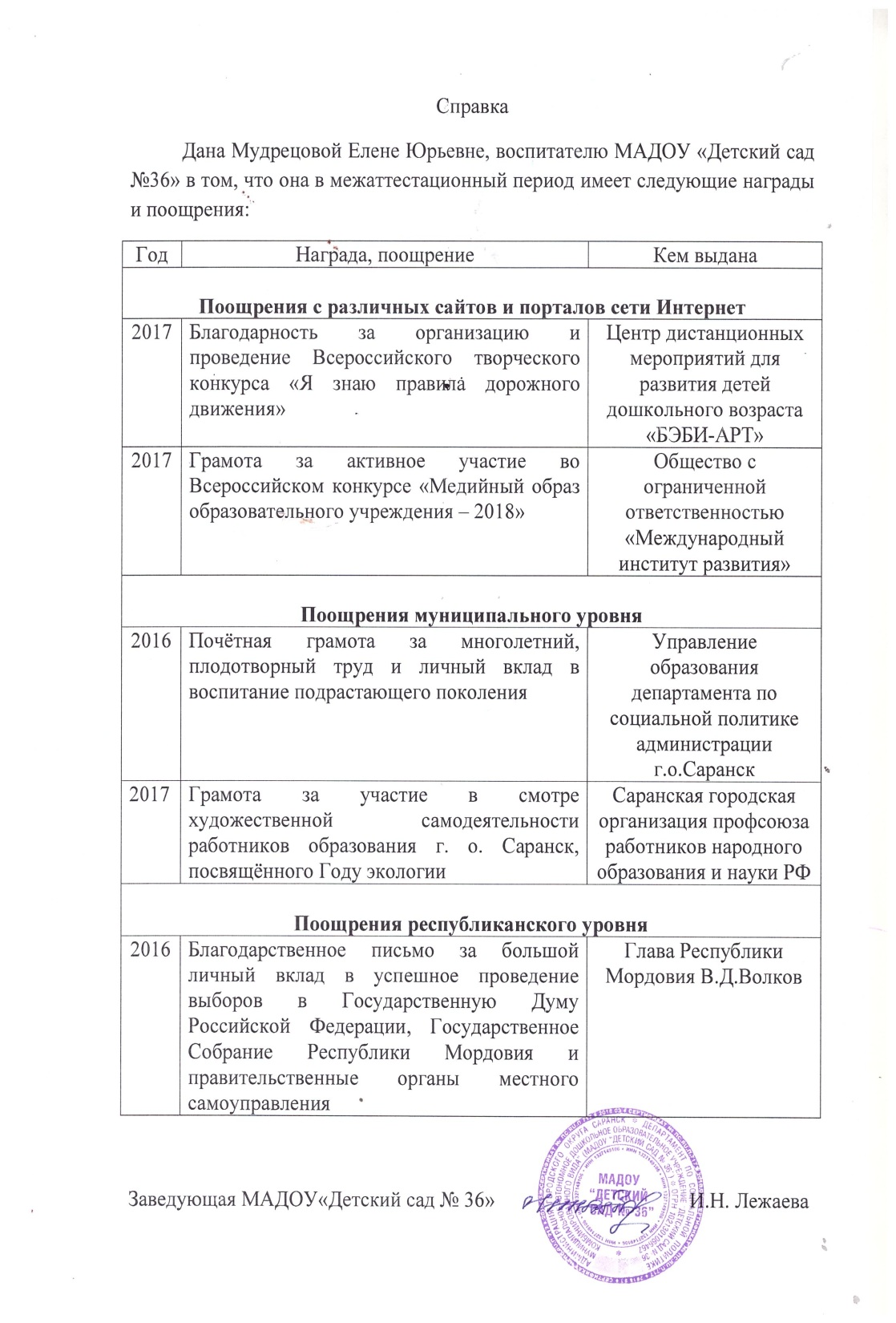 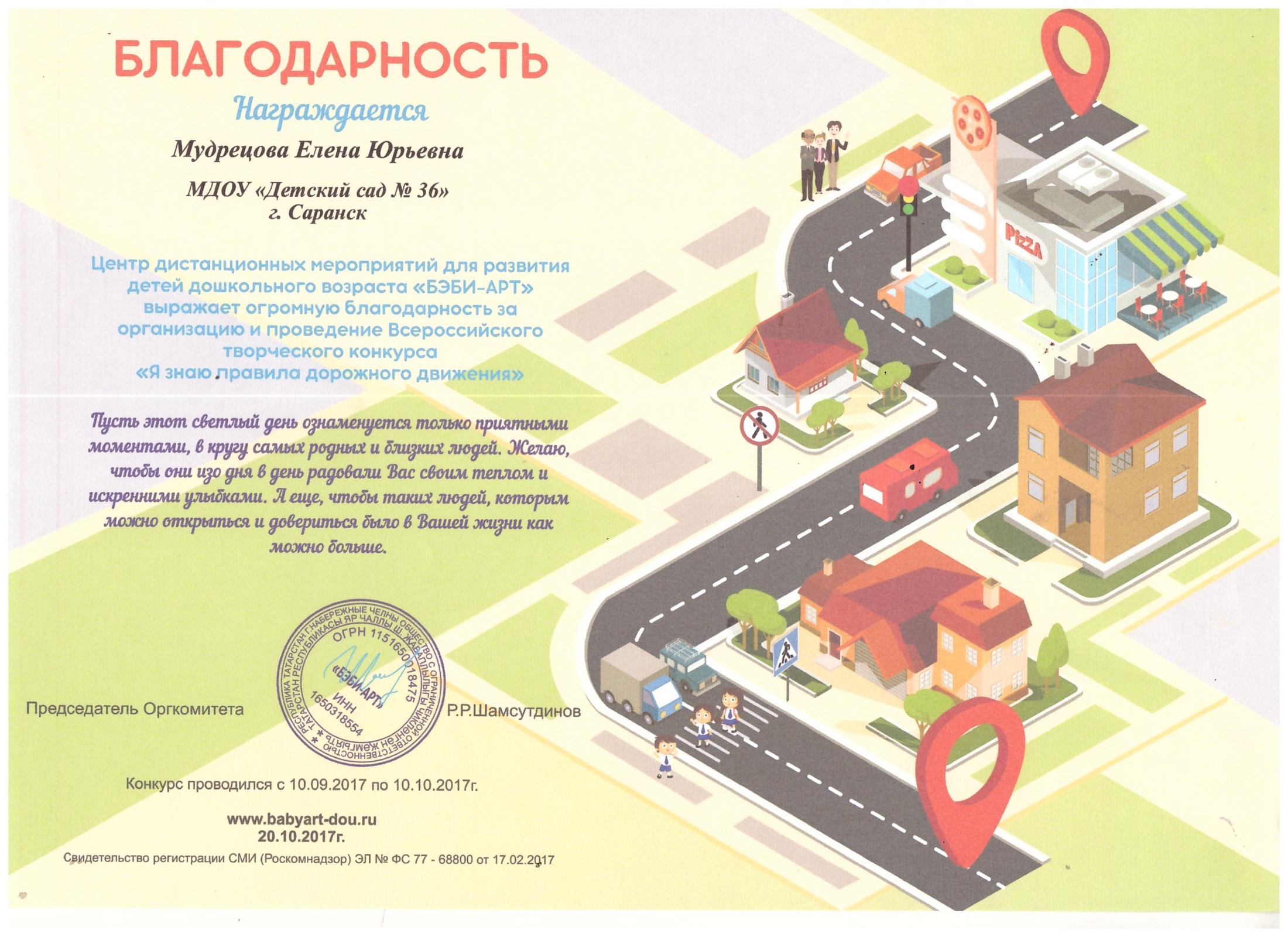 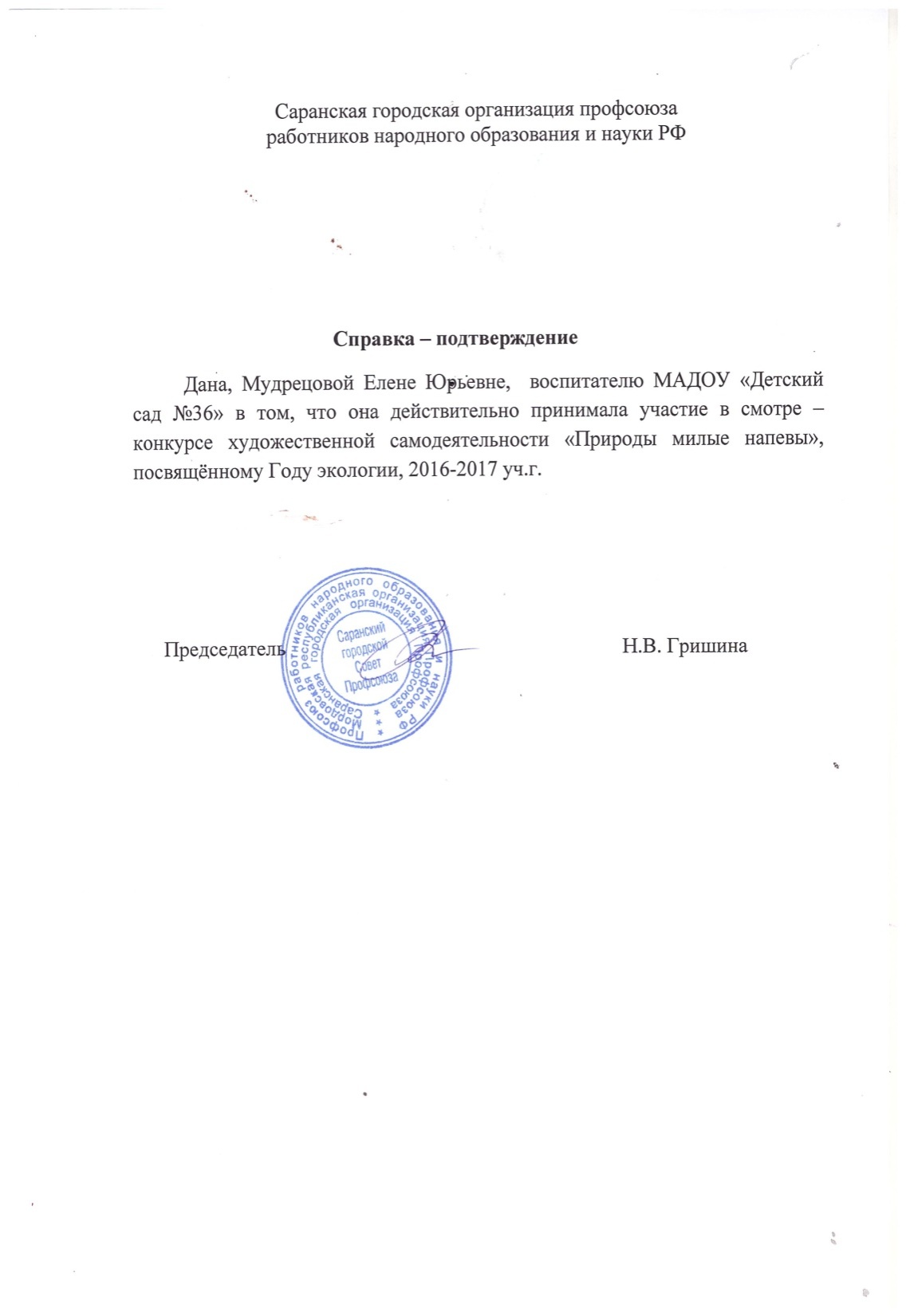 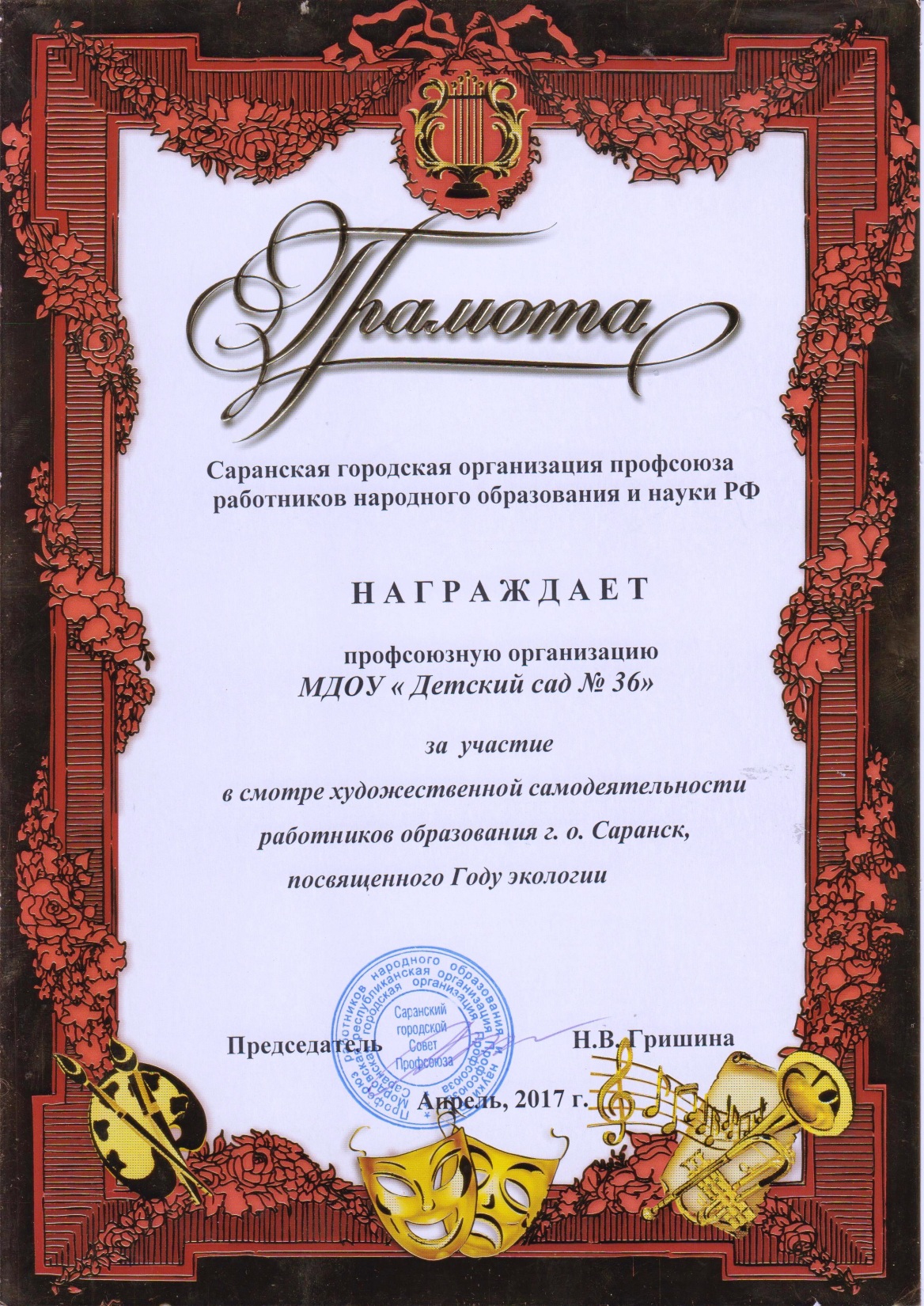 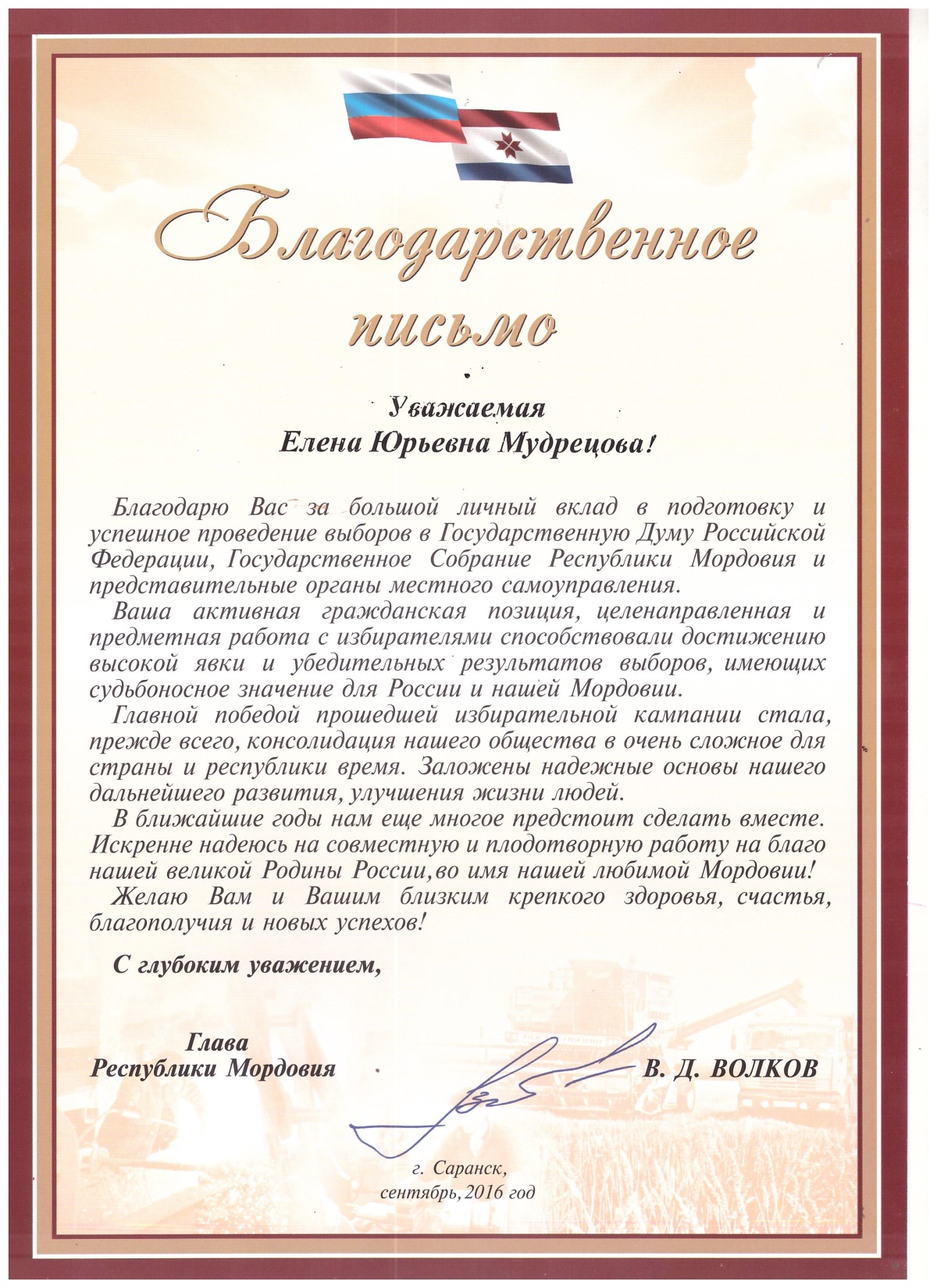 Спасибо  за  внимание!